Why Computer Science?
Welcome back!
CS is “good for you”
CS is important and interesting
CS is empowering and fun…
What’s even more important than this last one?
Glass sign-ups?
This week…
Welcome back!
Glass sign-ups?
Returners
Newcomers
MyCS
Python programming
Mon.
AppInventor
Arduino, Circuits, and Robots
Tue.
AppInventor
Wed.
Arduino, Circuits, and Robots
Python programming
Morning –  activities and demonstrations for the full group.
Thu.
Afternoon   everyone shows off one of the projects they built this week.   primarily because we hope you will show it to your students…!
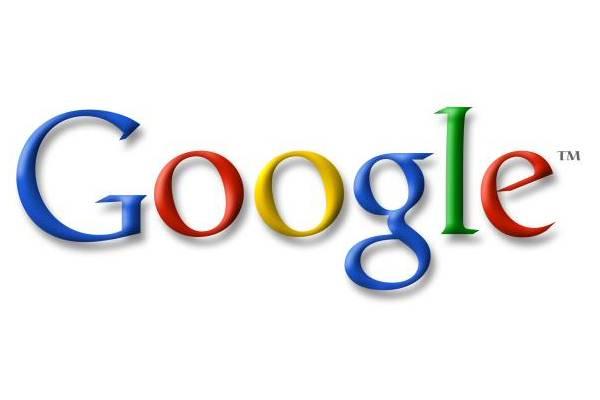 Fri.
No workshop on Friday.
Why Computer Science?
CS is “good for you”
CS is important and interesting
CS is empowering and fun…
What’s even more important than this last one?
Why Computer Science?
CS is “good for you”
CS is important and interesting
CS is empowering and fun…
Everybody's doing it!
Join in!
Data: the CS picture
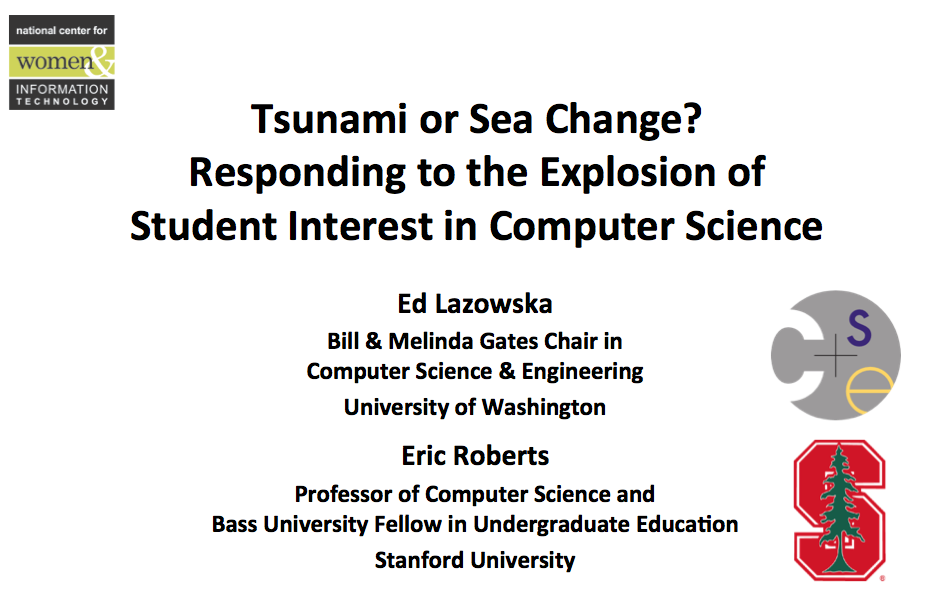 Today…
MyCS (computer)
AppInv
Python
Arduino
MyCS (data!)
AppInv
Yesterday we noted two things computers do:
    (1) process data (arithmetic)     (2) store/retrieve data
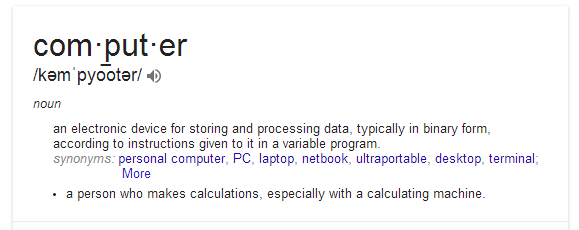 Amazingly,  this is all that computers do!
Is this all that computers do?
Is this all that computers do?
    (1) process data (arithmetic)     (2) store/retrieve data
Let's see…   Try listing some things we use computers for…
Data:  it's what computers do!
We noted two things computers do:
    (1) process data (arithmetic)     (2) store/retrieve data
And this is the vast majority of computer work!
Rather than computers, they should be called datadogs.
Data: a big example
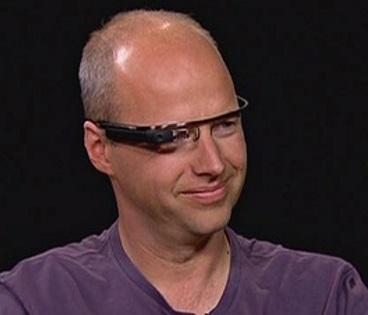 Google Glass
84 years of HD: 8,000,000 GB
= 8 Petabytes
Concerns?
[Speaker Notes: Added a link to the work 'big']
Data: a big example
Google Glass
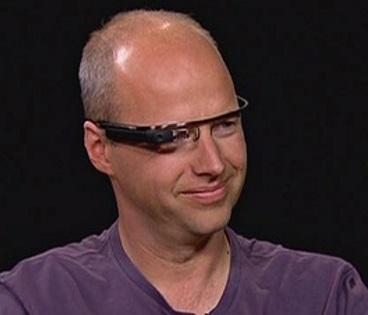 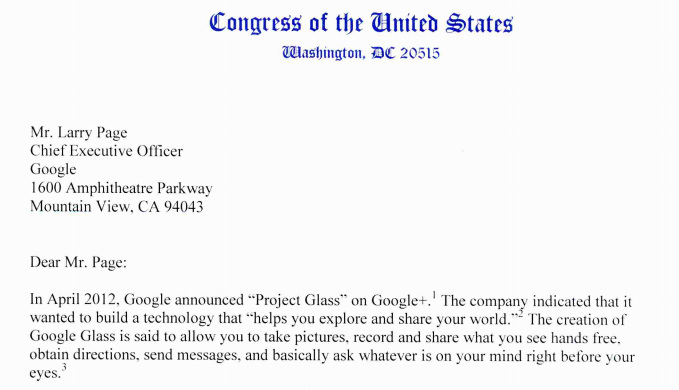 5/16/13
84 years of HD: 8,000,000 GB
Data: the big picture
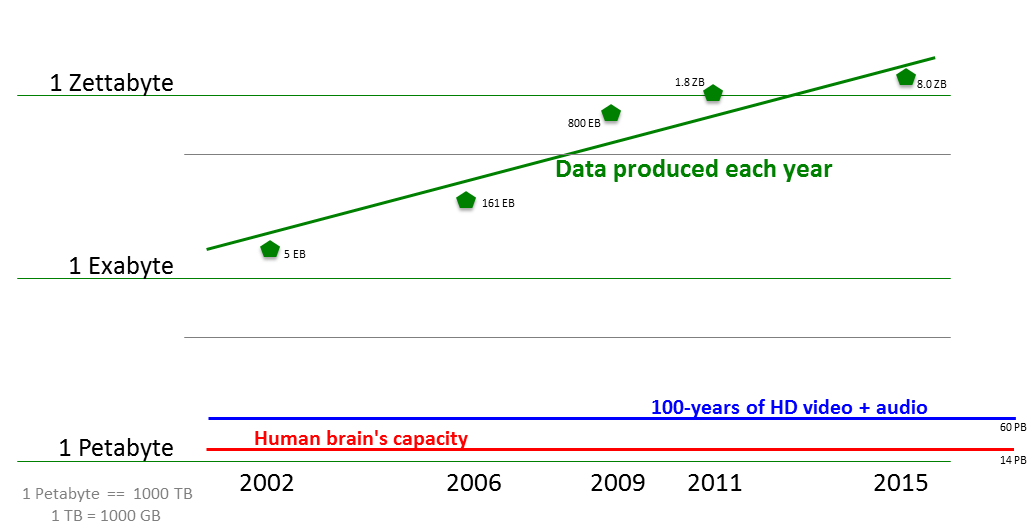 There's lots of it to work with!
Data: encoding  and decoding
To work with data, it is always encoded: converted into a specific form by a set of rules. 

Later, it can be decoded: changed back into its original form.
Encoding + Decoding!
One method of encoding a sentence is by having every letter correspond to a number.




For example:

AND       1 - 14 - 4


BUG                    .


                       	19 - 09 - 07 - 14
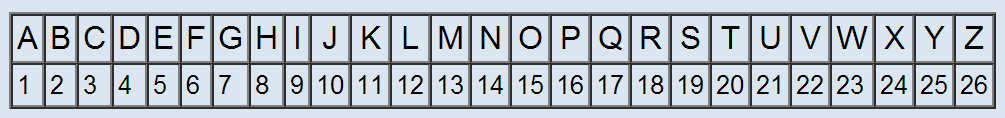 Decoded data
Encoded data
Encoding + Decoding!
Or, we could shift every letter by one spot

A        B,              B        C,               C        D,   .....


For example:
			ZOO          APP

		        	END               


		                            NVEE
Decoded data
Encoded data
Another data encoding
Morse code encodes letters as dots and dashes
short sound: "dit"
long sound: "dah"
R
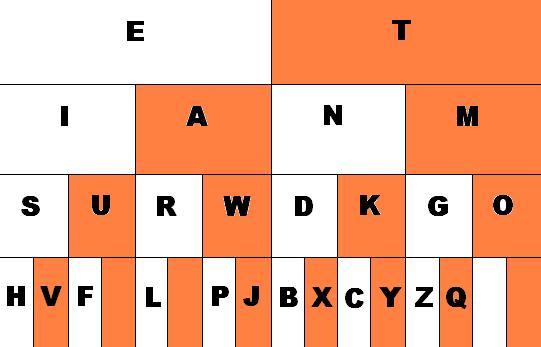 How does this chart represent Morse code?
What is the letter  A   in Morse code?     What about the letter
?
Another data encoding
Morse code encodes letters as dots and dashes
short sound: "dit"
long sound: "dah"
orange = dash
white = dot
R
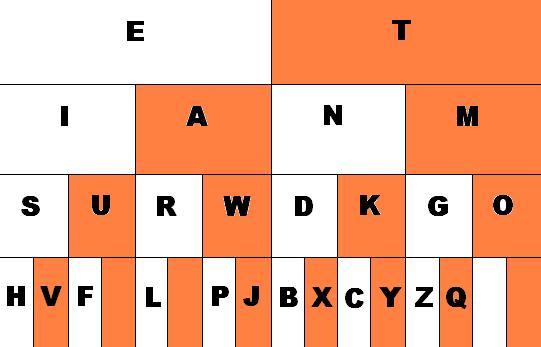 What is this word?
What is the encoding of SOS in Morse code?     How about FOG?
Encoding + Decoding
Challenges
Your Mission
The following slides contain encoded sentences.
Decode each sentence!
Find the rules or pattern for each one.

Later, you will encode, instead of decode.
We will provide one example.
Then, you should create your own encoding…
25-15-21   19-15-12-22-5-4    20-8-5    6-9-18-19-20   15-14-5
Encoded Sentence:
Rules/Pattern
Decoded sentence
Every letter corresponds to a number. 

A = 1, B = 2, C = 3, ... 

See the table below:
(Use this space to work it out)
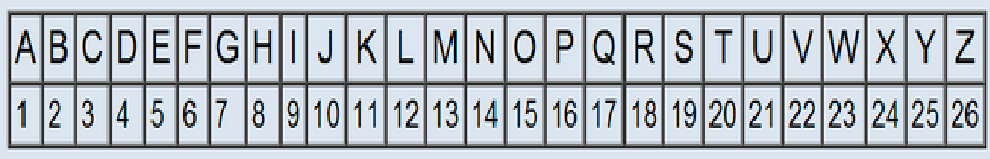 KVTU    LFFQ    TXJNNJOH
Encoded Sentence:
Rules/Pattern
Decoded sentence
Every letter is shifted by one. 
 
A = B 
B = C 
C = D, ...
(Use this space to work it out)
REVELC    SI   SECNETNES    GNISREVER
Encoded Sentence:
Rules/Pattern
Decoded sentence
(Use this space to work it out)
(Use this space to work it out)
SENTENCE WIT MISSIN LETTER AR CONFUSIN
Encoded Sentence:
Rules/Pattern
Decoded sentence
(Use this space to work it out)
(Use this space to work it out)
UOY    ERA    YAWFLAH    ENOD
Encoded Sentence:
Rules/Pattern
Decoded sentence
(Use this space to work it out)
(Use this space to work it out)
VEREOYEN    OLEVS    OCPMTURE    CSEICNE
Encoded Sentence:
Rules/Pattern
Decoded sentence
(Use this space to work it out)
(Use this space to work it out)
VOWOLS    ORO    OMPORTONT   ON    SONTONCOS
Encoded Sentence:
Rules/Pattern
Decoded sentence
Every vowel is now an “O” !
(Use this space to work it out)
IS   IT   CATS   RAINING   DOGS   AND
Encoded Sentence:
Rules/Pattern
Decoded sentence
(Use this space to work it out)
(Use this space to work it out)
Morse Code
You will use these Morse Code rules to decode the next two secret messages.
Morse Code
Rules/Pattern
Encoded Sentence:
Decoded sentence
_ _    _ _ _    . _ .    . . .    .
_ . _ .   _ _ _   _ . .   .       . .   . . .       
_ . _ .   _ _ _    _ _ _   . _ . .
(Use this space to work it out)
Morse Code
Rules/Pattern
Encoded Sentence:
Decoded sentence
_ . _ .   _ _ _   _ .   _ _ .   . _ .   
. _   _   . . _   . _ . .   . _   _   . .   
_ _ _   _ .   . . .       _ . _ _   
_ _ _   . . _   . . _ .   . .   _ .   
. .   . . .   . . . .   .   _ . .
(Use this space to work it out)
PUPPIES ARE CUTE
Decoded sentence
Rules/Pattern
Encoded sentence
Pig Latin 
If a word begins with a consonant: 
the consonant is moved to the end 
and an “ay” is added. 
If not: 
only “ay” is added.
Note: This time you are encoding the sentence.
Original (decoded) Sentence
something not too difficult…
Rules/Pattern
Encoded Sentence:
Now, invent your own code.  Write your rules/pattern here:
Next, write your encoded secret message here:





Then, put it on the top of the next page + TRADE!
Trade this page with another team and try to decode each other's sentences!
Encoded Sentence:
… from the previous page
Rules/Pattern
Decoded sentence
(Use this space to work it out)
(Use this space to work it out)
The "digital age" ...
For computers, all data is ultimately represented as a set of numbers.

With binary, all numbers can be represented as a series 1's and 0's.
Binary is just another code!
0
1
2
3
4
5
6
7
8
9
10
…
decimal
Binary is just another code!
0
1
2
3
4
5
6
7
8
9
10
…
000
001
010
011

101
110
111
decimal
binary
Consider this much spam:
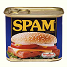 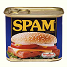 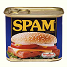 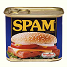 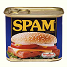 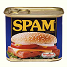 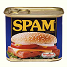 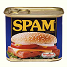 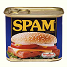 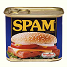 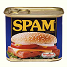 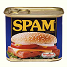 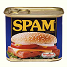 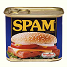 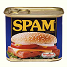 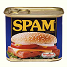 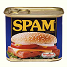 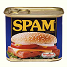 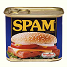 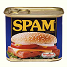 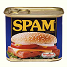 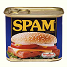 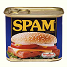 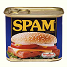 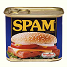 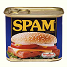 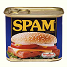 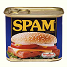 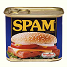 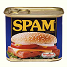 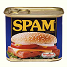 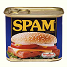 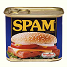 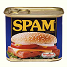 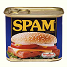 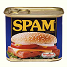 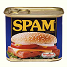 Why do we use  37 to encode this amount?
[Speaker Notes: intro to binary, cards (10 min)
#outline
need: 
-4 decimal cards: 
https://docs.google.com/open?id=0BxE1Rhkid9dVTUhuVzctQnhQdG8
-6 binary cards: 
https://docs.google.com/open?id=0BxE1Rhkid9dVLWJnWk00cnlfZFk]
3 7
tens
ones
3*10
The 3 means "three tens"
7*1
The 7 means "seven ones"
Together, they represent the total amount (what we call thirty-seven)
37
[Speaker Notes: intro to binary, cards (10 min)
#outline
need: 
-4 decimal cards: 
https://docs.google.com/open?id=0BxE1Rhkid9dVTUhuVzctQnhQdG8
-6 binary cards: 
https://docs.google.com/open?id=0BxE1Rhkid9dVLWJnWk00cnlfZFk]
Our numbers...
Decimal is based on the number 10.
4 3 7
hun- dreds
tens
ones
How is each column value getting larger?
[Speaker Notes: There was confusion over writing 22 like 1 12]
3 7
tens
ones
In decimal, the columns increase x 10
In binary, the columns increase x 2
That's the difference!
1 0
twos
ones
in binary
[Speaker Notes: intro to binary, cards (10 min)
#outline
need: 
-4 decimal cards: 
https://docs.google.com/open?id=0BxE1Rhkid9dVTUhuVzctQnhQdG8
-6 binary cards: 
https://docs.google.com/open?id=0BxE1Rhkid9dVLWJnWk00cnlfZFk]
3 7
tens
ones
In decimal, the columns increase x 10
In binary, the columns increase x 2
That's the difference!
2
1 0
=
ones
twos
ones
in decimal
in binary
[Speaker Notes: intro to binary, cards (10 min)
#outline
need: 
-4 decimal cards: 
https://docs.google.com/open?id=0BxE1Rhkid9dVTUhuVzctQnhQdG8
-6 binary cards: 
https://docs.google.com/open?id=0BxE1Rhkid9dVLWJnWk00cnlfZFk]
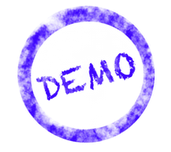 Computers' numbers
Binary is based on the number 2.
1 0 1 0
fours
twos
ones
How is each column value getting larger?
What should this column value be?
[Speaker Notes: As an exercise, showing them how to count up in binary would be good - later in the lego building 
exercise, some were skipping numbers as they counted up.

Additionally, mentioning the tally system (base 1!) would be good since they have likely used it before 
but without realizing it is base 1]
Decoding binary      decimal
Suppose the computer holds this binary number:
1 1 0 1
eights
fours
twos
ones
Let's decode it into decimal:
[Speaker Notes: As an exercise, showing them how to count up in binary would be good - later in the lego building 
exercise, some were skipping numbers as they counted up.

Additionally, mentioning the tally system (base 1!) would be good since they have likely used it before 
but without realizing it is base 1]
Practice
Binary
Decimal
twos
ones
4s
101
From binary to decimal:
1011
10000
101010
ones
4s
16s
8s
twos
32s
From decimal to binary:
14
33
Try these!
Binary
Decimal
1001
From binary to decimal:
110
11010
10101
From decimal to binary:
3
14
25
52
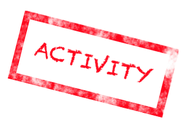 Acting out in binary…
We need 110 volunteers...
Don't worry -- you'll only have bit parts for this.
[Speaker Notes: As an exercise, showing them how to count up in binary would be good - later in the lego building 
exercise, some were skipping numbers as they counted up.
We changed "five" into binary (101), it's funnier
Additionally, mentioning the tally system (base 1!) would be good since they have likely used it before 
but without realizing it is base 1]
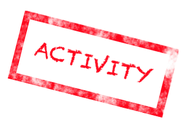 Acting out in binary…
have the "bits" create any number and the class has to figure out what it is
(1) Challenge the class!
have the class suggest a number and challenge the "bits" to create it in binary
(2) Challenge the bits!
have the cards count up + down and have the class find the patterns
(3) Patterns in counting
(4) Even / Odd / More!
have everyone determine patterns in binary #s
[Speaker Notes: As an exercise, showing them how to count up in binary would be good - later in the lego building 
exercise, some were skipping numbers as they counted up.
We changed "five" into binary (101), it's funnier
Additionally, mentioning the tally system (base 1!) would be good since they have likely used it before 
but without realizing it is base 1]
but why do computers use binary… ?
The problem is the number of digits!
37
How many different symbols can occupy each digit location in a number?
[Speaker Notes: intro to binary, cards (10 min)
#outline
need: 
-4 decimal cards: 
https://docs.google.com/open?id=0BxE1Rhkid9dVTUhuVzctQnhQdG8
-6 binary cards: 
https://docs.google.com/open?id=0BxE1Rhkid9dVLWJnWk00cnlfZFk]
The problem is the number of digits!
37
How many different symbols can occupy each digit location in a number?
07   17   27   37   47   57   67   77   87   97
There can be ten different digits!
[Speaker Notes: intro to binary, cards (10 min)
#outline
need: 
-4 decimal cards: 
https://docs.google.com/open?id=0BxE1Rhkid9dVTUhuVzctQnhQdG8
-6 binary cards: 
https://docs.google.com/open?id=0BxE1Rhkid9dVLWJnWk00cnlfZFk]
Ten symbols is too many!
A computer has to differentiate physically among all its possibilities.
0
1
2
3
4
5
6
7
8
9
ten symbols ~ ten different voltages
This is too difficult to replicate billions of times
engineering!
Ouch!
What digits are these?
[Speaker Notes: Number is 8237]
Two symbols is easier!
A computer has to differentiate physically among all its possibilities.
0
1
2
3
4
5
6
7
8
9
ten symbols ~ ten different voltages
0
1
two symbols ~ two different voltages
Easy!
What digits are these?
[Speaker Notes: Number is 8237]
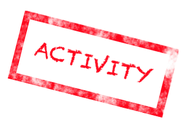 How high can you count
in binary on your fingers?
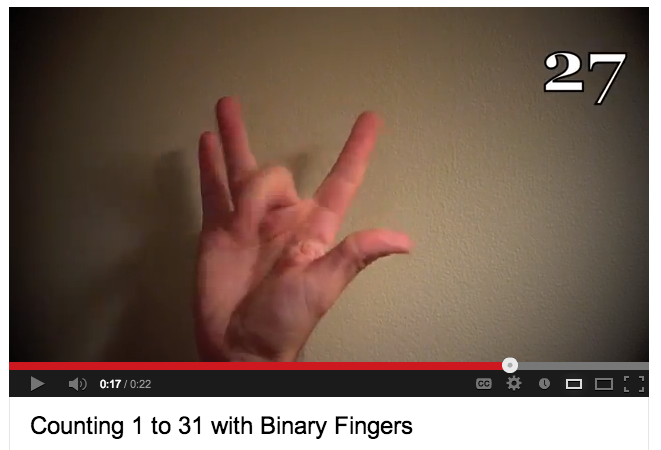 It's a lot higher than 10!

Some experts on YouTube... (http://www.youtube.com/watch?v=XKpWSKjdv4U)
[Speaker Notes: As an exercise, showing them how to count up in binary would be good - later in the lego building 
exercise, some were skipping numbers as they counted up.

Additionally, mentioning the tally system (base 1!) would be good since they have likely used it before 
but without realizing it is base 1]
Other binary practice...
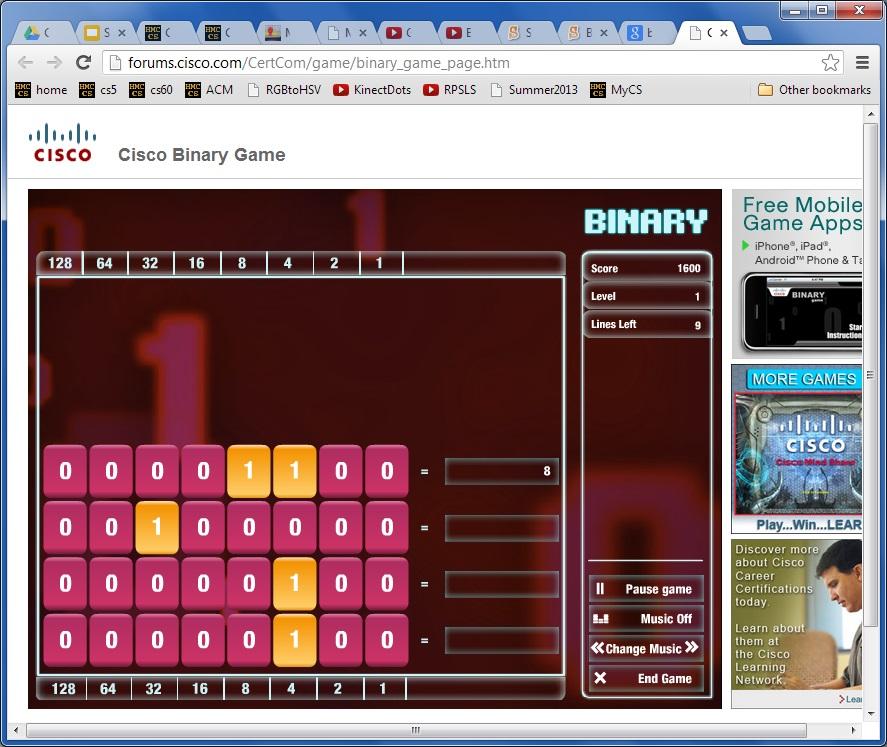 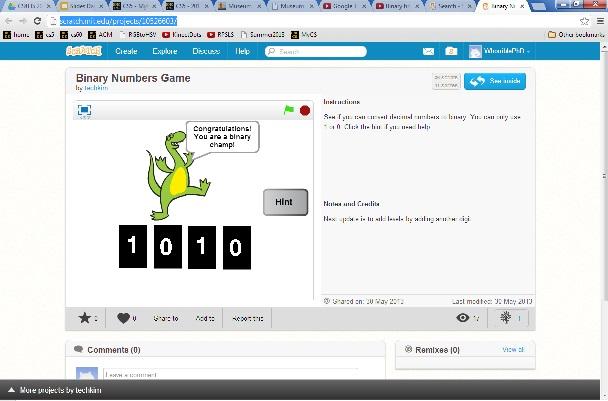 Cisco binary game
a Scratch binary game
[Speaker Notes: Put in links to the games]
The "digital age" ...
For computers, all data is ultimately represented as 0s and 1s, in binary.
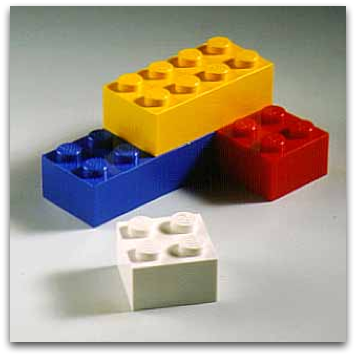 Could you encode a lego tower in binary... ?

Then, have someone else decode it back into the same Lego tower?
PB & J activity
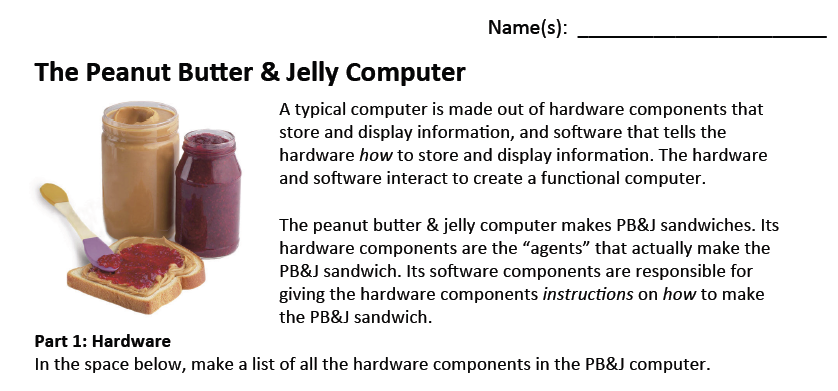 PB & J activity
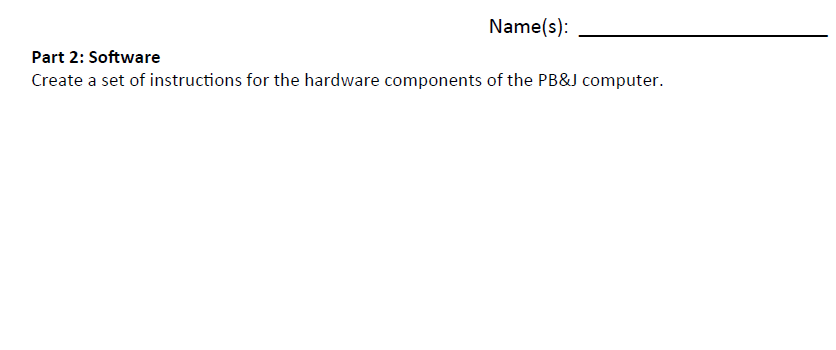 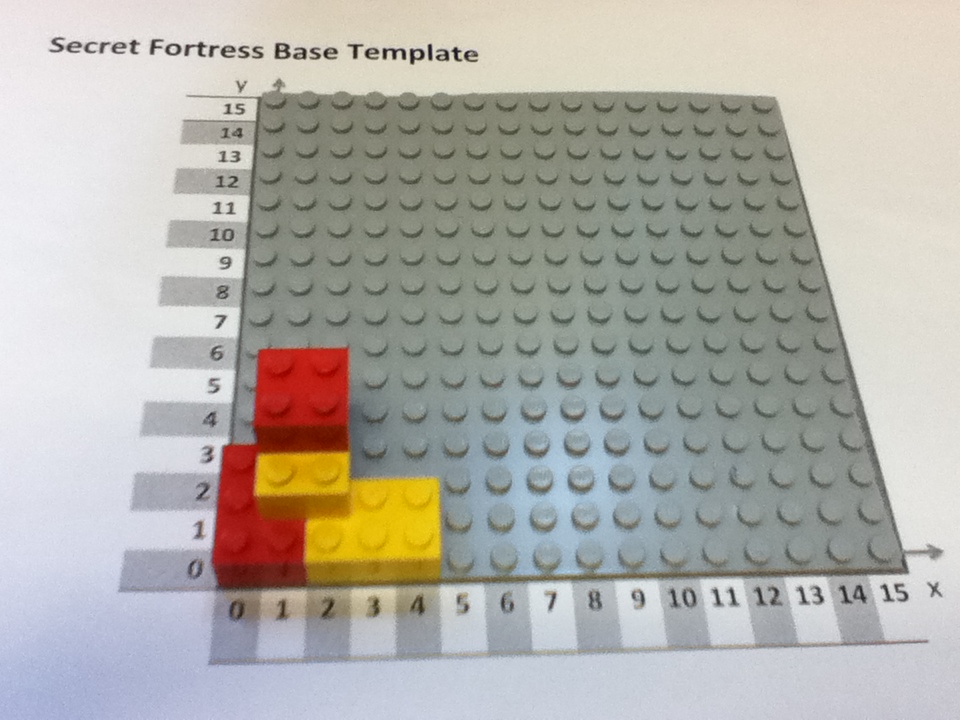 How could you tell someone how to build this tower – if they could not SEE it!
58
We definitely need to be able to describe positions of Legos!
Secret Fortress Base Template
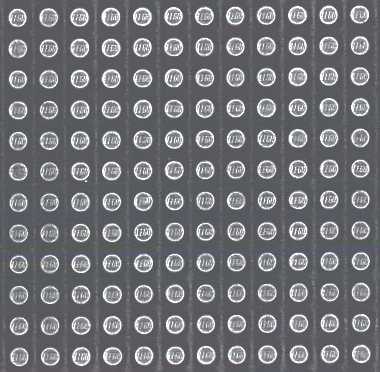 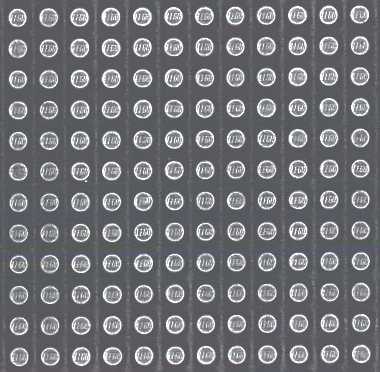 y
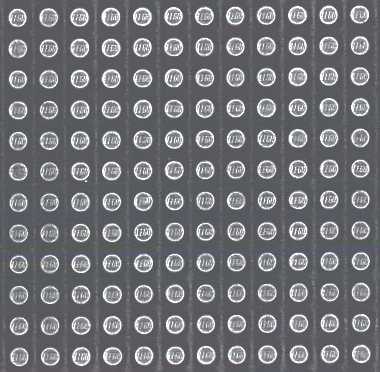 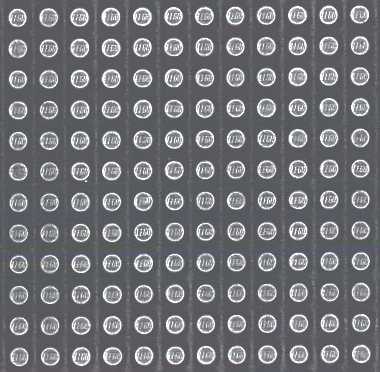 x
59
Your Legend
Fill in the chart below with English and numeric instructions for your fortress. 

Follow the sample line, which says “put the sample block, which is a red 2x4 block, horizontally, with its bottom left corner at the position given by the x-coordinate 6 and the y-coordinate 4.”

Then, fill in the legend to create an encoding for all the bricks you used. 

For example, a 2x4 block might be represented with 010100, since 010 is 2 in binary, and 100 is 4 in binary.
Let's go!
Chart A. Your team's English Instructions
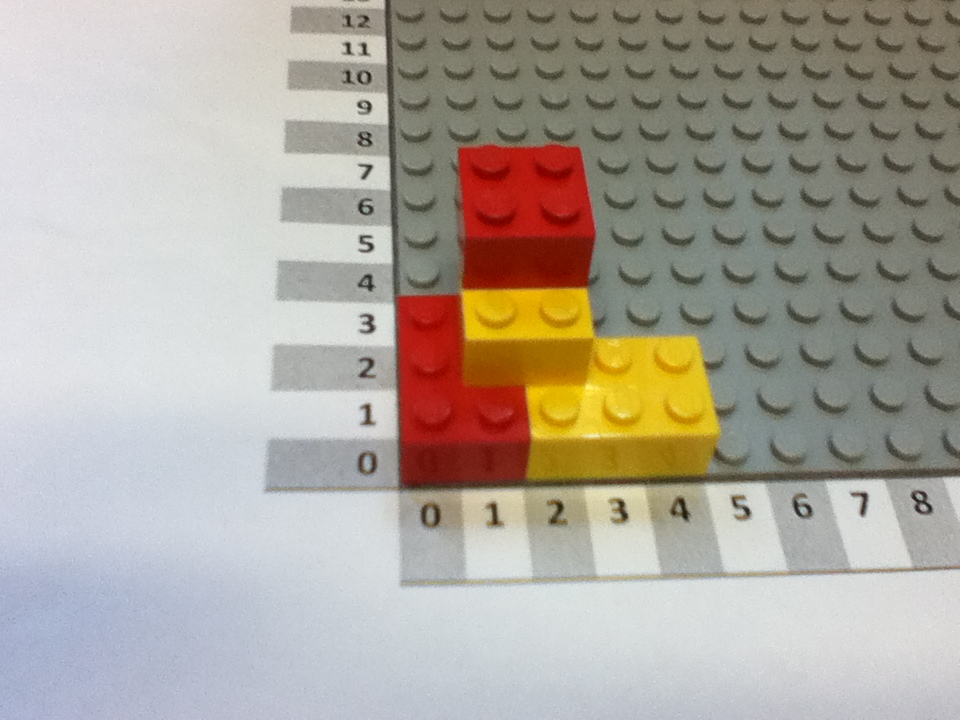 60
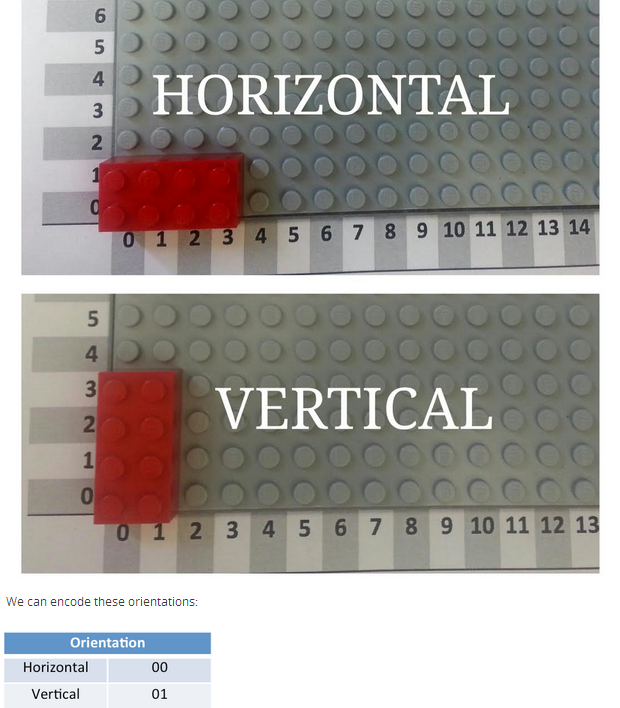 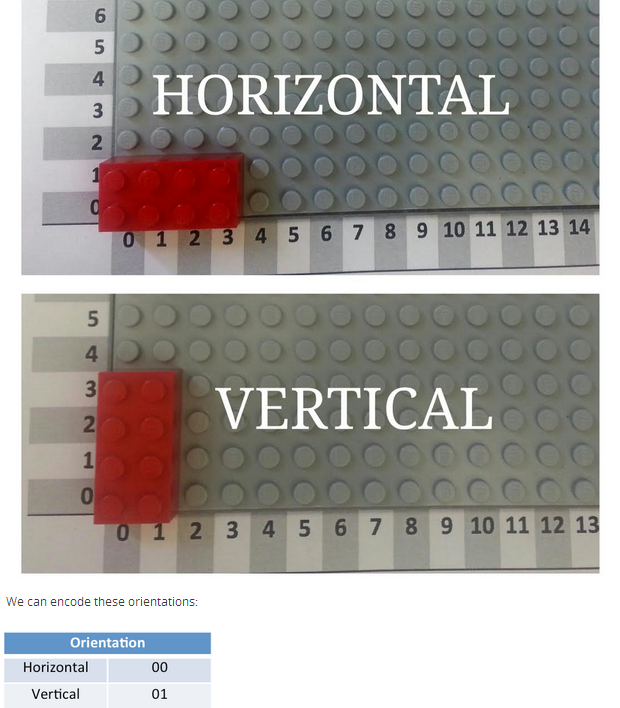 61
Your Legend
Now, we fill the legend…
Copy the legend you created on the last page to this page.

Then, translate the instructions in Chart A to binary. 

Converting information into binary allows a computer to store it and communicate it. Computers use an electric signal to represent the 1s and no signal to represent the 0s.
Chart B. Your team's binary Instructions
& convert to binary…
62
Your Legend
Copy the legend you created on the last page to this page.

Then, translate the instructions in Chart A to binary. 

Converting information into binary allows a computer to store it and communicate it. Computers use an electric signal to represent the 1s and no signal to represent the 0s.
Chart B. Your team's binary Instructions
My answer…
63
Your Legend
Copy the legend you created on the last page to this page.

Then, translate the instructions in Chart A to binary. 

Converting information into binary allows a computer to store it and communicate it. Computers use an electric signal to represent the 1s and no signal to represent the 0s.
Chart B. Your team's binary Instructions
just the bits!
64
Your Legend
Copy the legend you created on the last page to this page.

Then, translate the instructions in Chart A to binary. 

Converting information into binary allows a computer to store it and communicate it. Computers use an electric signal to represent the 1s and no signal to represent the 0s.
Differentiating delivery

Extra challenge:   text one single line of bits
Usual:  just swap binary pages (this one) 
Simpler: just swap English pages (previous)
Chart B. Your team's binary Instructions
- swap bits -
65
Their Legend
Extra -- Transferring the bits!

If you send your instructions electronically, they have to be converted to a single line of  0s and 1s! For example, for these sample blocks,
Differentiating delivery!
Simpler:  just swap binary pages. 
Simplest: just swap English pages.
You would construct – and send –  this line of 0s and 1s:
000100101010000110100001001010110101111100

Try it!  

Write your binary instructions as a single line of 0s and 1s (it's OK to wrap):
__________________________________________________________________________________________________________________________________________________


Next, send a text or email to the other team with the bits of your tower.
Also, give them your legend or let them copy it…

Below, write down the other team's bits when they send them to you:
__________________________________________________________________________________________________________________________________________________


And copy their legend to the spots on this page.
00101001101000000010010011000100000100100100100100100101001001001010
Extra…
66
Their Legend
Extra -- Transferring the bits!

If you send your instructions electronically, they have to be converted to a single line of  0s and 1s! For example, for these sample blocks,
Differentiating delivery!
Simpler:  just swap binary pages. 
Simplest: just swap English pages.
You would construct – and send –  this line of 0s and 1s:
000100101010000110100001001010110101111100

Try it!  

Write your binary instructions as a single line of 0s and 1s (it's OK to wrap):
__________________________________________________________________________________________________________________________________________________


Next, send a text or email to the other team with the bits of your tower.
Also, give them your legend or let them copy it…

Below, write down the other team's bits when they send them to you:
__________________________________________________________________________________________________________________________________________________


And copy their legend to the spots on this page.
00101001101000000010010011000100000100100100100100100101001001001010
Extra…
01001001100001000001010011010100000010100100100001101001001001011001
67
Their Legend
Make sure you have the other team's legend.

Then, make sure you have the other team's binary instructions. 

If you swapped pages, you should be set. 

If you transferred a single-line of 0s and 1s, you will need to make sure you have the correct bits in each spot!
Get the legend, too!
Now, we've swapped.
Chart C. Other team's binary Instructions
Try it from here…
68
Their Legend
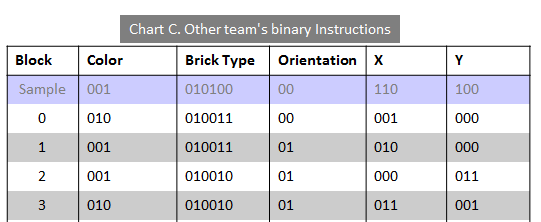 Translate the other team's instructions to English instructions.
Chart D. Other team's English Instructions
Decode…
69
Their Legend
Translate the other team's instructions to English instructions.
Chart D. Other team's English Instructions
My answers…
70
See if they match!
DECODED Fortress!
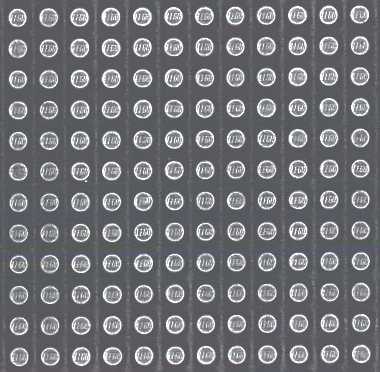 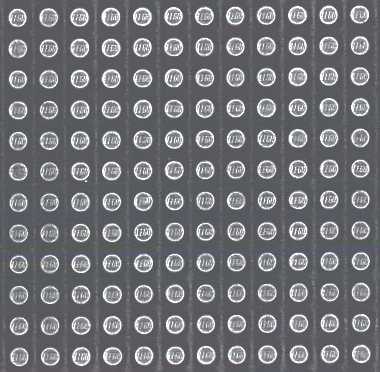 y
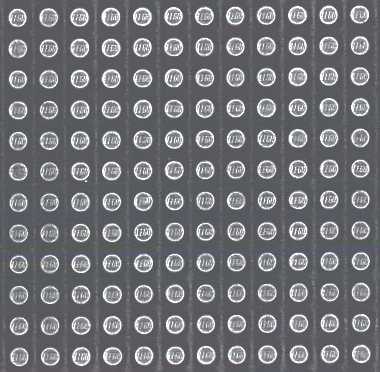 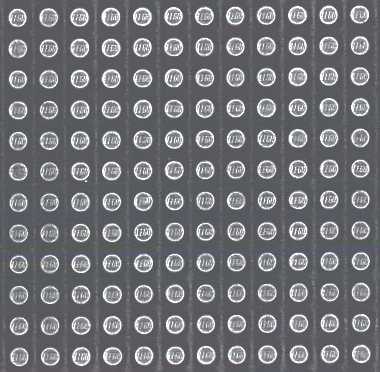 x
71
See if they match!
DECODED Fortress!
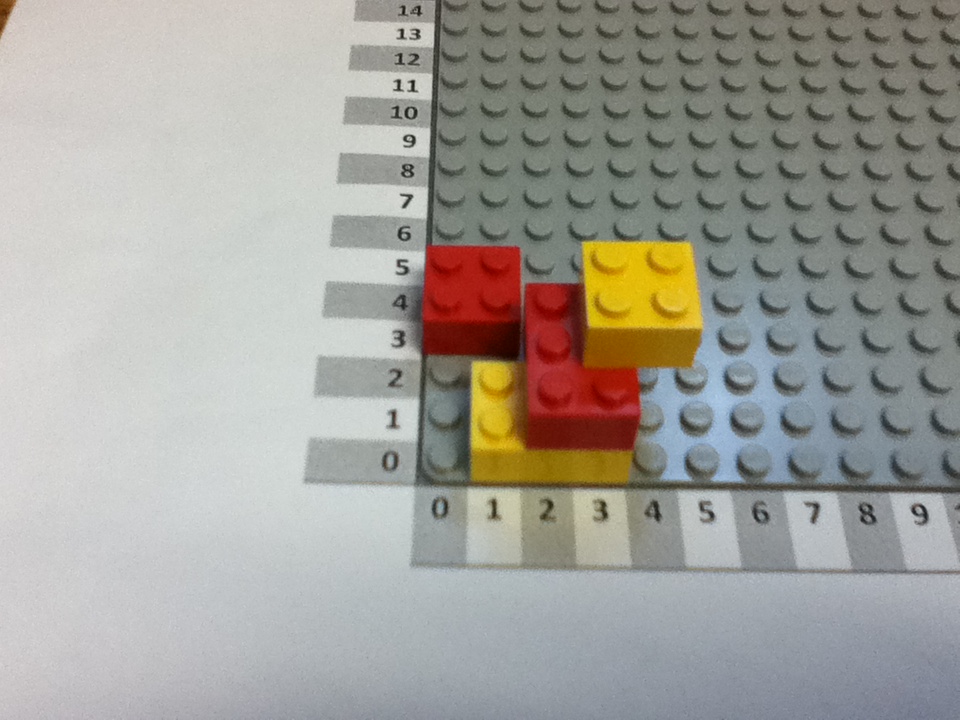 Bug tracker…
How many differences were they between the original and DECODED towers?
Find where the differences happened and make a mark for each location of these "bugs"
Translating from tower to English
Translating from English to binary
Translating from binary to English
Translating from English to tower
Transferring the bits
73
If you want to actually draw bugs, even better!
Secret Fortress Construction Challenge
You should have two identical LEGO block kits. 
Set the extra kit aside, and use one kit to build a LEGO fortress:

Find a secluded spot to build your secret fortress. Don’t let anyone else see it! 
Place your Lego baseplate on top of the template on page 2. Note the x and y axes are 0, as usual.
[First-timer advice]  Keep your tower to the lower-left corner, where x and y are 7 or less
Write the English instructions for building your tower…  (page 3)
Create a binary encoding (the legend) for each type and color of your Legos.  (page 3)
Translate the English instructions to binary instructions for your tower!    (page 4)
Be sure to copy over the legend, as well!
[Optional]  Create a single line of 0s and 1s that you will send to the other team.
[Optional]  Text or email that single line of 0s and 1s to the other team. 
[Optional]  Reassemble the other team's single line of 0s and 1s into binary instructions:
  Swap!  Make sure you have the chart of the other team's binary instructions…
Make sure you copy the other team's legend with their binary encoding
Convert their binary instructions back to English instructions using the legend.
 Try to build their secret fortress!
When both teams are done, compare the fortresses you’ve created. 
Were you successful? Why or why not? 
Debug!  If something went wrong, find where it went wrong -- which step of the process was it?!
Now, the real thing…
Pairs, pair up!
74
Don't show the other team your tower!
Secret Fortress Base Template
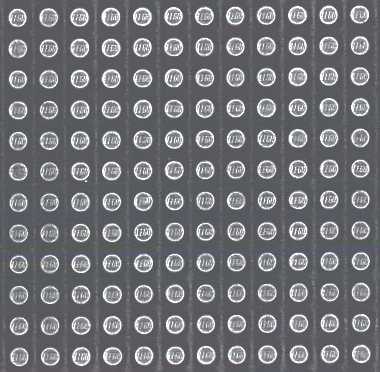 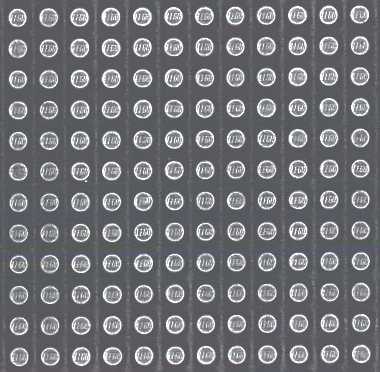 y
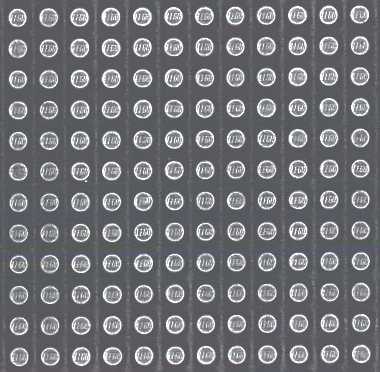 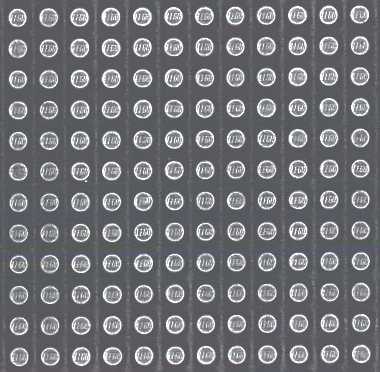 x
75
Your Legend
Fill in the chart below with English and numeric instructions for your fortress. 

Follow the sample line, which says “put the sample block, which is a red 2x4 block, horizontally, with its bottom left corner at the position given by the x-coordinate 6 and the y-coordinate 4.”

Then, fill in the legend to create an encoding for all the bricks you used. 

For example, a 2x4 block might be represented with 010100, since 010 is 2 in binary, and 100 is 4 in binary.
Chart A. Your team's English Instructions
76
Your Legend
Copy the legend you created on the last page to this page.

Then, translate the instructions in Chart A to binary. 

Converting information into binary allows a computer to store it and communicate it. Computers use an electric signal to represent the 1s and no signal to represent the 0s.
Chart B. Your team's binary Instructions
77
Their Legend
Extra -- Transferring the bits!

If you send your instructions electronically, they have to be converted to a single line of  0s and 1s! For example, for these sample blocks,
Differentiating delivery!
Simpler:  just swap binary pages. 
Simplest: just swap English pages.
You would construct – and send –  this line of 0s and 1s:
000100101010000110100001001010110101111100

Try it!  

Write your binary instructions as a single line of 0s and 1s (it's OK to wrap):
__________________________________________________________________________________________________________________________________________________


Next, send a text or email to the other team with the bits of your tower.
Also, give them your legend or let them copy it…

Below, write down the other team's bits when they send them to you:
__________________________________________________________________________________________________________________________________________________


And copy their legend to the spots on this page.
78
Their Legend
Make sure you have the other team's legend.

Then, make sure you have the other team's binary instructions. 

If you swapped pages, you should be set. 

If you transferred a single-line of 0s and 1s, you will need to make sure you have the correct bits in each part of the code!
Chart C. Other team's binary Instructions
79
Their Legend
Translate the other team's instructions to English instructions.
Chart D. Other team's English Instructions
80
See if they match!
DECODED Fortress!
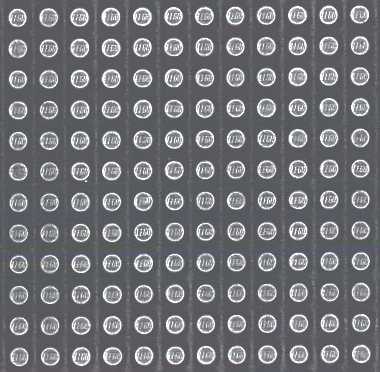 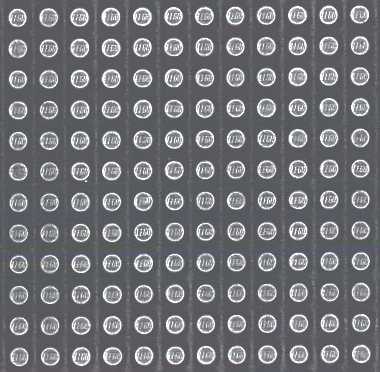 y
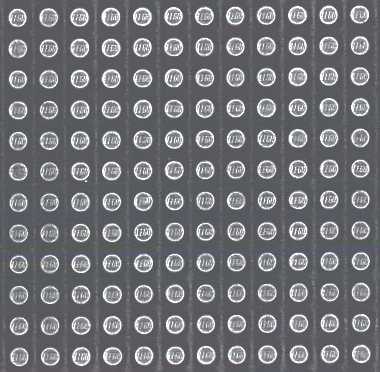 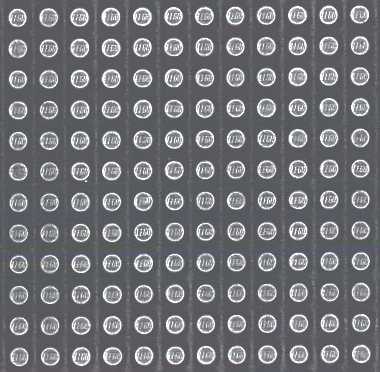 x
81
Bug tracker…
How many differences were they between the original and DECODED towers?
Find where the differences happened and make a mark for each location of these "bugs"
Translating from tower to English
Translating from English to binary
Translating from binary to English
Translating from English to tower
Transferring the bits
82
If you want to actually draw bugs, even better!
Lunch!
Why CS: litter + language
After lunch @ 1pm:
Afternoon session
until 3pm:       work on projects
@ 3pm:       show off your work
everyone shows off a project Th afternoon…
then:       team-based wrap-up survey/chat
Why CS ~ a course-wide module
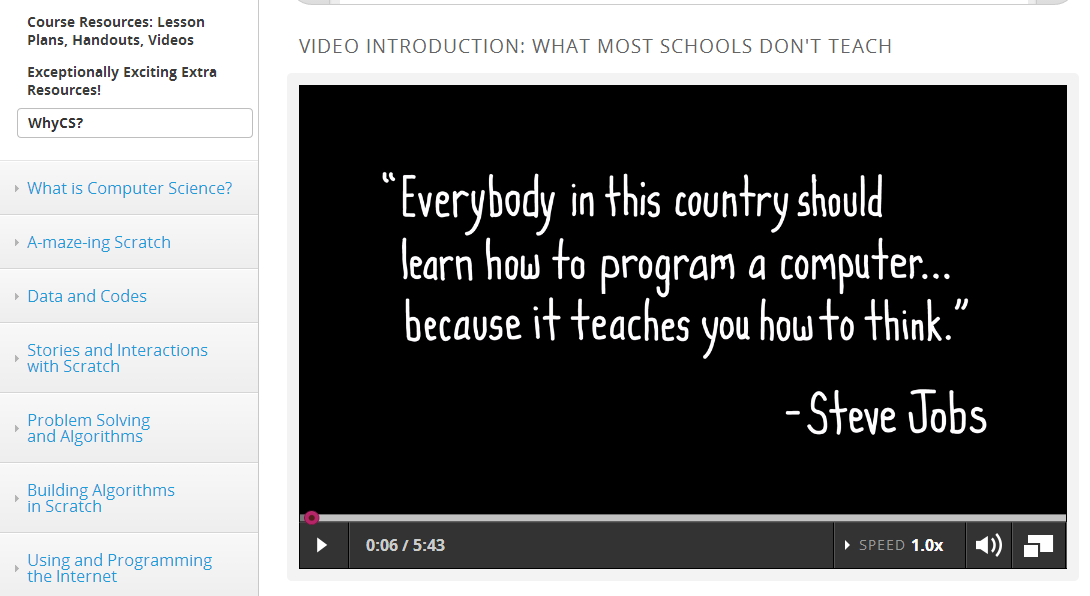 Why CS ~ a course-wide module
Watson ~ a follow-up
Why CS ~ a course-wide module
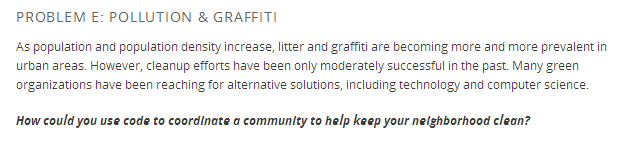 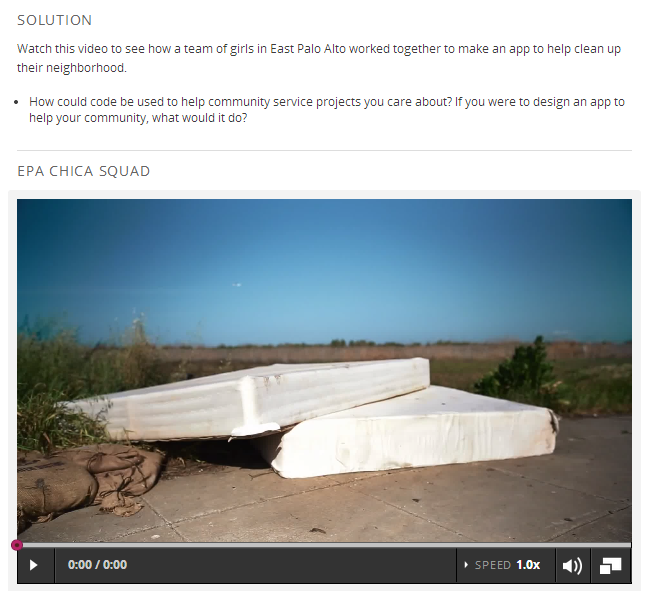 Why CS ~ a course-wide module
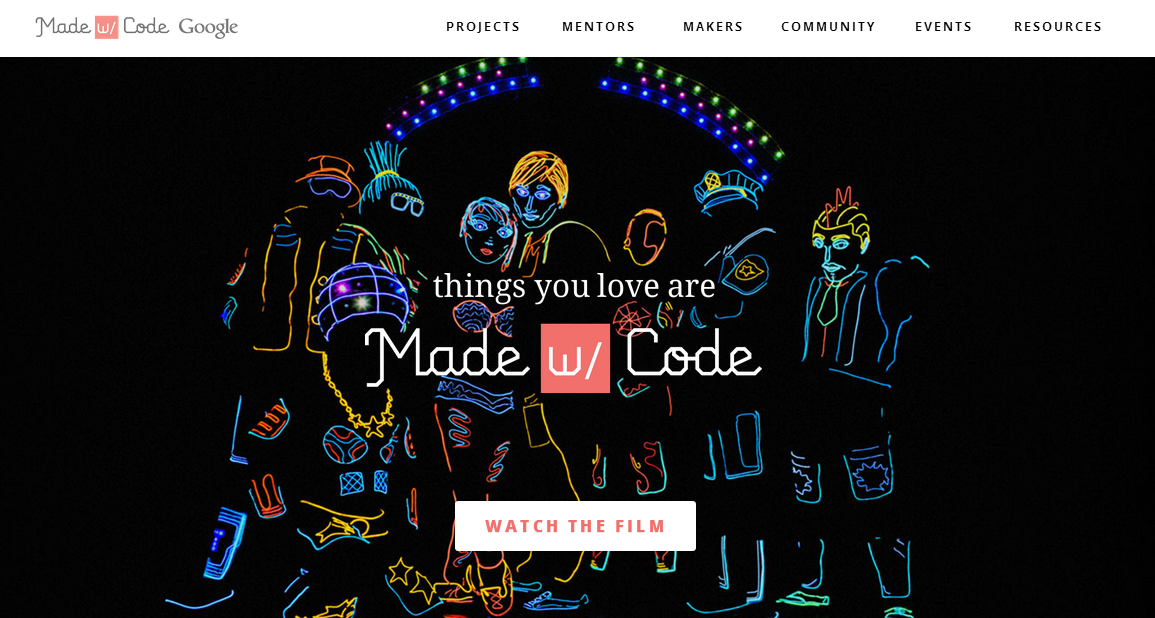 Made w/ Code:   A Google effort aimed at women especially
Human language is one data encoding
Human languages
ideas
encoding
words
decoding
ideas
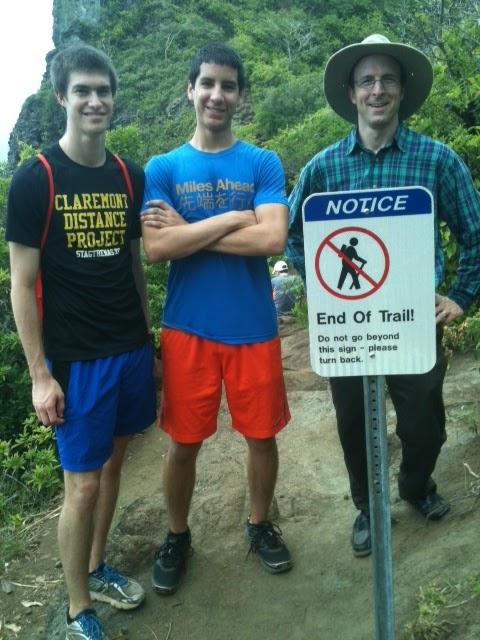 The sign says not to go further.
La señal dice no ir más lejos.
Lots of different languages to use!
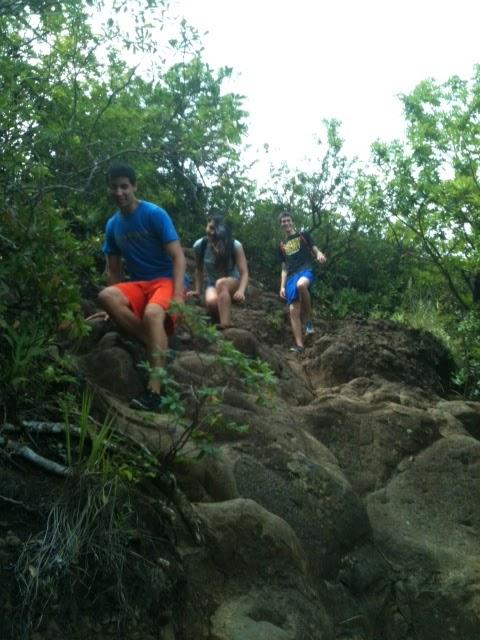 but the trail was too tempting to skip.
pero el camino era demasiado tentador para saltar.
Language-encoding?
... using online translators ...
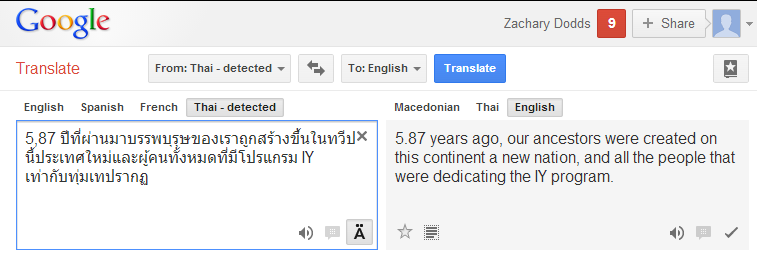 Anyone recognize this phrase, now 10 translations later?
not sure if this is an activity...
Translations...
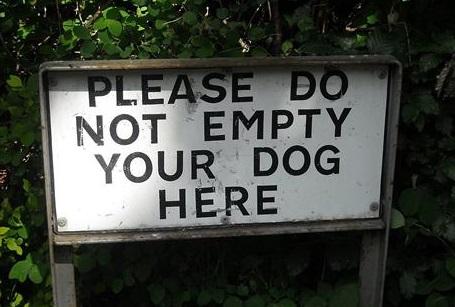 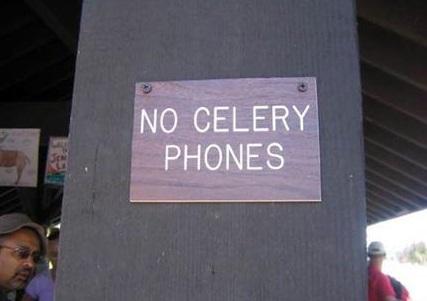 Automatic Translation Today...
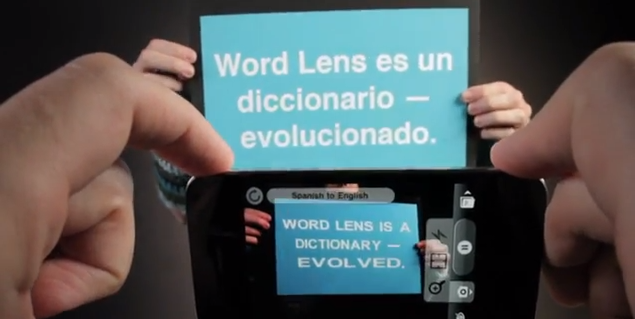 WordLens
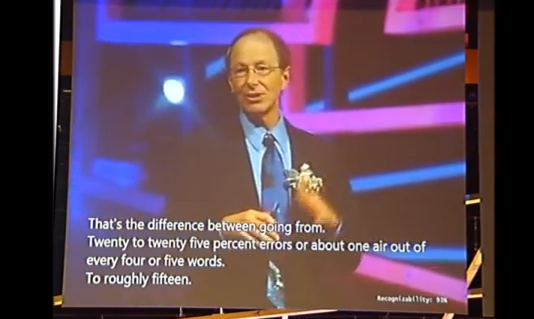 Microsoft Translation
[Speaker Notes: Added the links to the two videos (just click WordLens and Microsoft Translation]
Too much Google translate...?
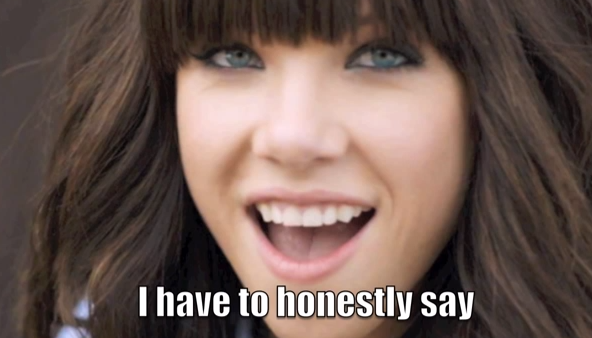 Carly Rae Jepson?
[Speaker Notes: Added the link to youtube on the word 'too much']
Afternoon session
until 3pm:       work on projects
@ 3pm:       show off your work
everyone shows off a project Th afternoon…
then:       team-based wrap-up survey/chat
Unit 4:  Making a scene with Scratch
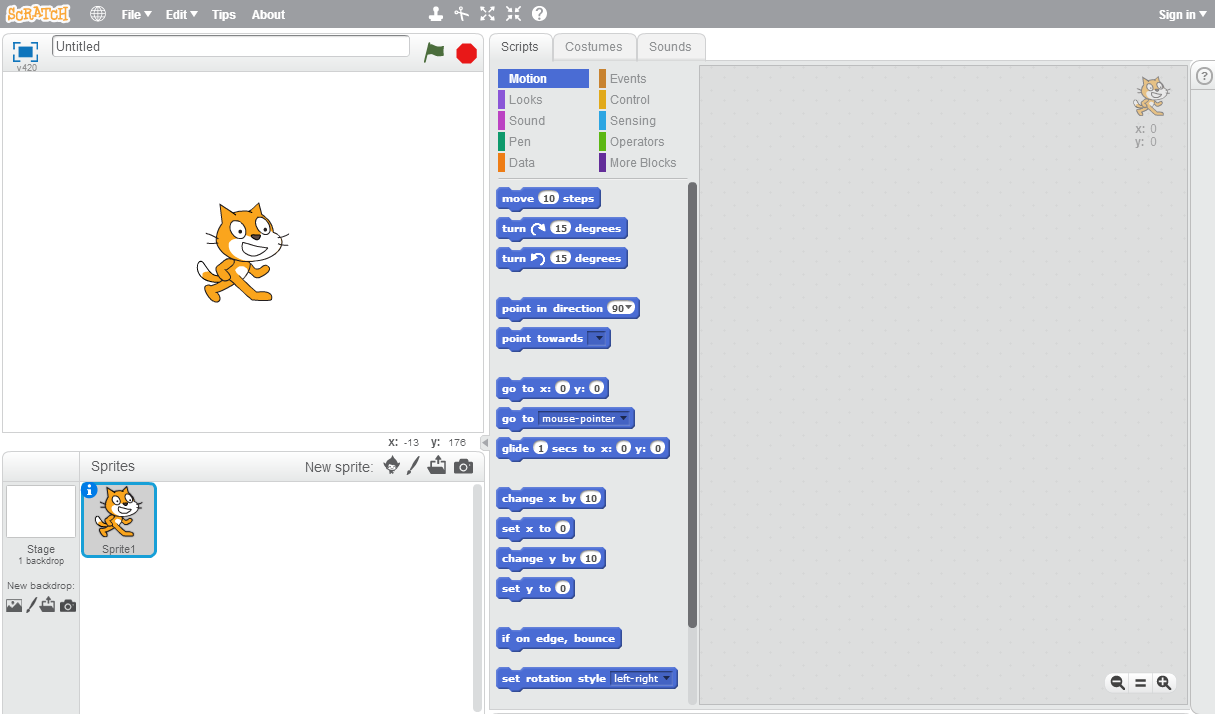 "Scratch in its Natural State"
Block programming
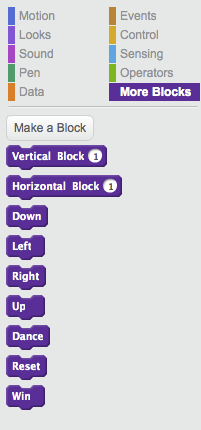 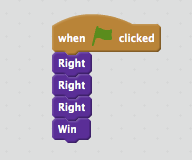 We need to move three squares to the right. So, we go to the More Blocks section and drag and drop blocks to make this
I'm feeling a bit blocky myself.
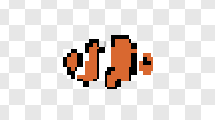 The repeat block
These are identical programs.
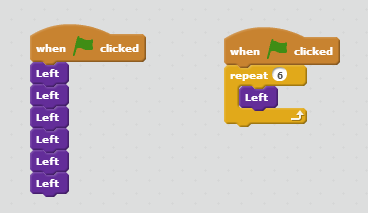 Each one moves left 6 times
Try solving the Ocean mazes using the repeat block
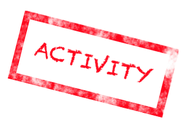 Studio 1 Ocean mazes...
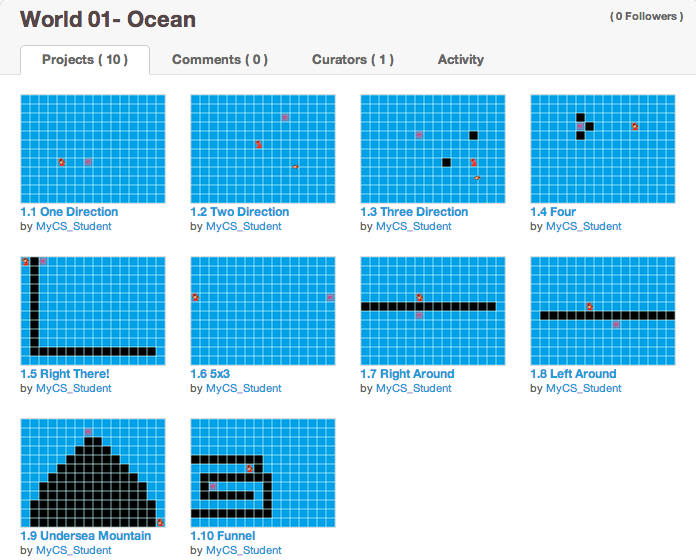 Try (at least) Ocean mazes 1.9 + 1.10
How few purple blocks can you use?
Studio 2
Safari
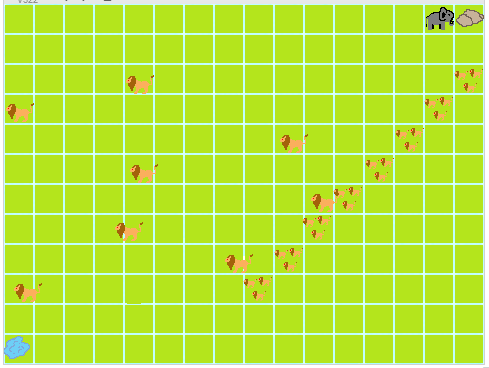 Enemies!
(predators)
lead to using the WAIT  block
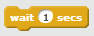 2.5, 2.8, 2.10*
Studio 3
Fire
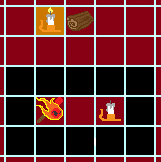 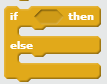 lead to the use of the IF/THEN/ELSE block
Teleporters
(portals)
3.1, 3.4, 3.7, 3.10*
Studio 4
Jungle
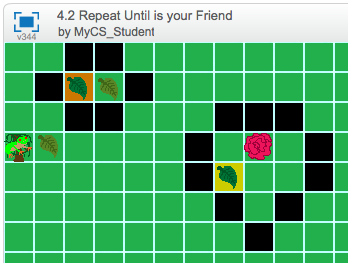 many possible teleports...
lead to using the repeat until block
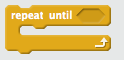 4.2, 4.7, 4.10*
Studio 5
Ghosts
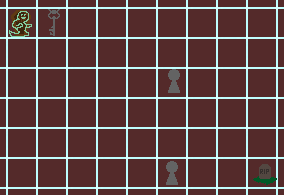 Multiple same-color exits
(for portals)
lead to the sprite-SENSING block
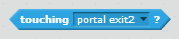 5.4, 5.6, 5.10*
[Speaker Notes: In this case, it's not color-SENSING... sprite-sensing?]
Studio 6
Space
Using horizontal and vertical 
positive and negative ~ mathematical coords
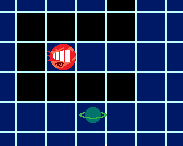 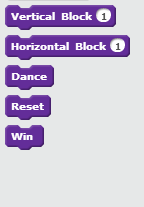 6.2, 6.5, 6.9, 6.10*
Studio 7
Arctic
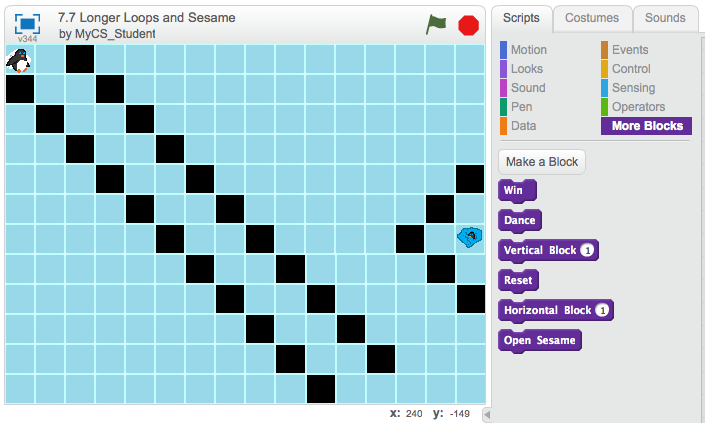 Larger loops and Sesame!
more - and more sophisticated - practice with loops...
4.5, 4.7, 4.10*
Studio 8
Mech
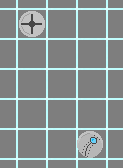 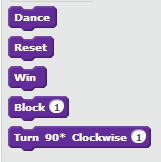 using only turn and forward 
~ basic robot control
8.1, 8.2, 8.10*
scratch.mit.edu/users/MyCS_Student/studios/
Recommendation ~ try these mazes:
Studio 1:     Try 1.1, 1.9, and 1.10.
Studio 2:     Try 2.5, 2.8, and 2.10*
Studio 3:     Try 3.1, 3.4, 3.7, and 3.10*
Studio 4:     Try 4.2, 4.7, and 4.10*
Studio 5:     Try 5.4, 5.6, 5.10*
Studio 6:     Try 6.2, 6.5, 6.9, 6.10*
Studio 7:     Try 7.2, 7.3, 7.6, 7.10*
Studio 8:     Try 8.1, 8.2, 8.10*

Studios 9 and 10:     *Try at your own risk!
want a challenge? see how few of the purple blocks you can use!
Unit 4:  Making a scene with Scratch
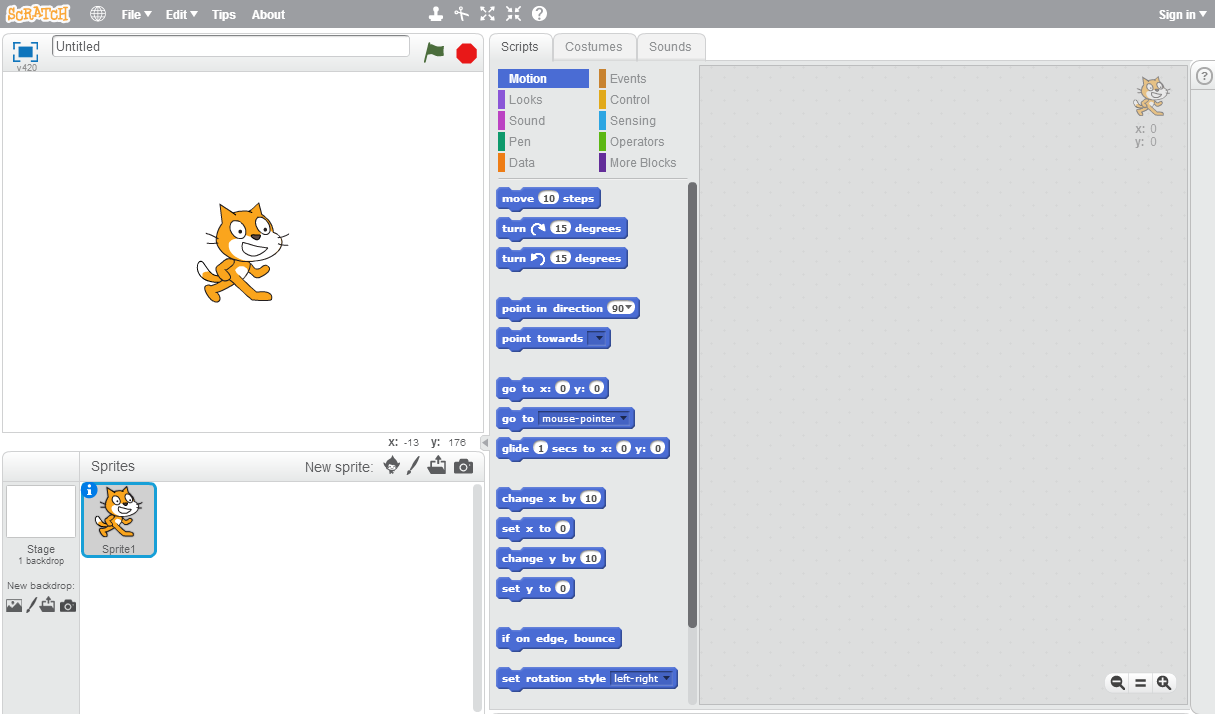 Click the "Tips" button
"Scratch in its Natural State"
Unit 4:  Making a scene with Scratch
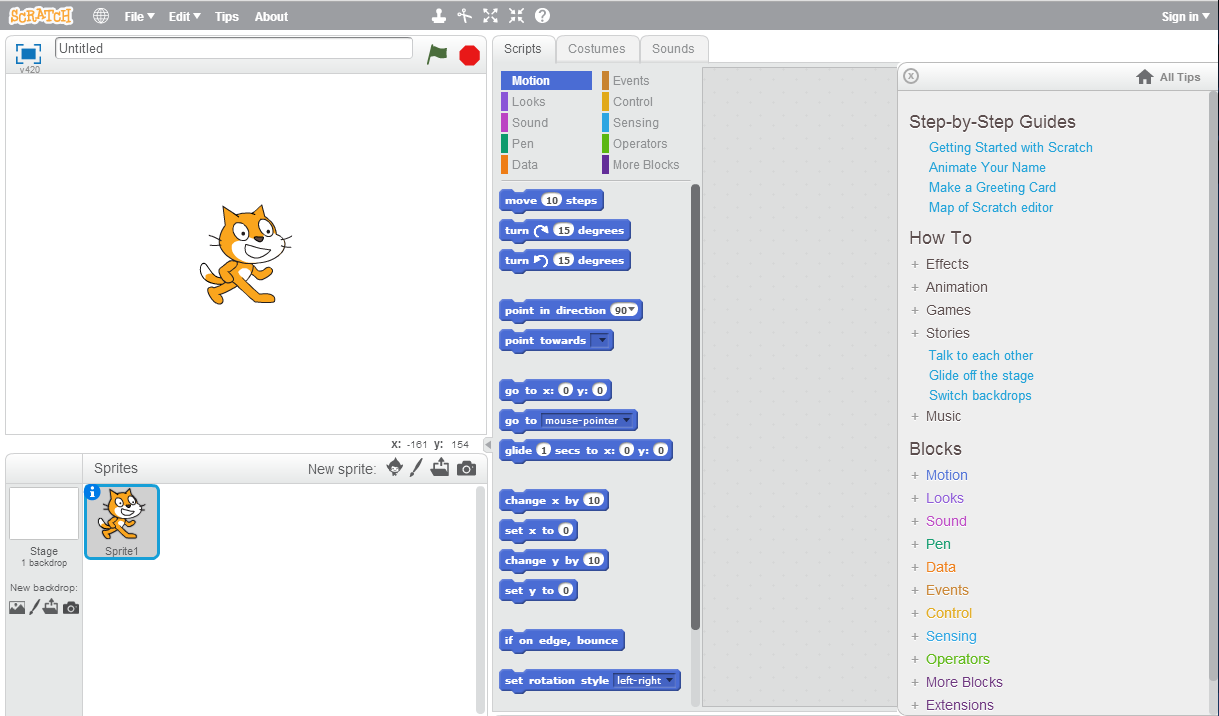 First, work through the "Getting Started"
"Scratch in its Natural State"
Unit 4:  Making a scene with Scratch
Then choose one of these three options to build:
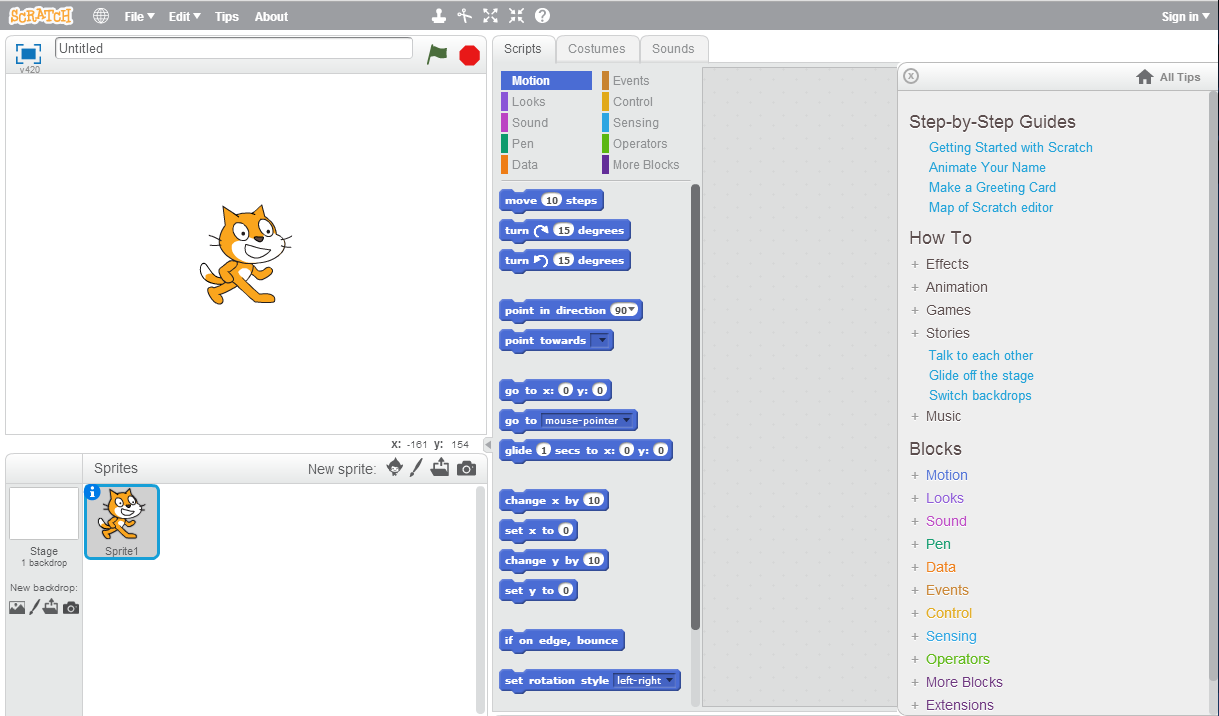 Animate your name
Make a greeting card
Stories: talk to each other
"Scratch in its Natural State"
Try it out!
http://scratch.mit.edu/
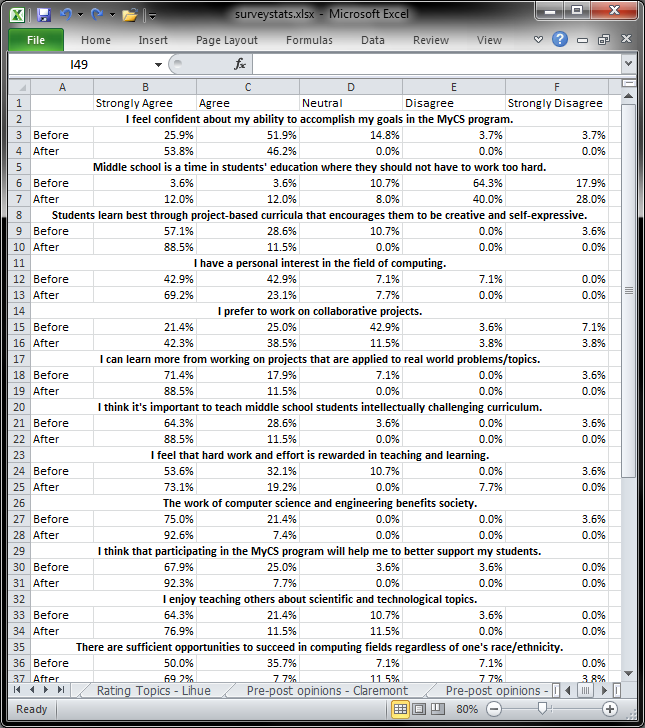 Lots of data…
n = 28 teachers
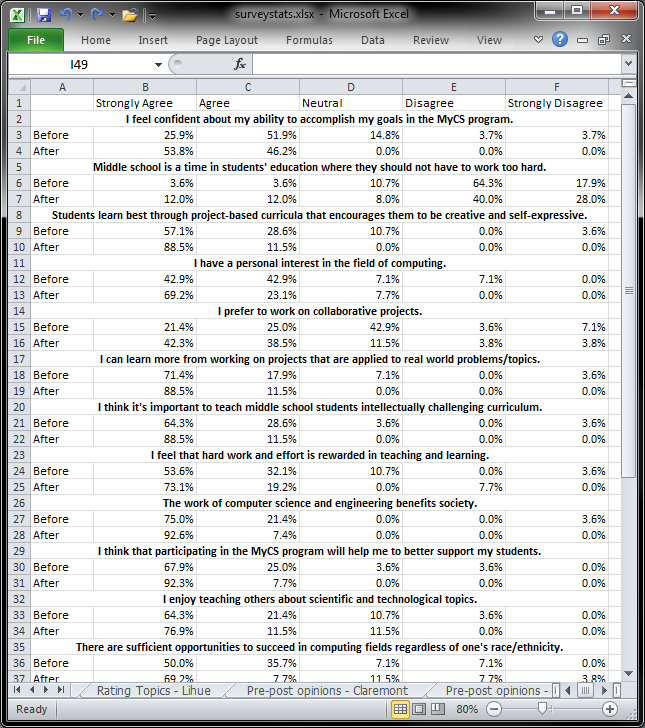 Lots of data…
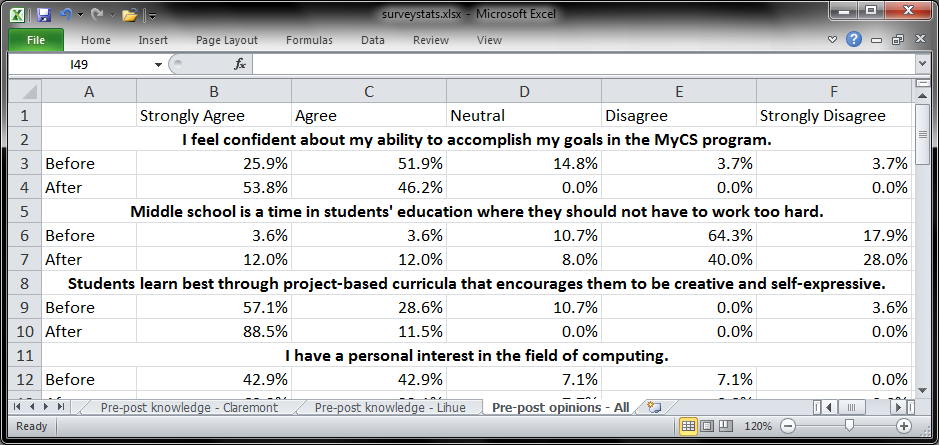 n = 28 teachers
Mutual assessment…
How compelling was each topic?
Teachers' feedback:  MyCS
“I think that participating in the MyCS program will help me to better support my students.”
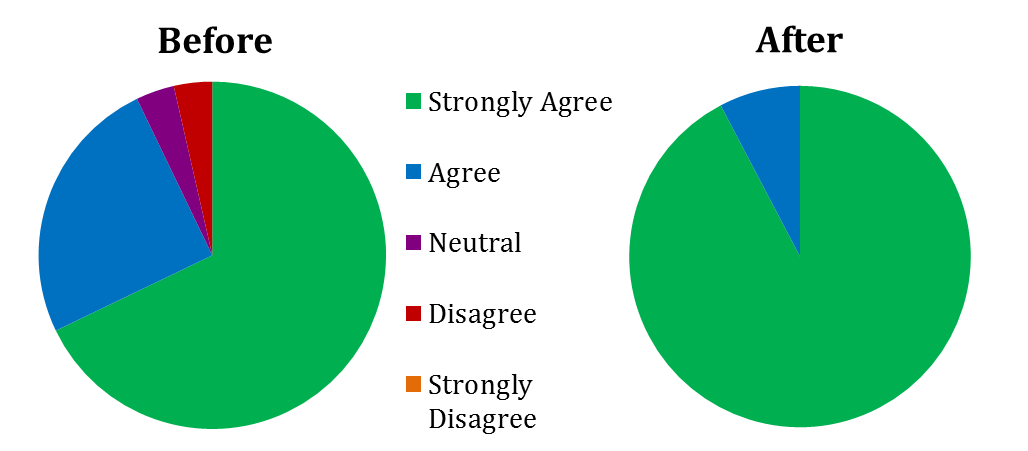 disagree
neutral
agree
strongly agree
Teachers' feedback:  self-efficacy
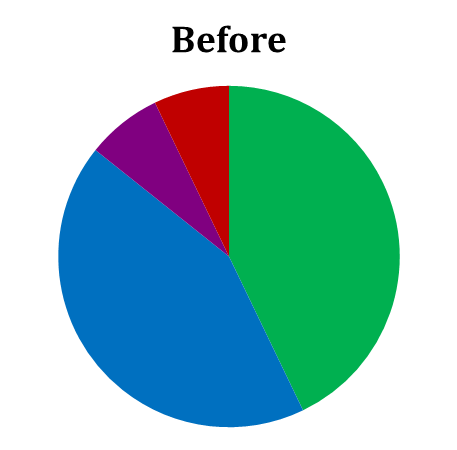 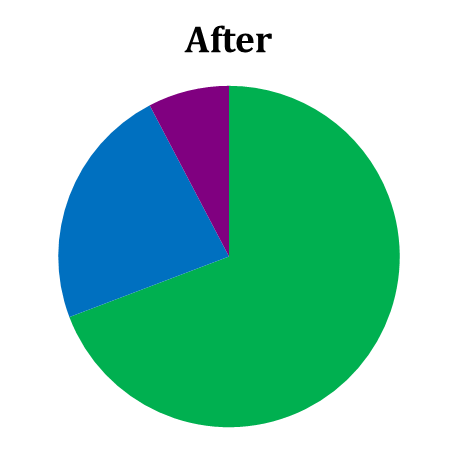 “I have a personal interest in the field of computing.”
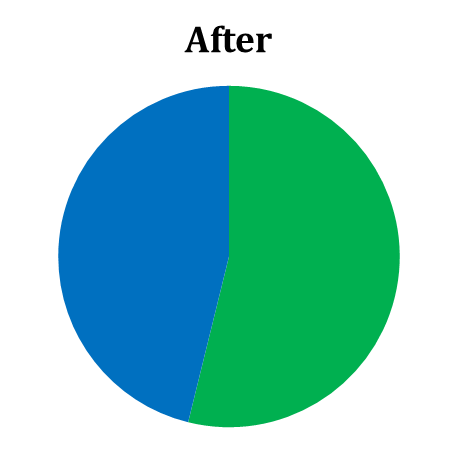 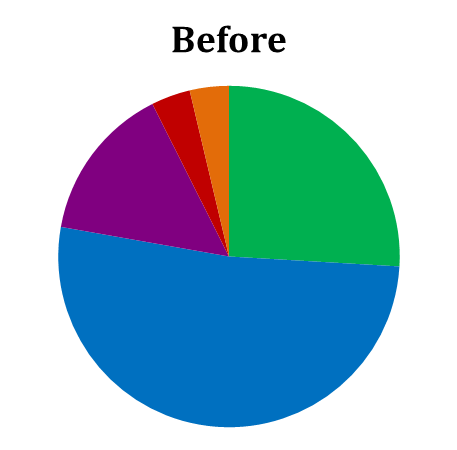 “I feel confident about my ability to accomplish my goals with MyCS.”
Teachers' feedback:  professional identity
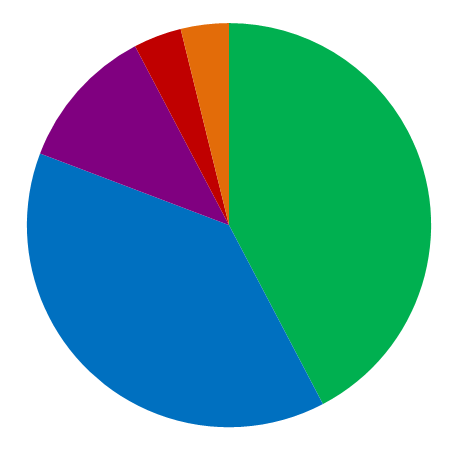 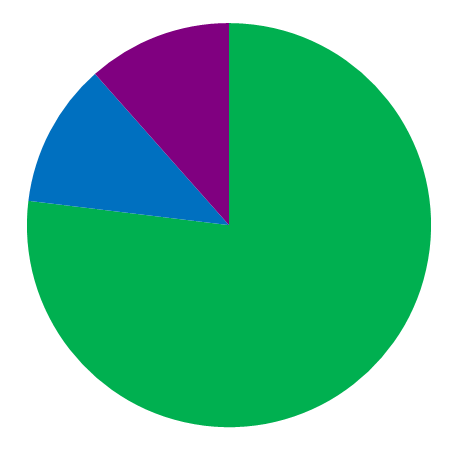 “I enjoy teaching others about scientific and technological topics.”
“I prefer to work on collaborative projects.”
“Students learn best through project-based curricula that encourages them to be creative and self-expressive.”
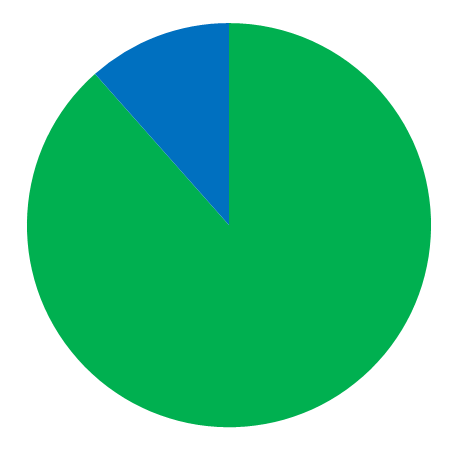 [Speaker Notes: More time on “Students learn best”]
MyCS MOOC
i.e., textbook+
Unify the curriculum + support our teachers

Offered as modules in existing classes
Pathway through the "creator gap":   

 from  PLAY  to  PAUSE  to  POINT 

Partner geography:   Kauai, Pomona, …
MOOC,
complete
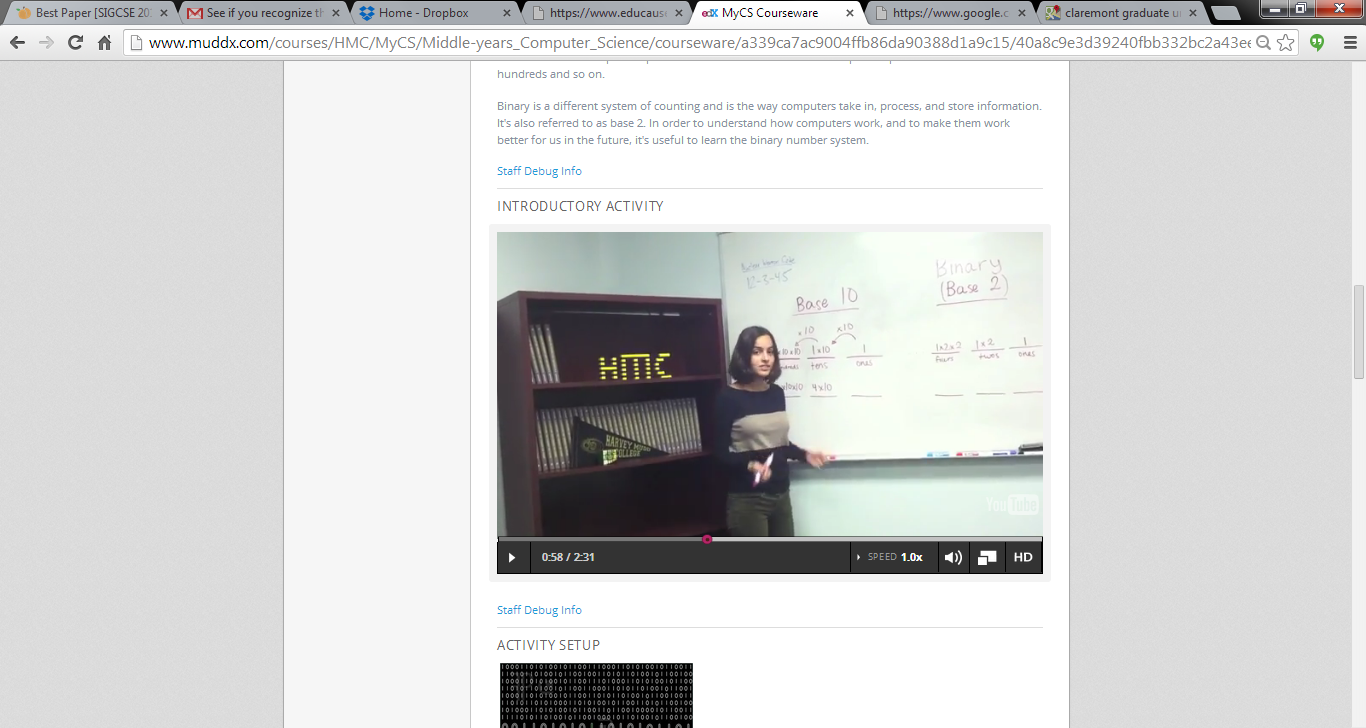 Lesson plans
Short videos
Explanations / illustrations
Instructions 
Class activities
M.C. questions
Reflections /prompts
[Speaker Notes: Students! (name & year)]
MOOC,
complete
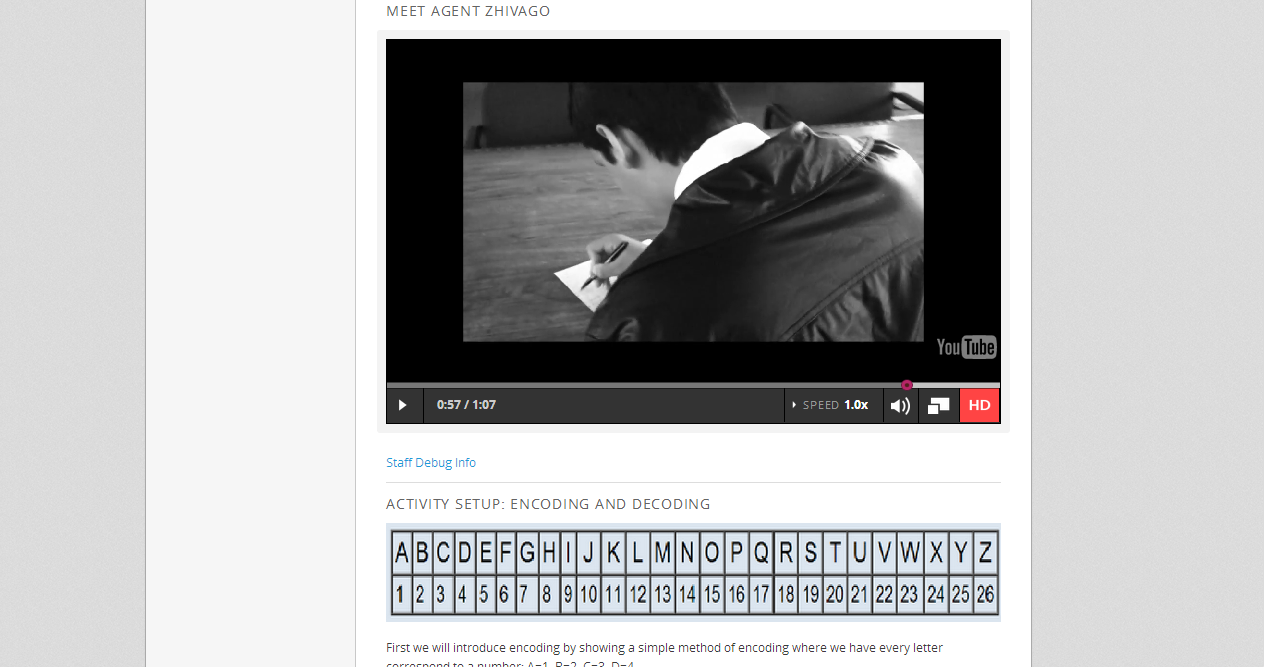 Lesson plans
Short videos
Explanations / illustrations
Instructions 
Class activities
M.C. questions
Reflections /prompts
MOOC,
complete
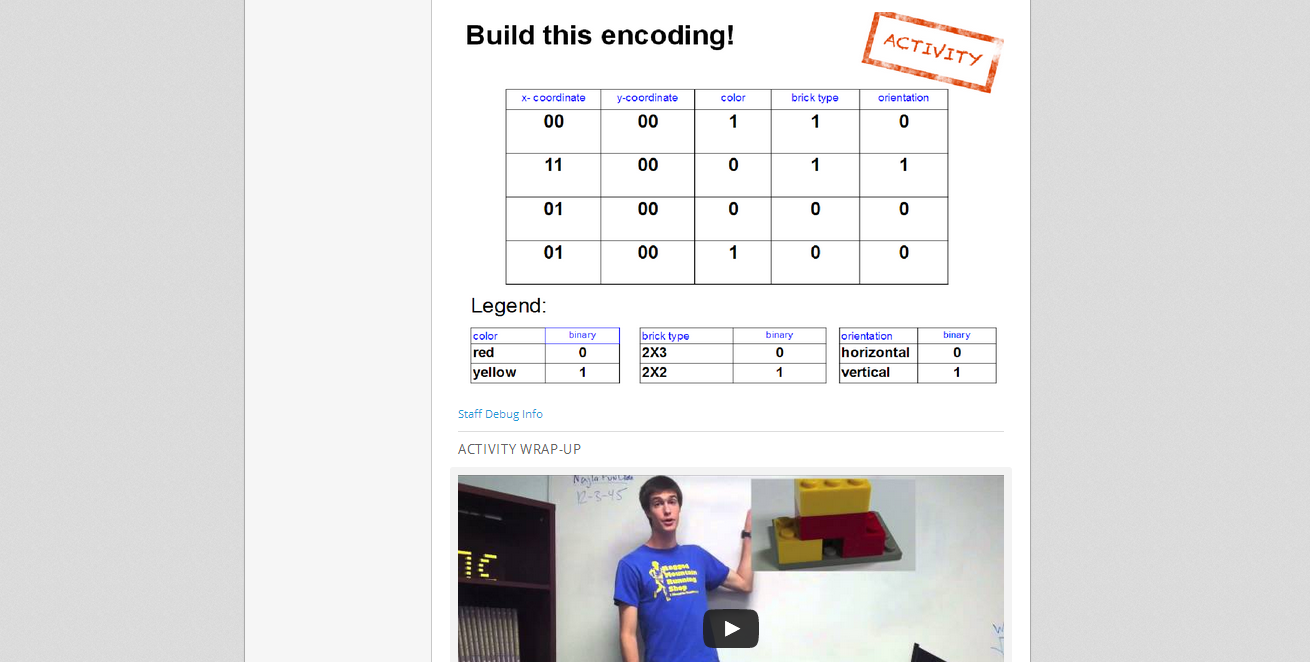 Lesson plans
Short videos
Explanations / illustrations
Instructions 
Class activities
M.C. questions
Reflections /prompts
In-house team
How it's sold…
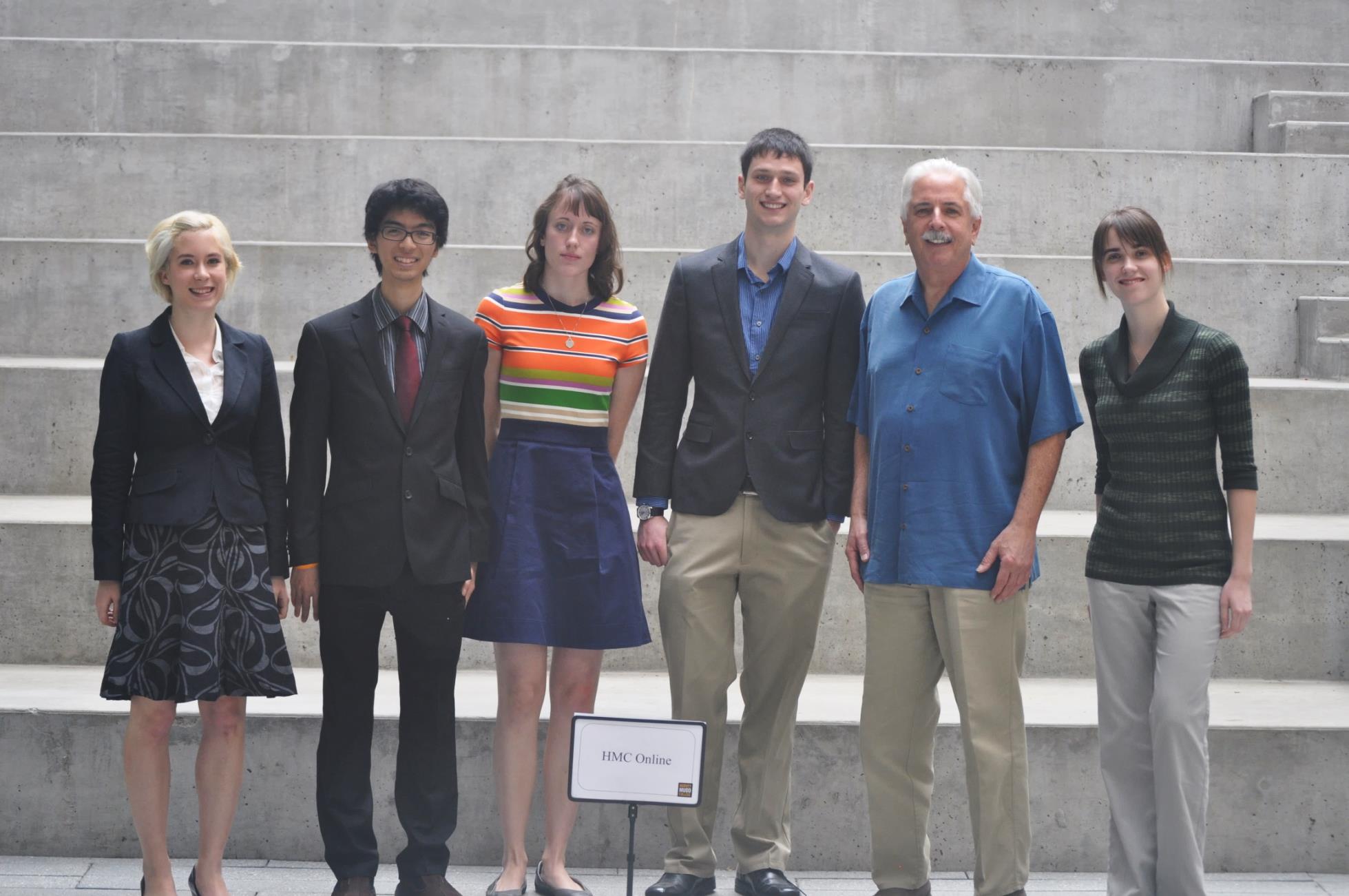 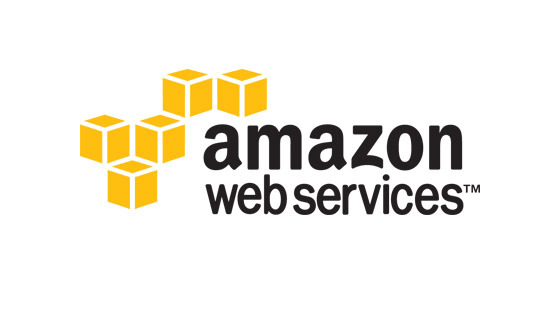 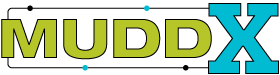 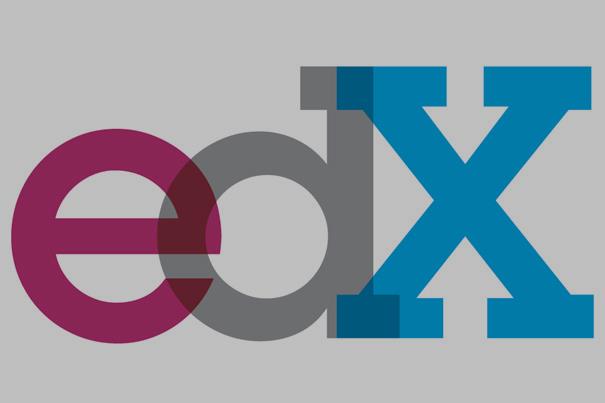 In-house team
How it feels…
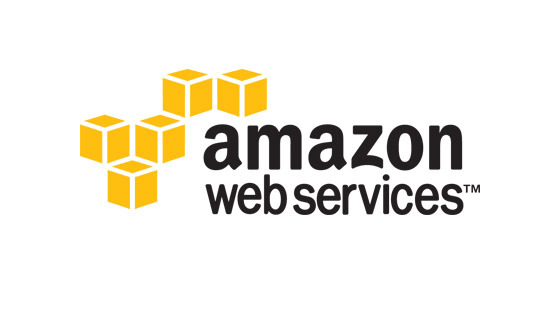 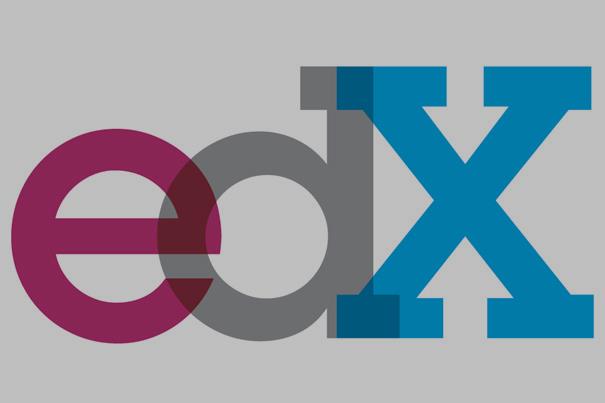 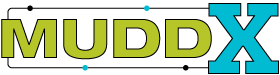 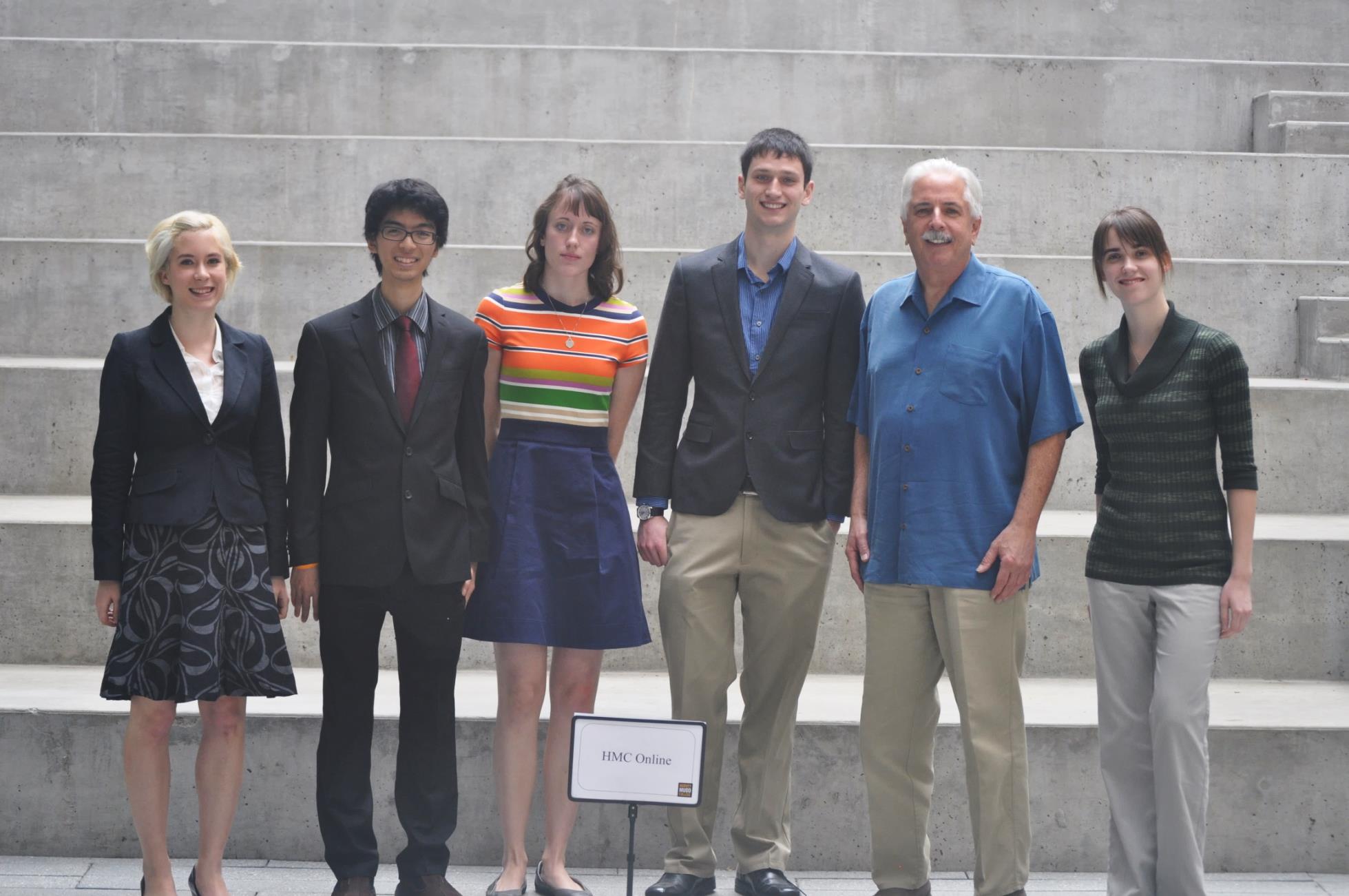 In building students' (computational) identities …
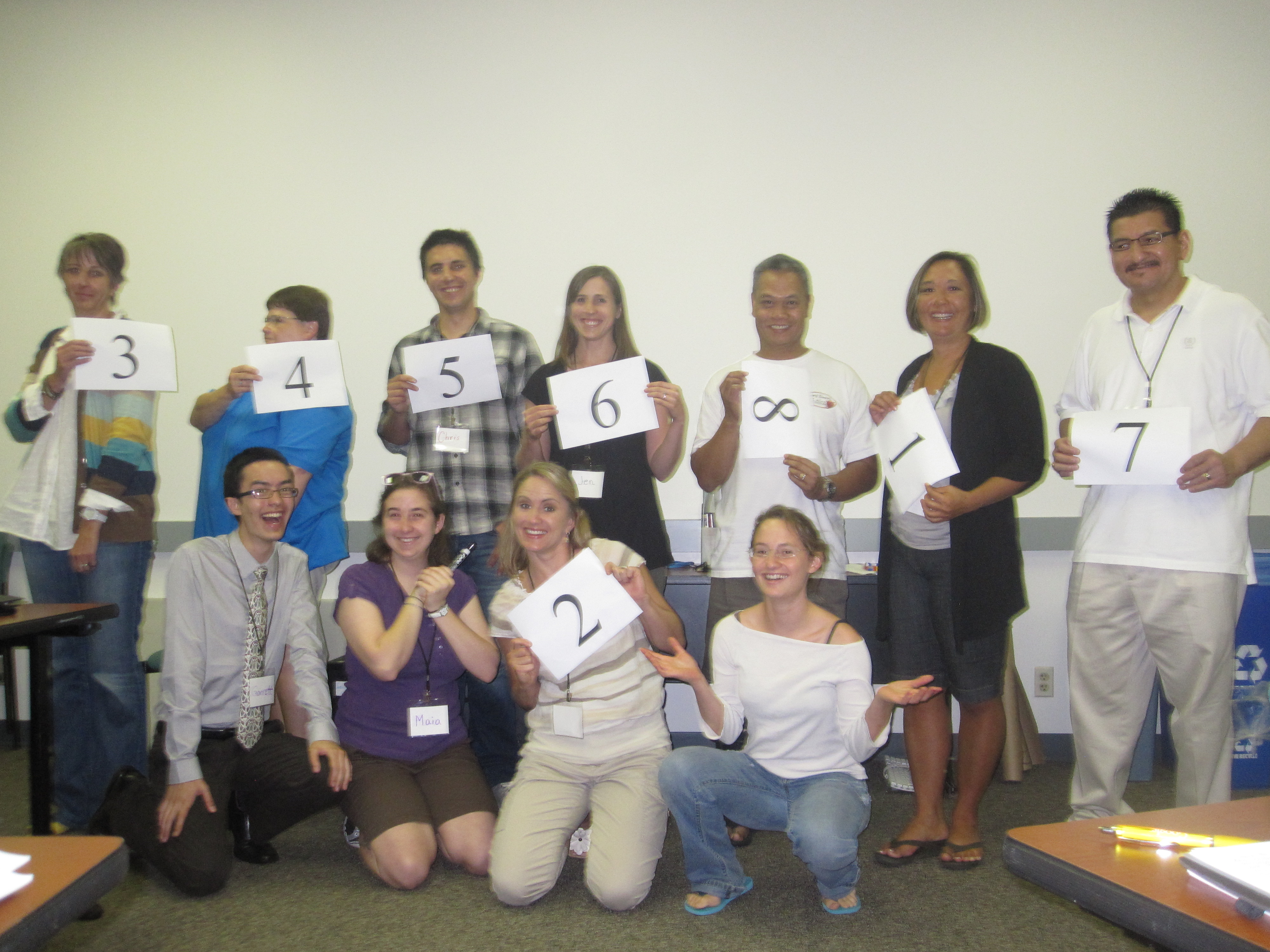 MyCS
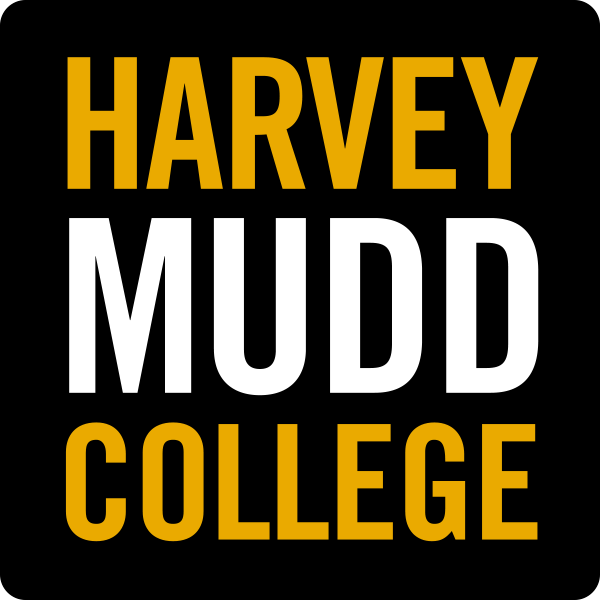 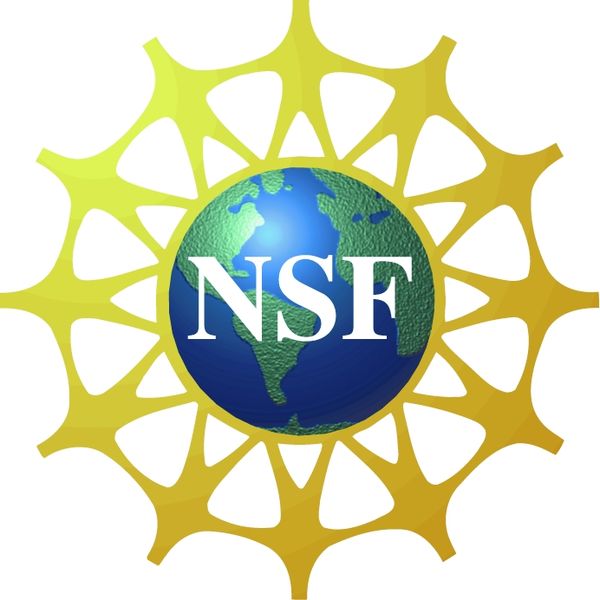 … it's teachers who count.
is never complete
[Speaker Notes: MyCS is not complete – well, it is complete, but it's not DONE – we have no intention of ever calling it done. We're always looking out for new things that we can include in MyCS – but we want to give our partnering teachers a one-stop resource for the curriculum.

The feedback we get from teachers has and will keep on shaping the curriculum ----- and we are eager for anyone interested in a one-term middle-school CS course to use or remix MyCS for their purposes. 
So, to end where we began, this work has been about how teachers relate to the MyCS curriculum, because teachers are the only real leverage available in _building a positive computational identity_ -- and that interpersonal essence is what we want to achieve with MyCS.]
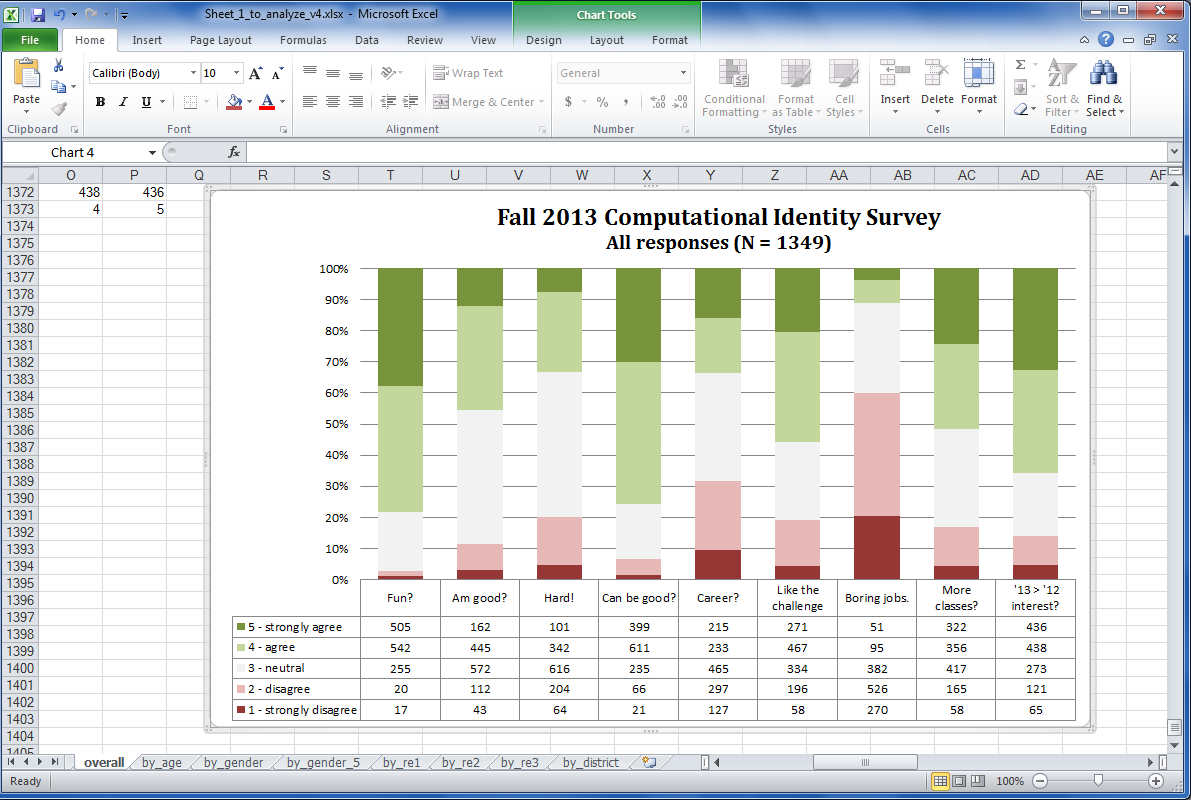 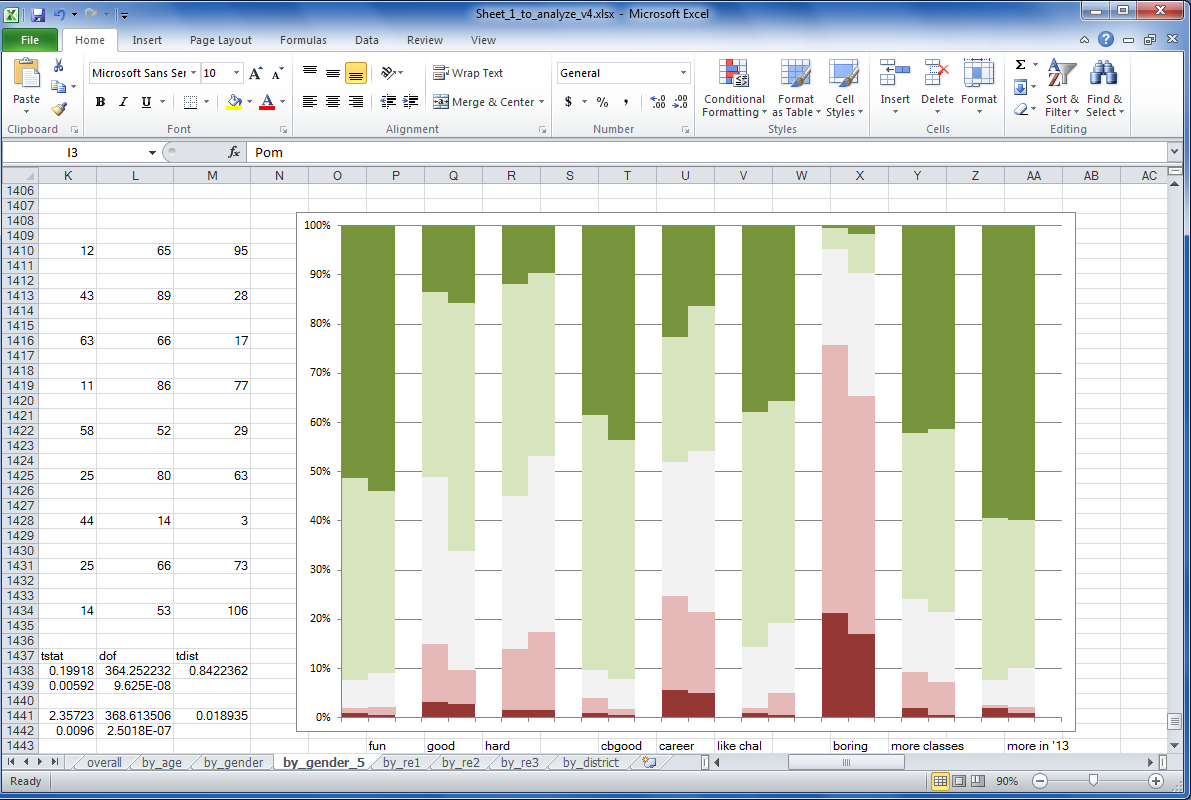 my women (left cols) vs. men (right cols)
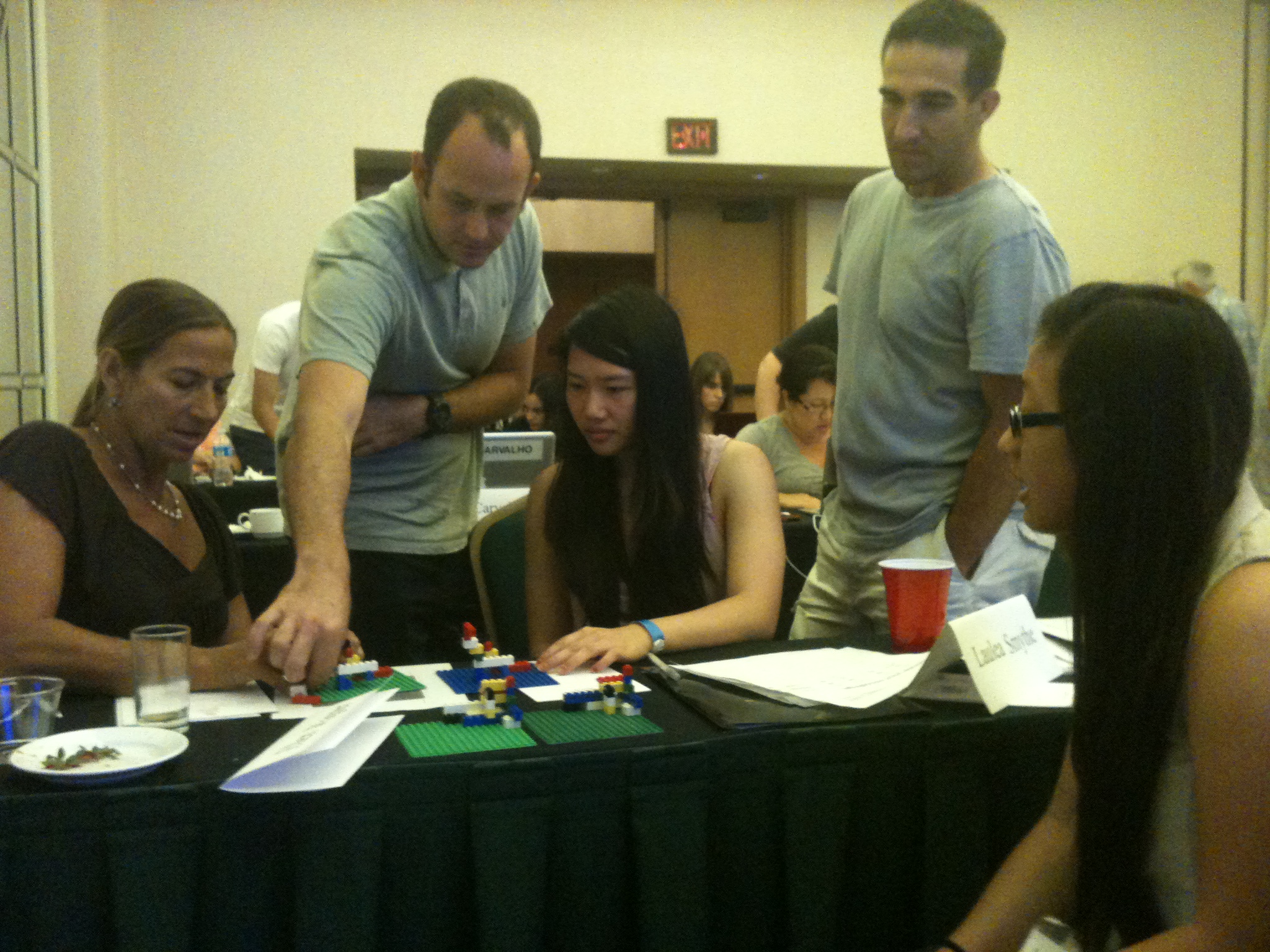 What have we learned?
[Speaker Notes: So, what have _we_ learned from and about the teachers we've worked with?
Well, this past summer we had a chance to bring Elly Schofield - a recent HMC alum - onto the project in order to help us with this teacher-feedback piece of the project…]
Lots of data…
n = 28 teachers
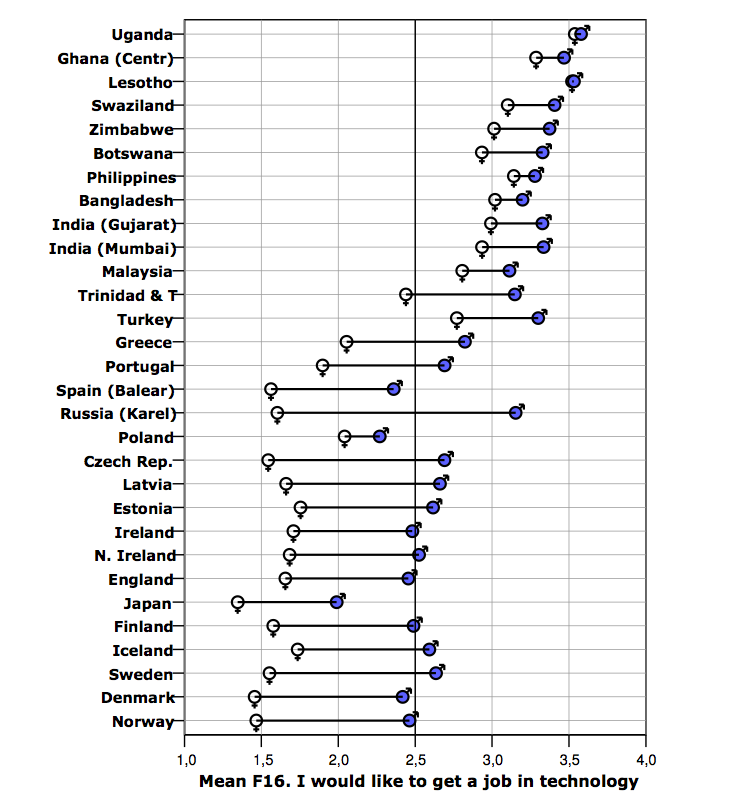 But
ROSE data
… building positive computational identity           is difficult
"first-world problem"
useful isn't useful
Camilla Schreiner + Svein Sjoberg:
[Speaker Notes: Schreiner, Camilla & Sjøberg, Svein
… and in fact, as the joke goes – this really IS a first-world problem…!
What their data showed convincingly is that in first-world countries – being useful as a field – like computing – isn't actually a useful hook for young people – so, how do we reach this formative, middle-years age group?]
Overheard @ CE21
I'd say middle-school teachers consider themselves "more about their students" …
… and high-school teachers consider themselves "more about their subjects."
teachers know how to hook their students…
many are seeking content confidence
[Speaker Notes: Well, at the middle-school panel of this year's CE 21 conference, a teacher made this interesting observation…
She said [[read]] .. at least each cohort relative to the other…
What this means is that we have an expert group at reaching middle-years students!!
But what those teachers _need_ is confidence in the content, that is, CS and computing.]
Mutual assessment…
Teachers' feedback:  MyCS
“I think that participating in the MyCS program will help me to better support my students.”
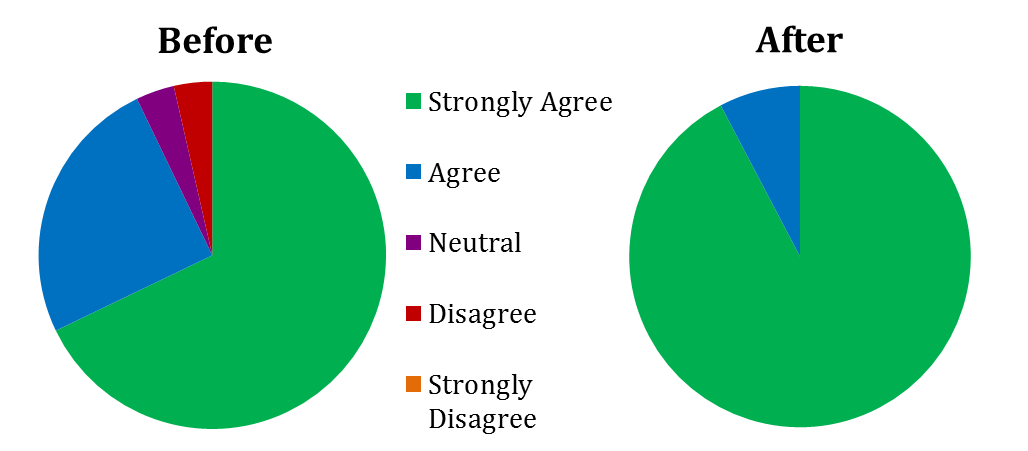 disagree
neutral
agree
strongly agree
Teachers' feedback:  self-efficacy
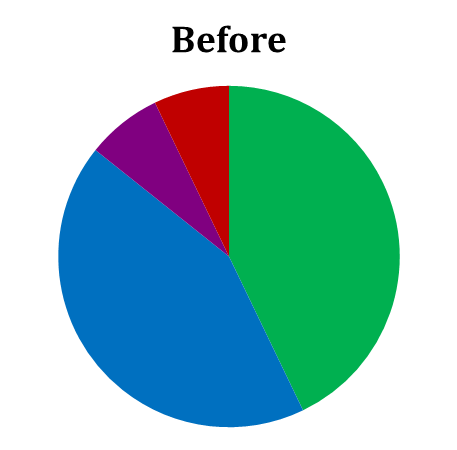 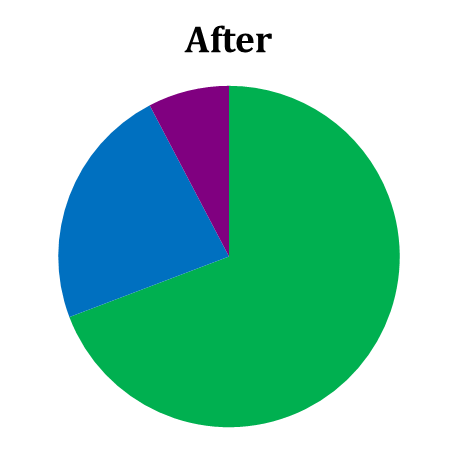 “I have a personal interest in the field of computing.”
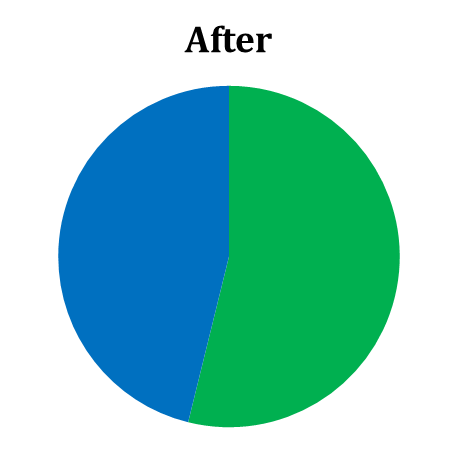 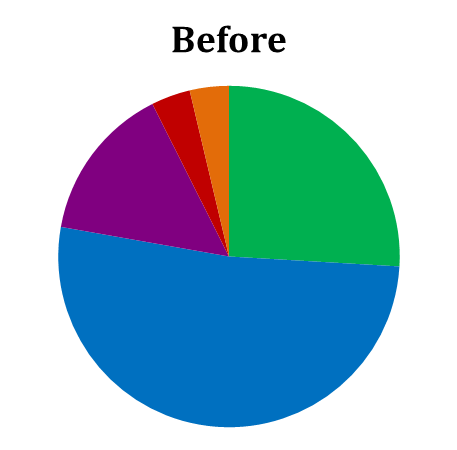 “I feel confident about my ability to accomplish my goals with MyCS.”
Teachers' feedback:  professional identity
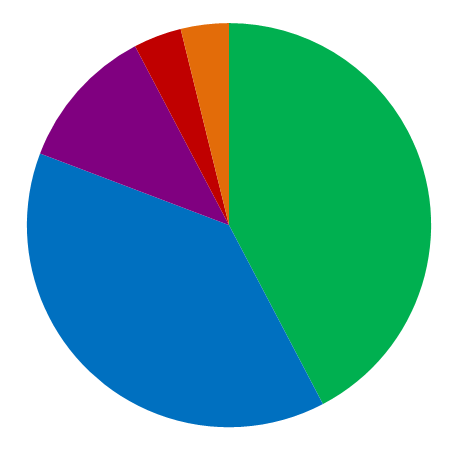 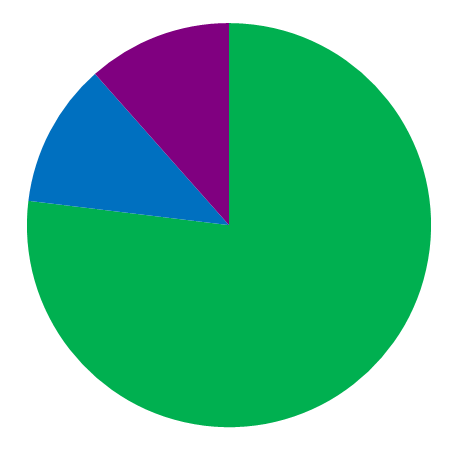 “I enjoy teaching others about scientific and technological topics.”
“I prefer to work on collaborative projects.”
“Students learn best through project-based curricula that encourages them to be creative and self-expressive.”
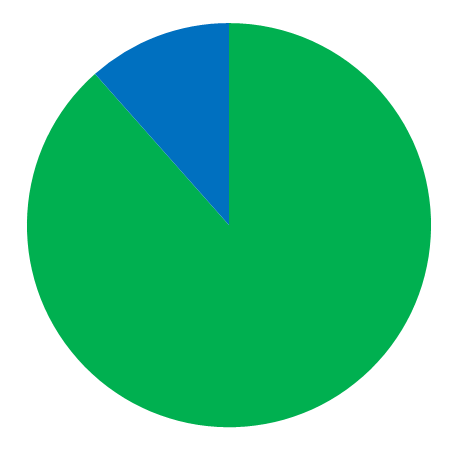 Teachers' feedback:  what's missing?
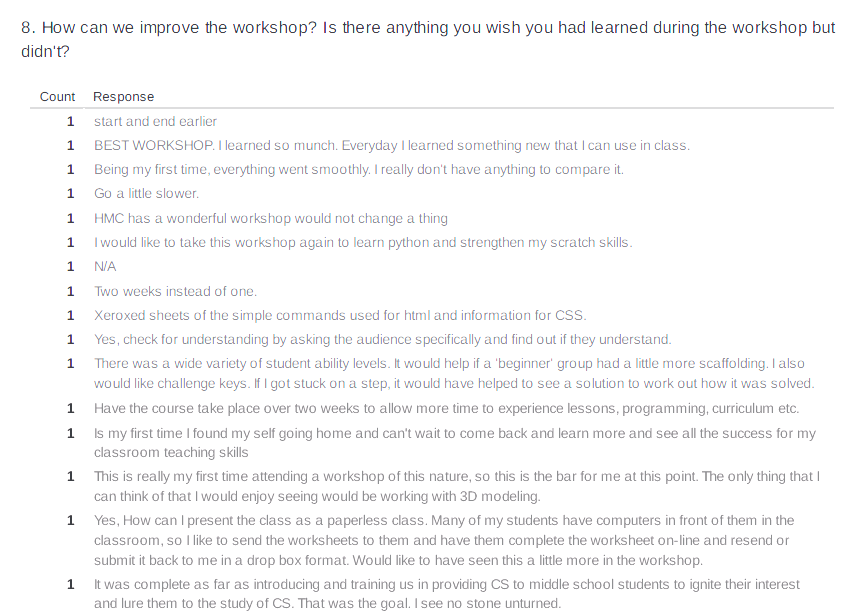 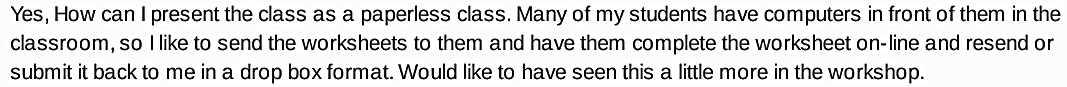 MyCS MOOC
i.e., textbook+
unify the curriculum + support our teachers
easy to access ~ flexible to use
offered as modules in existing classesaccessible pathway:     PLAY  to   PAUSE  to  POINT 
partner geography:   Kauai, Pomona, …
The vision
online resource to help teachers bridge the "creator gap"  in (CS) curricula
MOOC,
complete
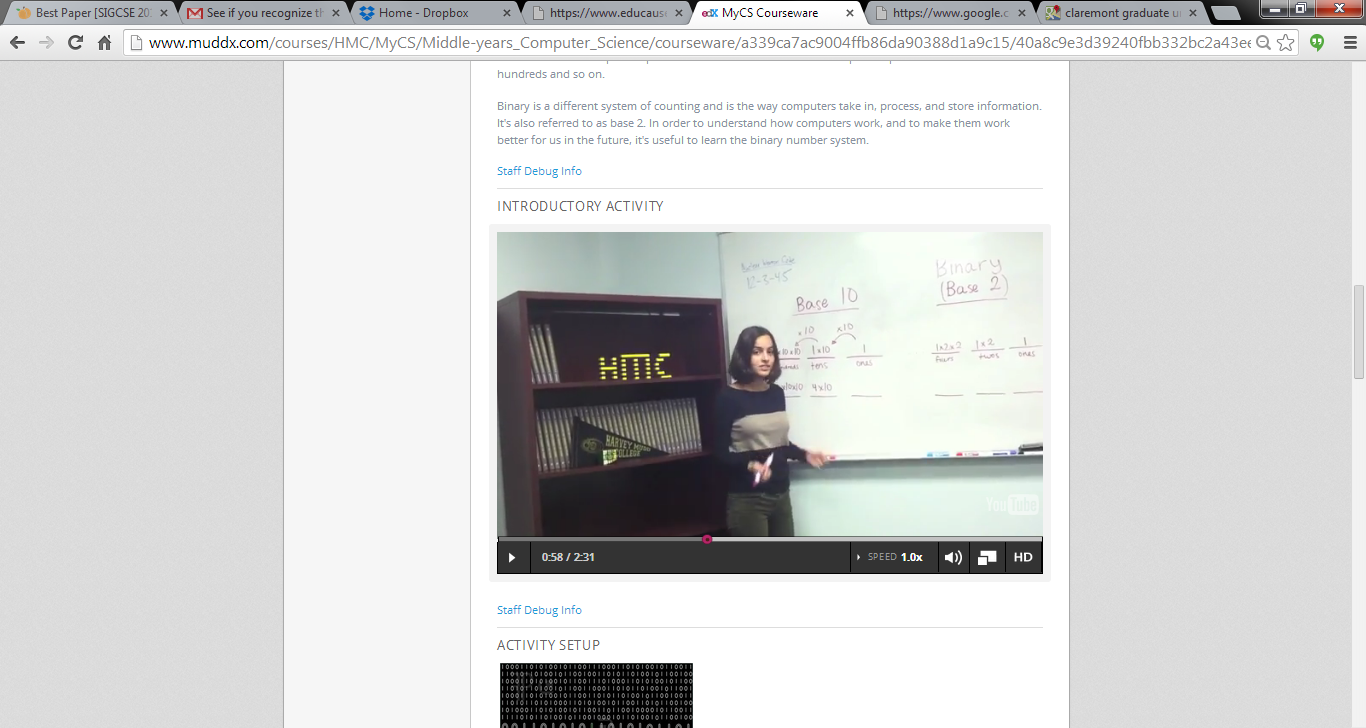 Lesson plans
Short videos
Explanations / illustrations
Instructions 
Class activities
M.C. questions
Reflections /prompts
MOOC,
complete
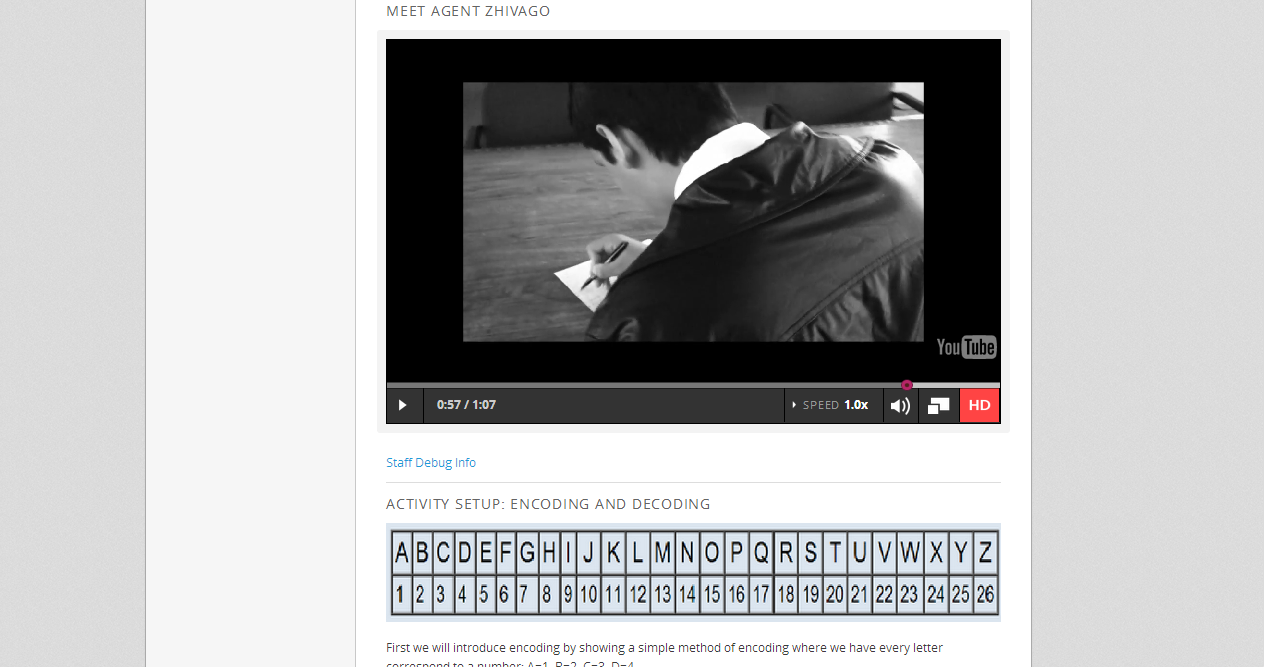 Lesson plans
Short videos
Explanations / illustrations
Instructions 
Class activities
M.C. questions
Reflections /prompts
MOOC,
complete
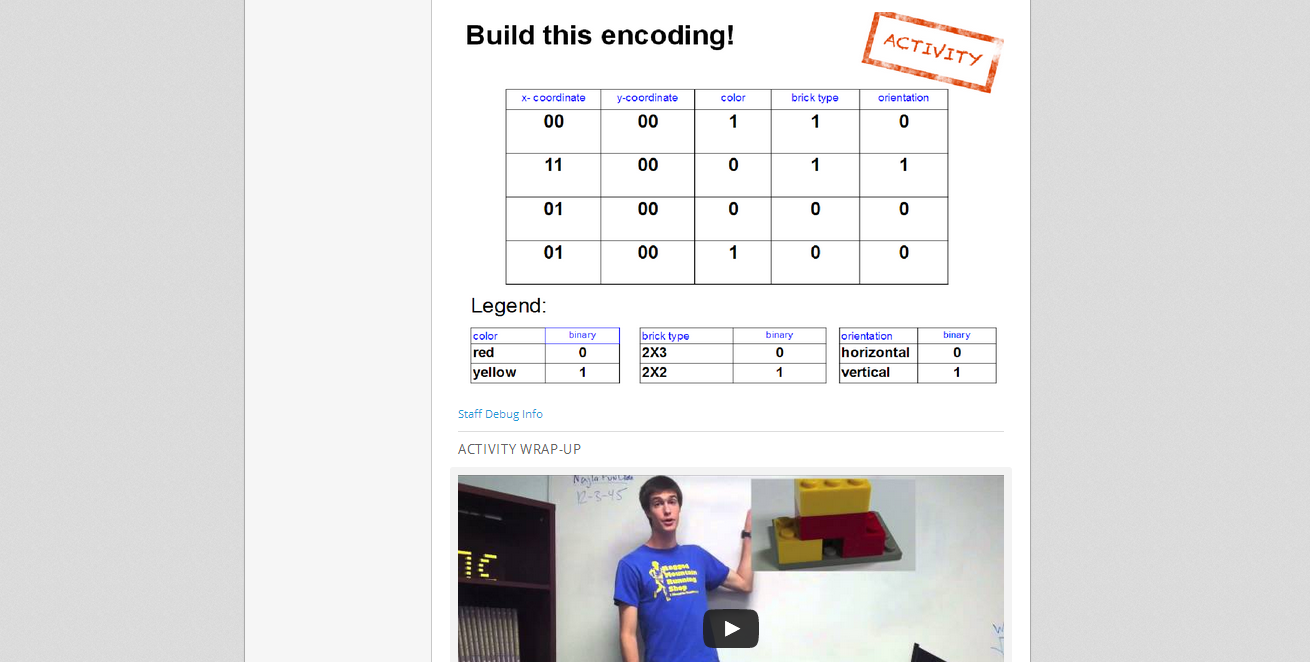 Lesson plans
Short videos
Explanations / illustrations
Instructions 
Class activities
M.C. questions
Reflections /prompts
In-house team
How it's sold…
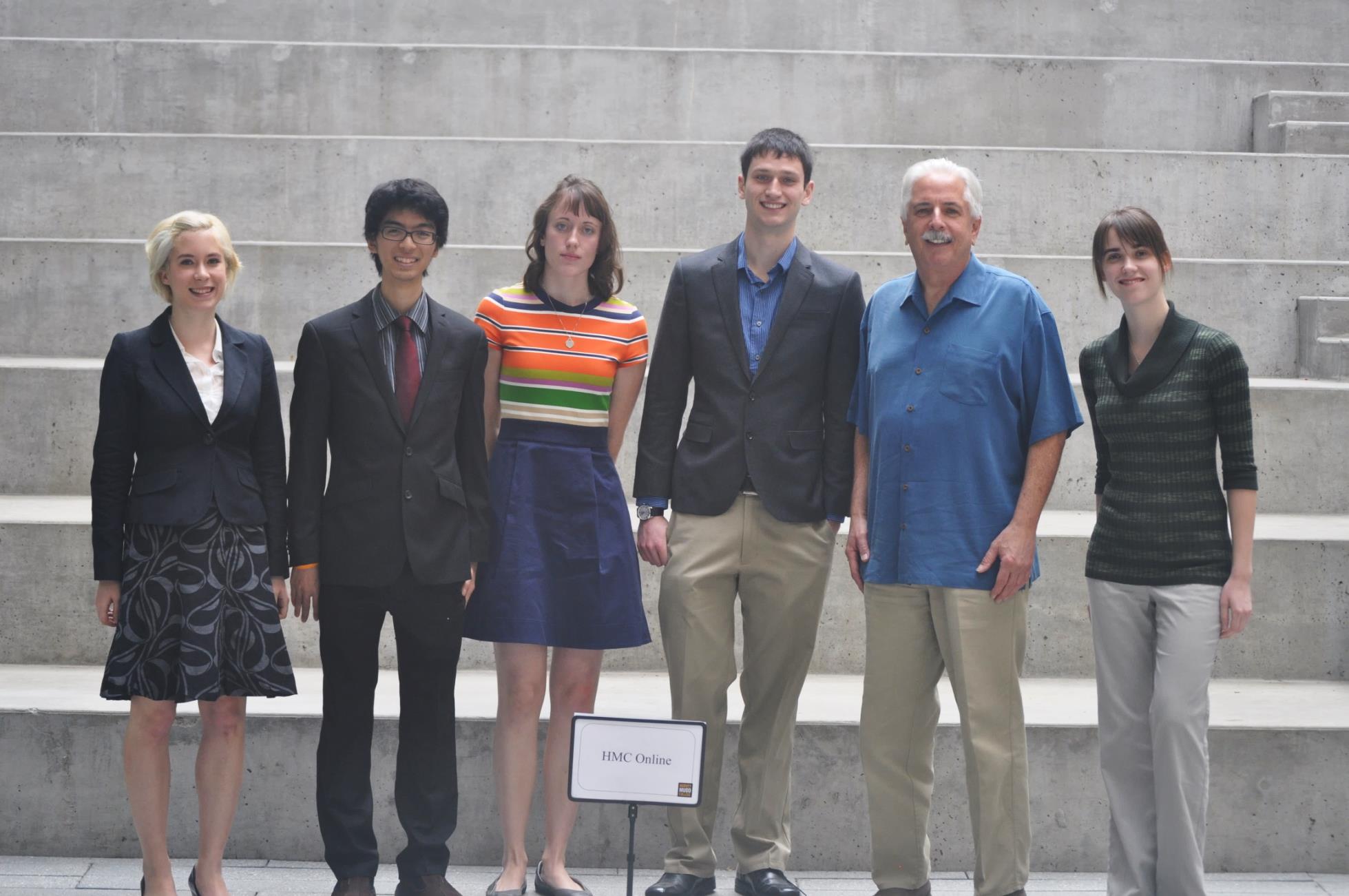 MuddX logo
EdX logo
Amazon EC2 logo
In-house team
How it feels…
EdX logo
Amazon EC2 logo
MuddX logo
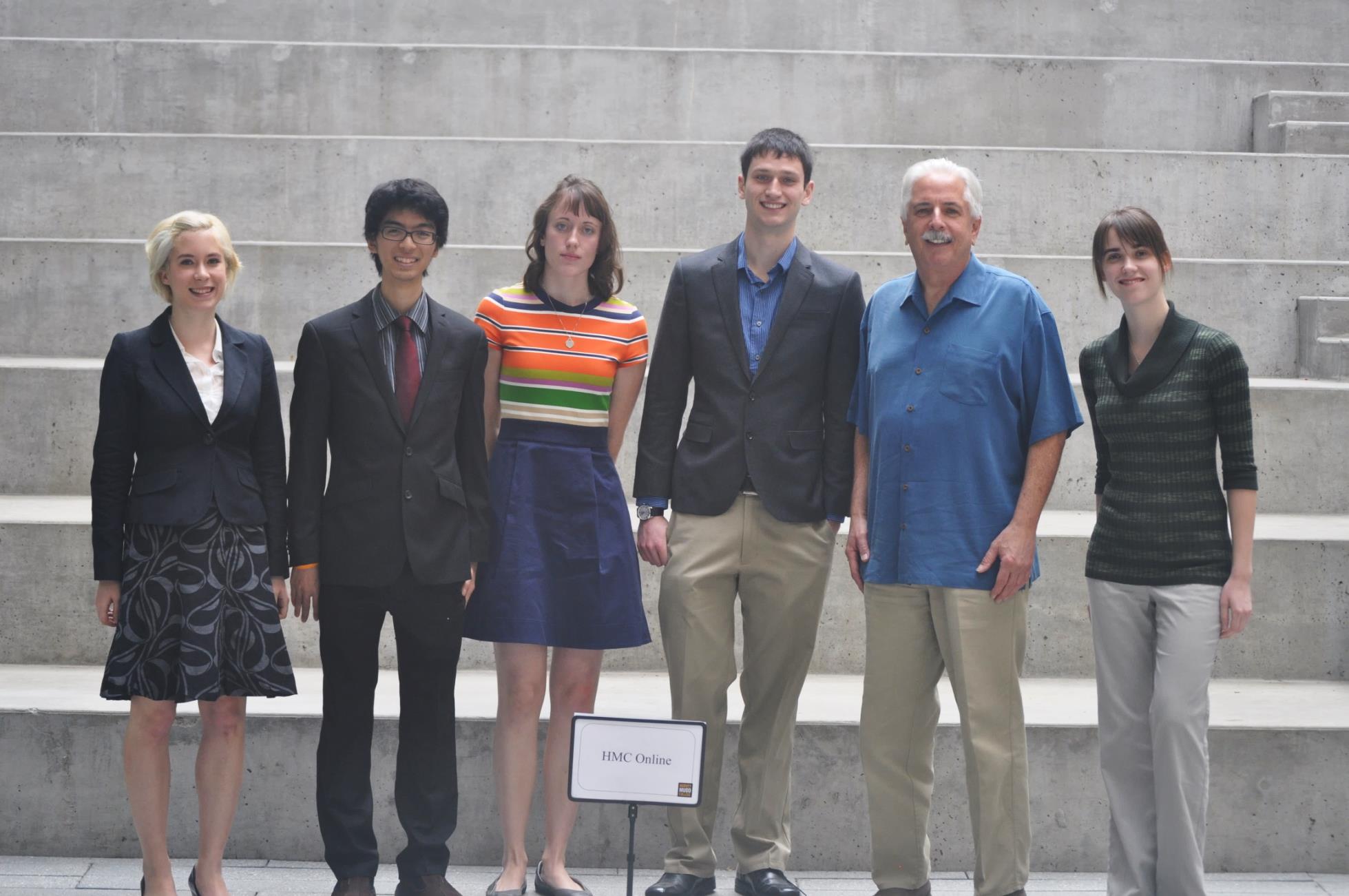 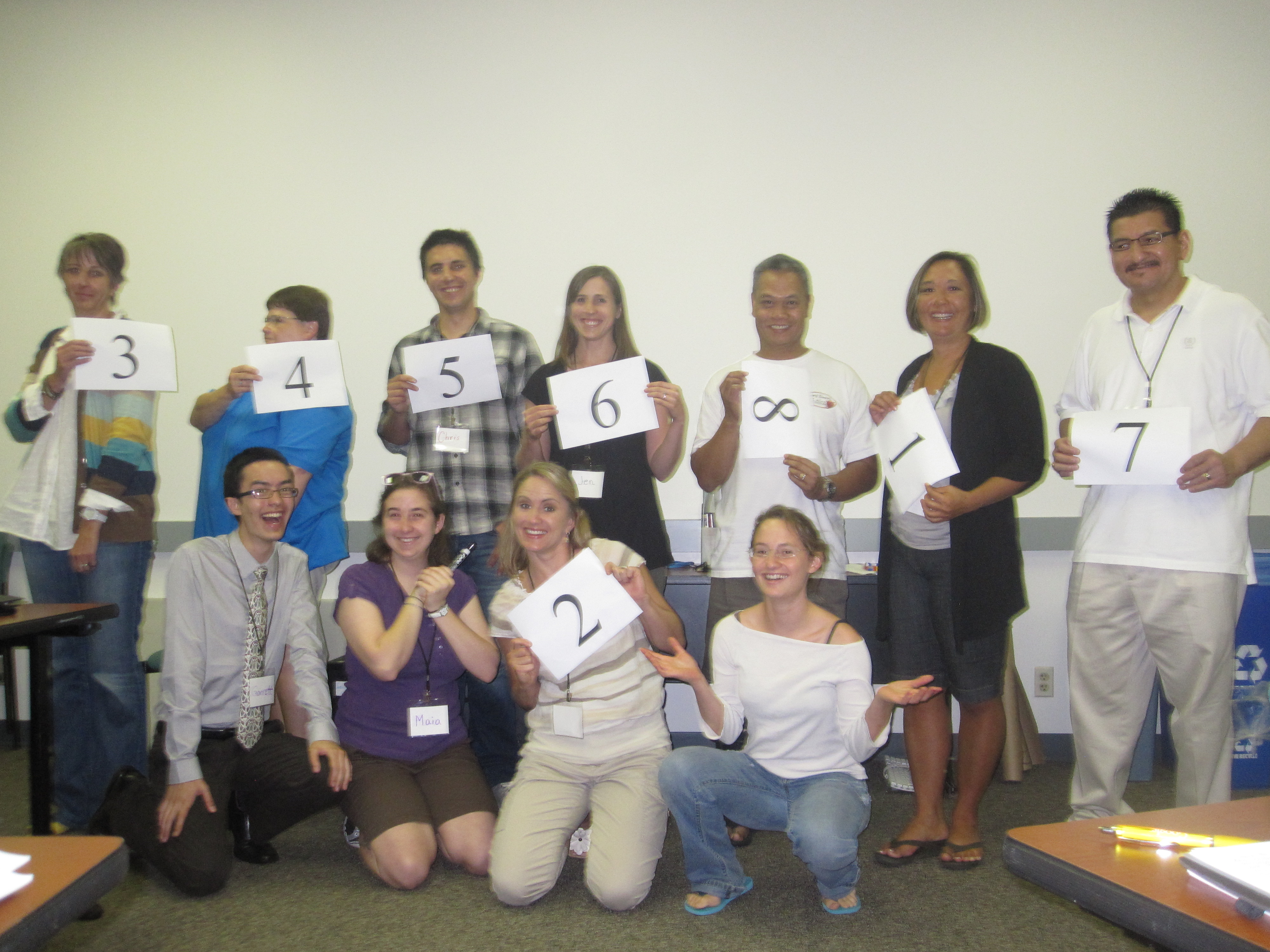 Teachers are CS's (esp. MyCS) vectors.
MOOCs are for teachers …
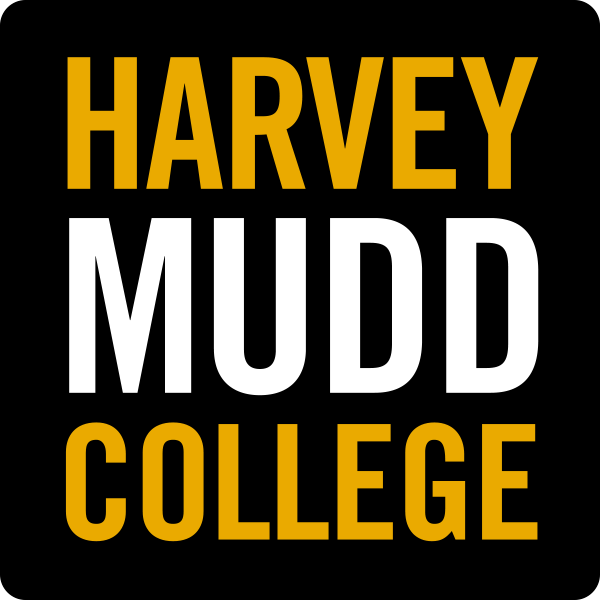 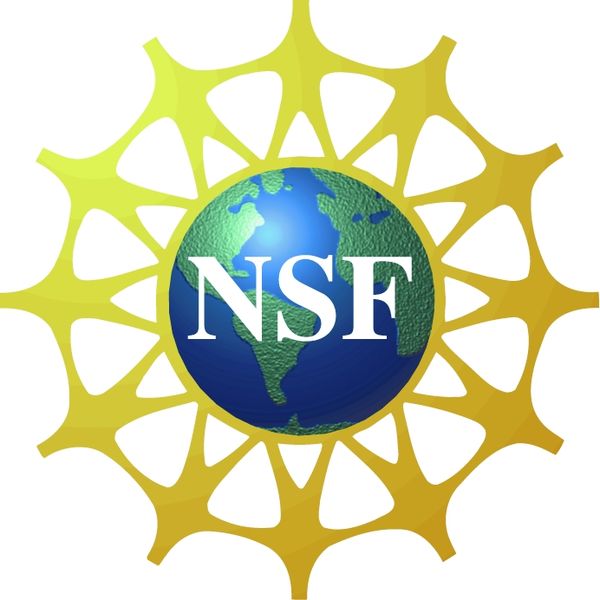 … and the teachers count.
We do need to support teachers
with all that excellent material
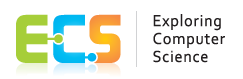 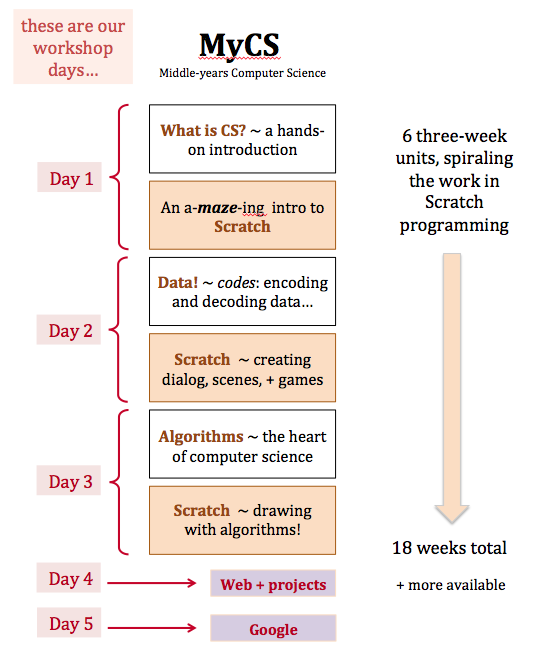 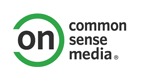 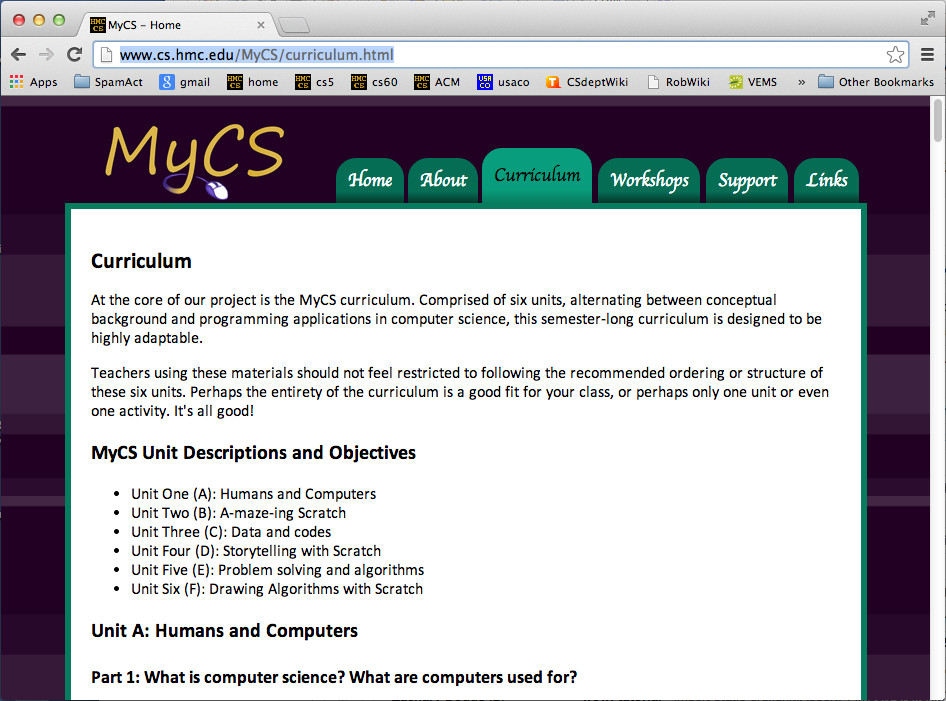 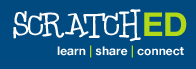 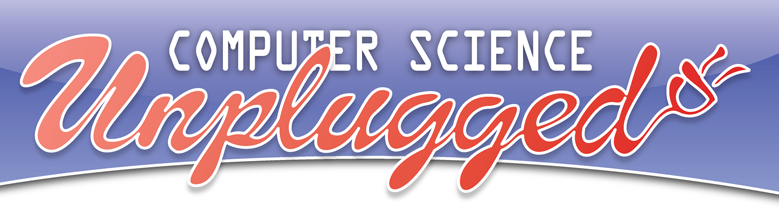 18 weeks of day-by-day lesson plans
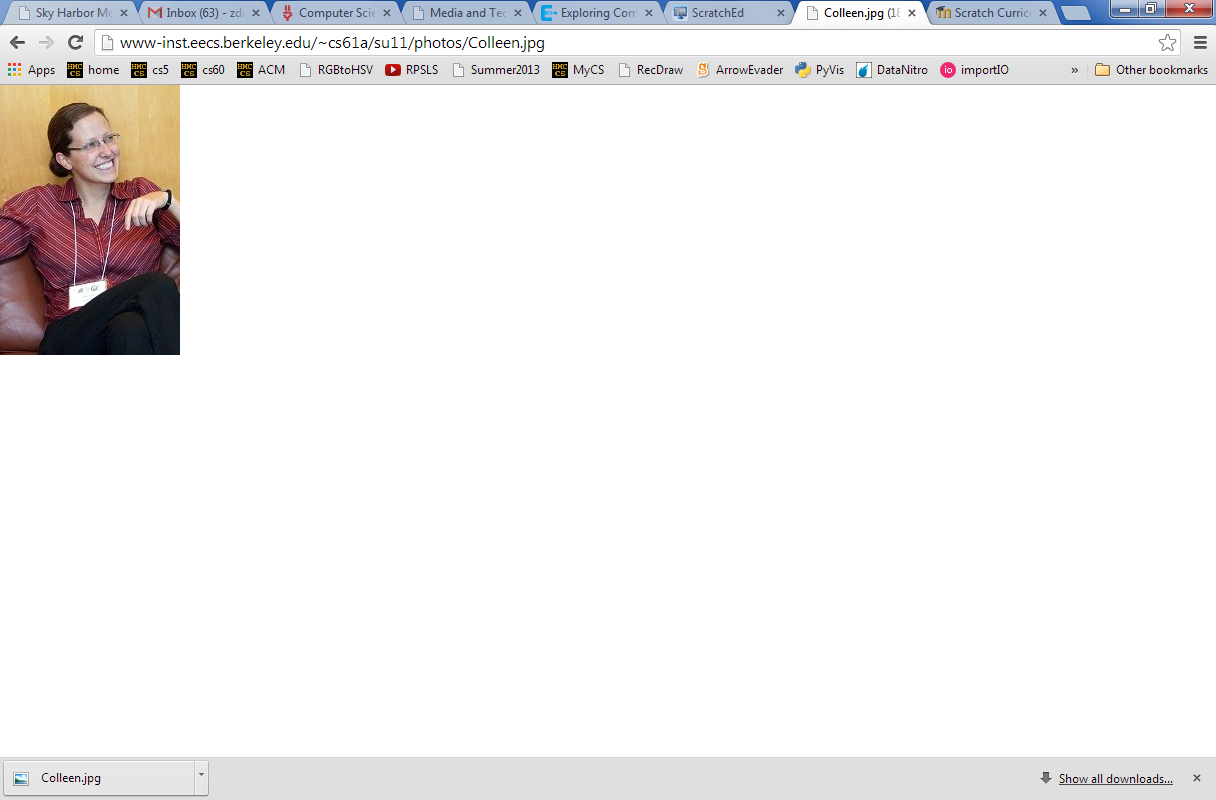 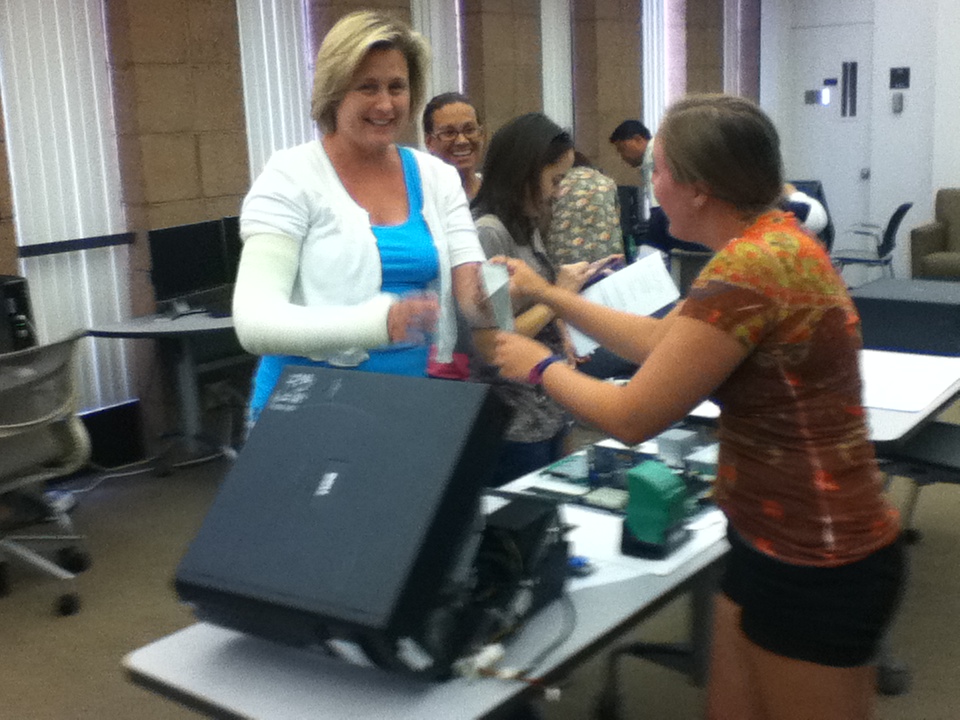 Our inspiration
(Maddy)
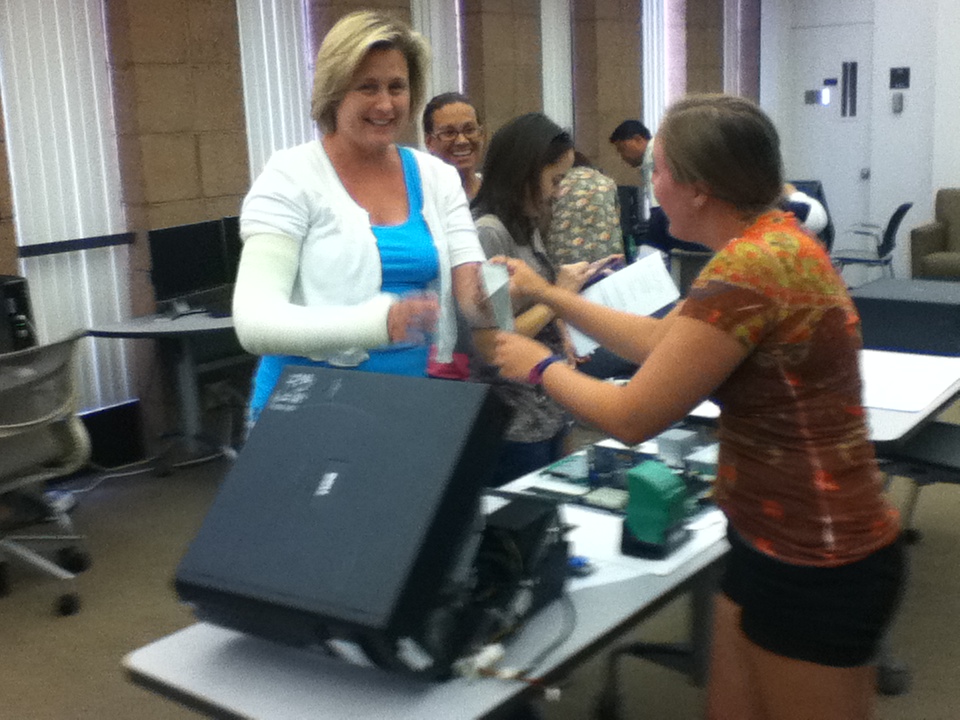 Our inspiration
(Maddy)
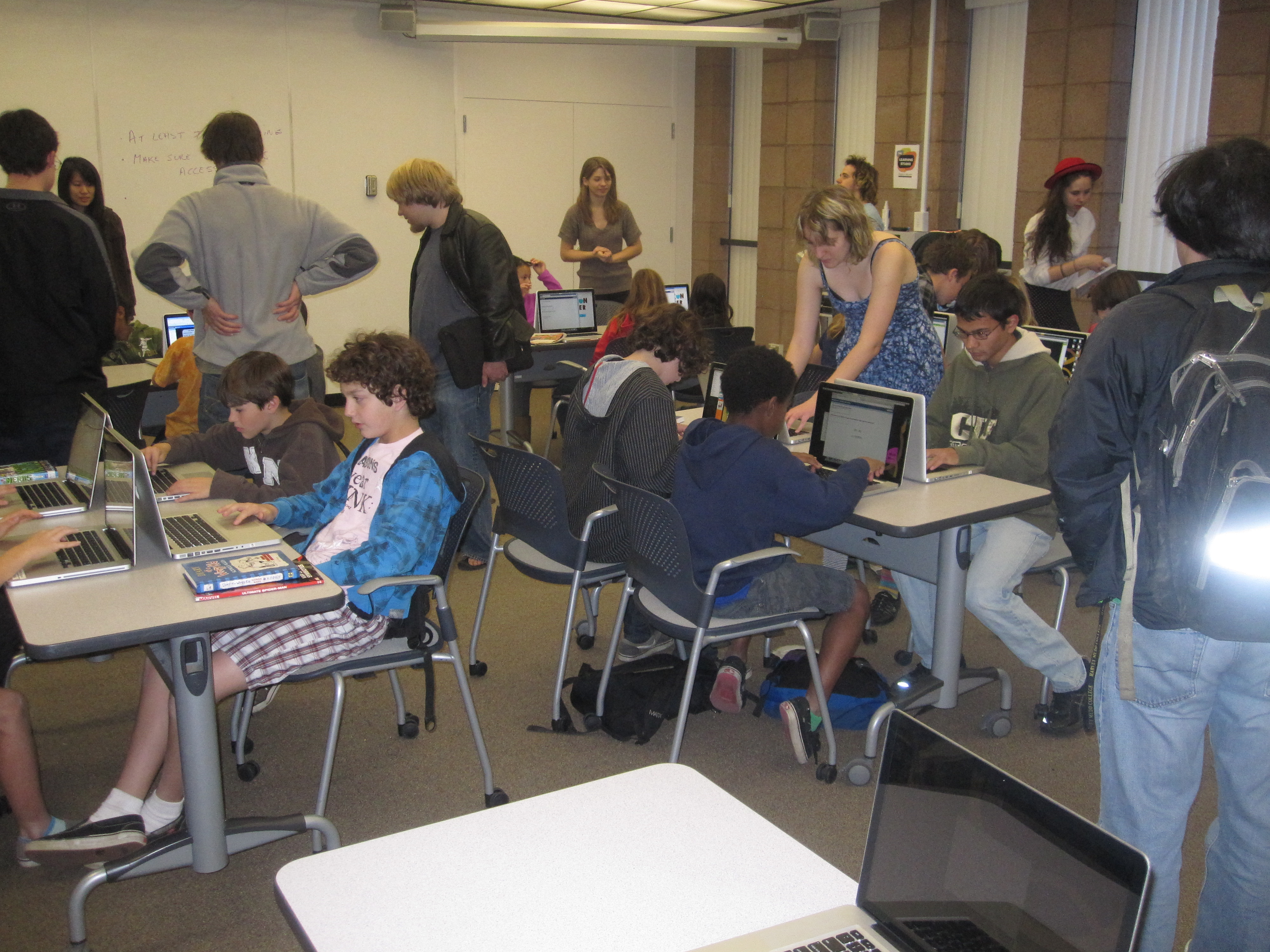 Initial attempts…
our students, ourselves
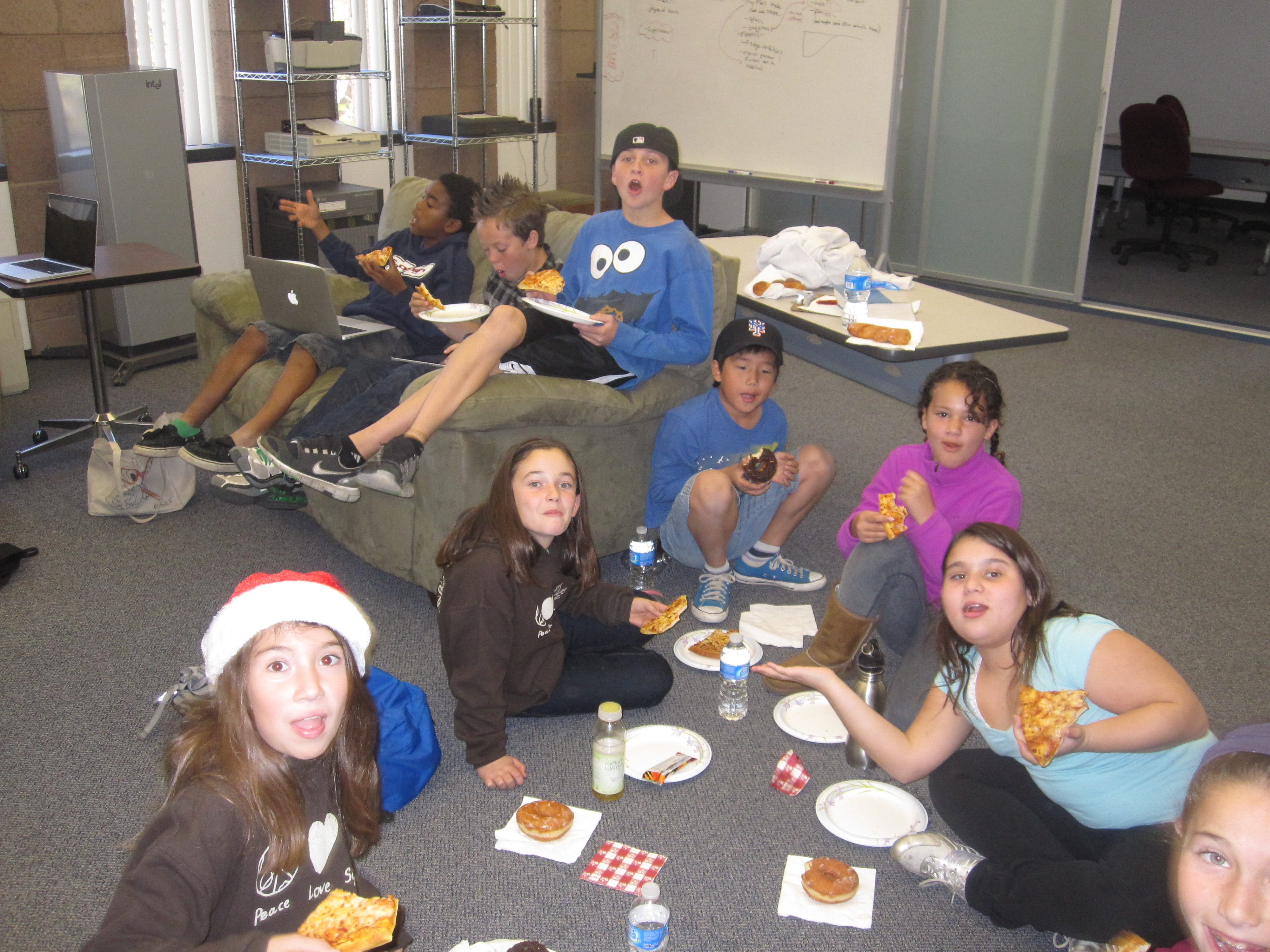 Initial attempts…
… we may need some teachers …
MyCS's curriculum
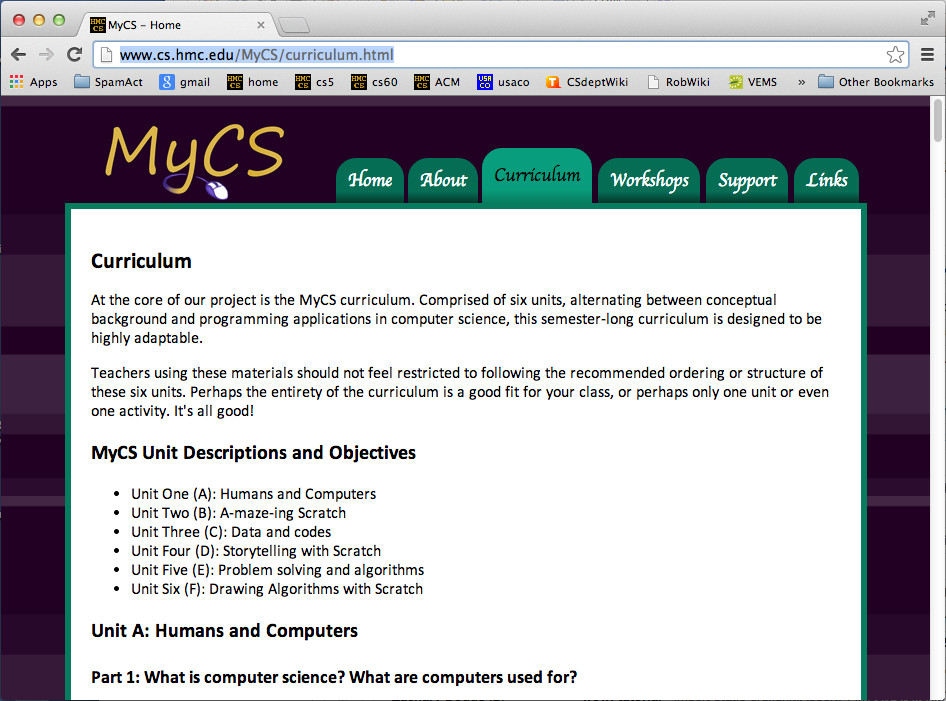 all here…
one semester of Scratch programming, punctuated by contextual activities
adaptations welcome…
MyCS MOOC
i.e., textbook+
Unify the curriculum + support our teachers

offered as modules in existing classes
accessible pathway:   

  	PLAY  to   PAUSE  to  POINT 

partner geography:   Kauai, Pomona, …
online resource to help teachers bridge the "creator gap"  in (CS) curricula
Open-ended Scratch…
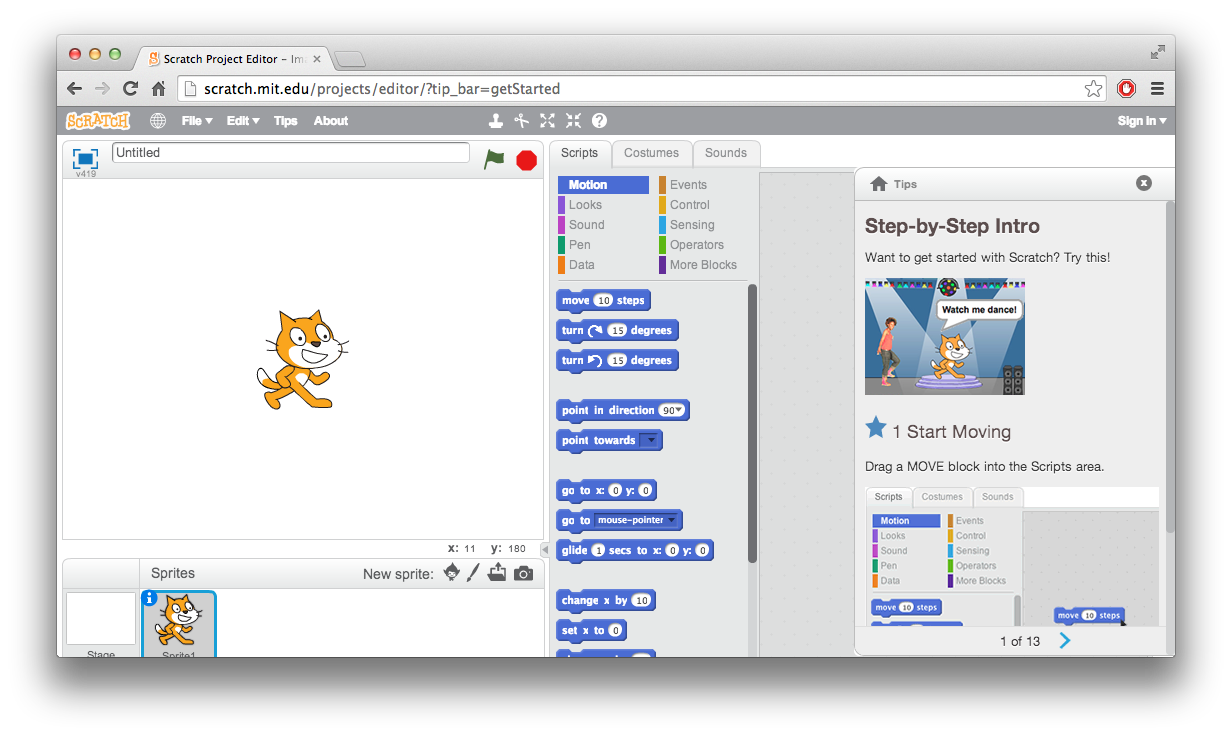 Getting started…
Get the Scratch Cat to move…

Find the sprite editor and put some shorts (or other clothes) on the Cat…

Write a program to have the Cat trace the outline of the stage

Create a dance by going through the tutorial with the Scratch Cat… 

Add more characters (sprites) from the library or your own to the dance!

Create music that goes with the Cat’s dance...

THEN – use the Pen blocks to trace the cat’s path

Create your own – perhaps either
	 (A) a dance-instruction tutorial or 
	 (B) a scene involving 2 or more sprites
How computers work
Encoding with legos
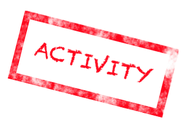 More binary activities...
Christmas tree decoding
"beep" and "boop"
1
0
Claremont: CS Fridays ~ binary-encoded emails
[Speaker Notes: As an exercise, showing them how to count up in binary would be good - later in the lego building 
exercise, some were skipping numbers as they counted up.

Additionally, mentioning the tally system (base 1!) would be good since they have likely used it before 
but without realizing it is base 1]
How computers work
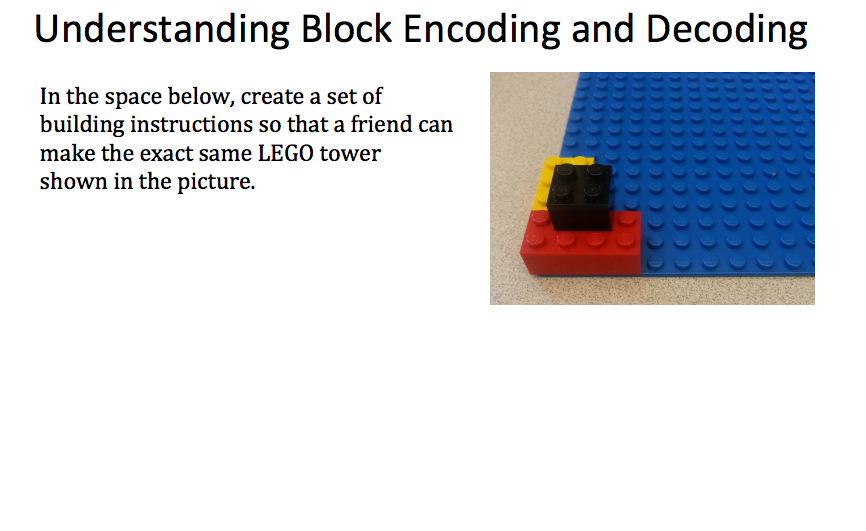 See you Thursday!
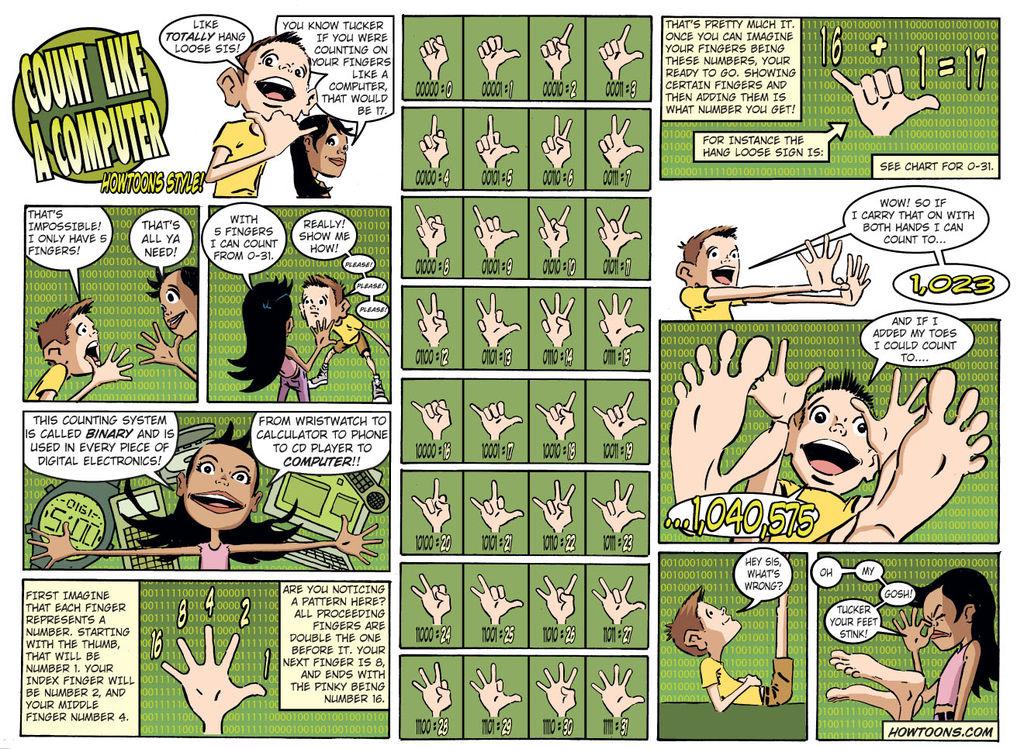 [Speaker Notes: As an exercise, showing them how to count up in binary would be good - later in the lego building 
exercise, some were skipping numbers as they counted up.

Additionally, mentioning the tally system (base 1!) would be good since they have likely used it before 
but without realizing it is base 1]
Lego encodings
y
Suppose we want to encode these blocks:
4
3
What  characteristics  of the blocks will we need to represent?
2
1
0
x
0
1
2
[Speaker Notes: This activity was great!
Consider letting the participants come up with their own encodings (don't give them x,y coords, color, orientation guides). Most teachers said that that is what they would like to do with their students.

Leave the 2nd table blank and do it as an example with them.]
Lego encodings
y
Suppose we want to encode these blocks:
4
3
What  characteristics  of the blocks will we need to represents?
2
1
0
x
color
0
1
2
brick type
CODES
orientation
+ coordinates!
[Speaker Notes: This activity was great!
Consider letting the participants come up with their own encodings (don't give them x,y coords, color, orientation guides). Most teachers said that that is what they would like to do with their students.

Leave the 2nd table blank and do it as an example with them.]
Lego encodings
y
Suppose we want to encode these blocks:
4
3
2
1
0
x
0
1
2
We now have this legend (or codes):
Legend/codes:
[Speaker Notes: This activity was great!
Consider letting the participants come up with their own encodings (don't give them x,y coords, color, orientation guides). Most teachers said that that is what they would like to do with their students.

Leave the 2nd table blank and do it as an example with them.]
Lego encodings
y
Suppose we want to encode these blocks:
4
3
2
1
Next, we place their information in a table:
0
x
0
1
2
brick 1
let's use lower-left coordinates!
brick 2
Legend/codes:
[Speaker Notes: This activity was great!
Consider letting the participants come up with their own encodings (don't give them x,y coords, color, orientation guides). Most teachers said that that is what they would like to do with their students.

Leave the 2nd table blank and do it as an example with them.]
Lego encodings
y
Suppose we want to encode these blocks:
4
Finally, we use our codes (legend) for binary:
3
2
brick 1
1
brick 2
0
x
0
1
2
brick 1
brick 2
Legend/codes:
[Speaker Notes: This activity was great!
Consider letting the participants come up with their own encodings (don't give them x,y coords, color, orientation guides). Most teachers said that that is what they would like to do with their students.

Leave the 2nd table blank and do it as an example with them.]
Lego encodings
y
Our encoding is complete!
4
3
2
brick 1
1
brick 2
0
x
0
1
2
brick 1
brick 2
Legend/codes:
[Speaker Notes: This activity was great!
Consider letting the participants come up with their own encodings (don't give them x,y coords, color, orientation guides). Most teachers said that that is what they would like to do with their students.

Leave the 2nd table blank and do it as an example with them.]
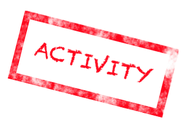 Let's decode!
brick 1
brick 2
brick 3
brick 4
Legend/codes:
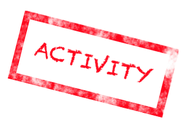 Building your own encoding
In pairs, build a Lego structure.
Then, create codes (a legend) for your legos. 
Next, create an English encoding. 
Finally, create a binary encoding.

But, do it all in ABSOLUTE SECRECY!

Then, swap with another group --  and see who can decode their tower most accurately!
Create your binary codes here...
you may need to define more orientations for tricky Lego shapes
Encode your Legos here... first English, then binary
Encode your Legos here... first English, then binary
Encode your Legos here... first English, then binary
Use one page for English, then use another for binary!
Prompts
agenda for Day 2's lunch
(1) We'd like to show you a "more carefully curated" version of these materials...

Saying "online" wouldn't convey muic...

Idea:   leverage the trends in online education



(2) Your thoughts about online education?


(3) We'd love to get your feedback on usefulness...
Scratch Games
or 
Python
Day 2, Sessions 3-4
Python resources
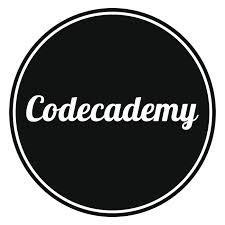 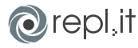 play!
tutor.
Games can seem complex...
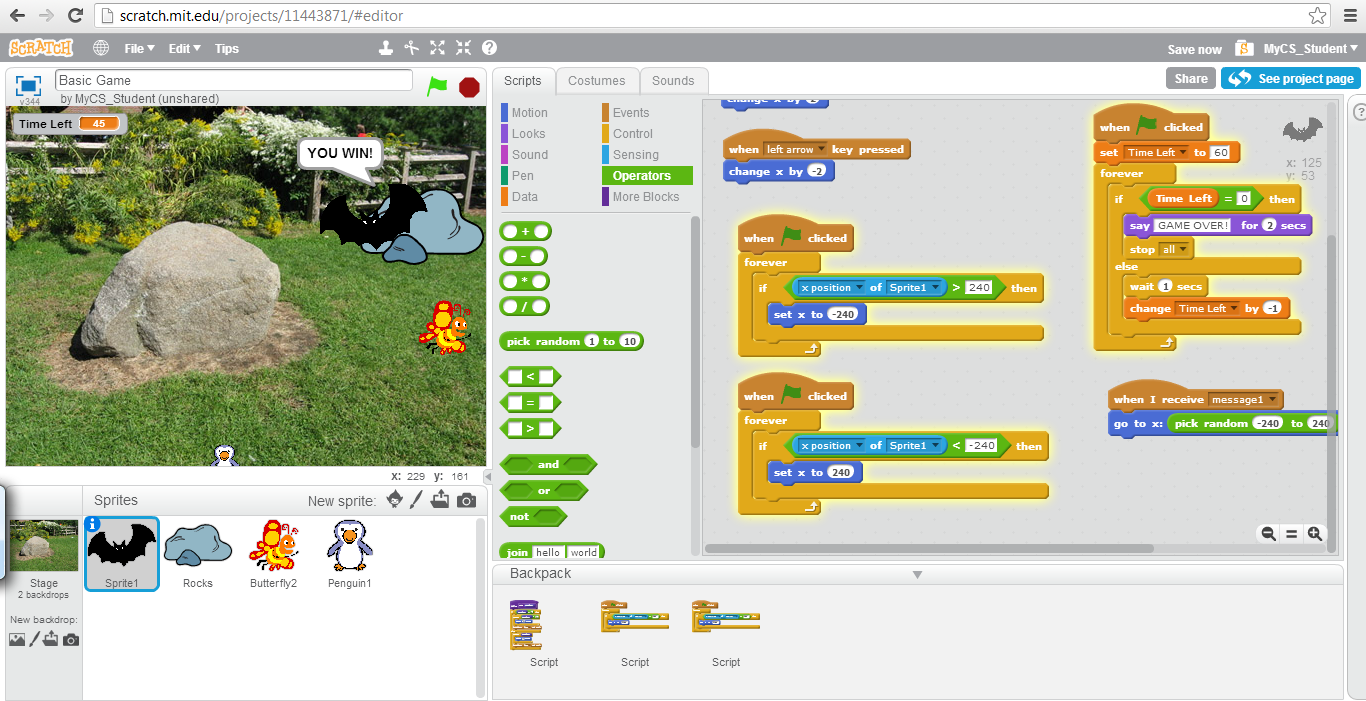 yet they can also be a better place to start than general animations...
there's a human sprite
single focus of attention
very incremental
Key:  step-by-step progress
create two games:
the first is scaffolded
the second is open-ended
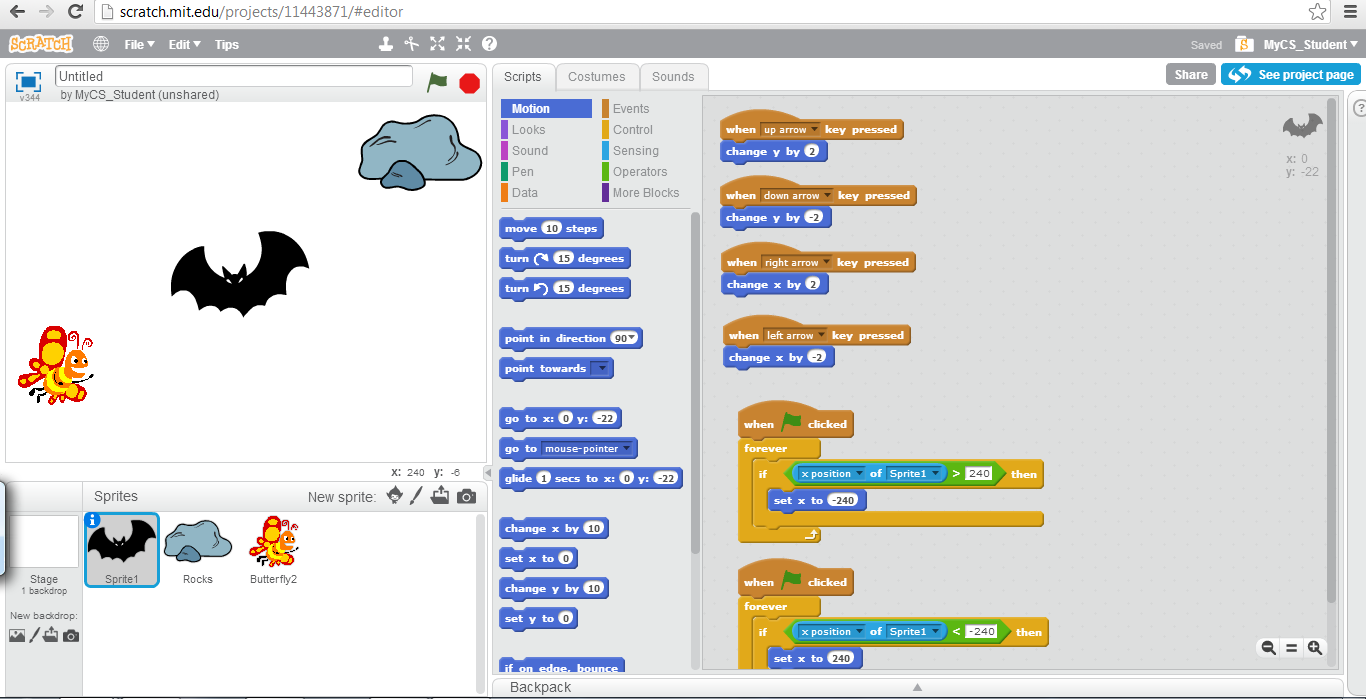 Up, up, and away!
(1)
Choose a flying main character / hero

Add blocks like these so that you can move around with the 4 arrow keys:
swimming is just aquatic flying...
(2)
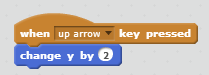 you'll need three more, too!
Make sure your hero can wrap around  
-- at least from right to left:
(3)
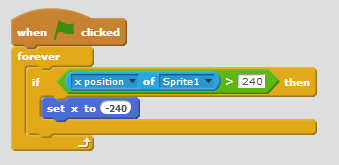 add other wrapping as you see fit!
(4)
Create a second sprite ~ the goal!
		~ something you want to reach
(5)
Create a third sprite ~ an "enemy"
		~ something to avoid
Have your enemy move continuously:
(6)
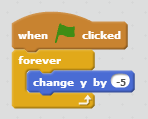 (7)
When the enemy hits the hero, teleport the hero back to the start:
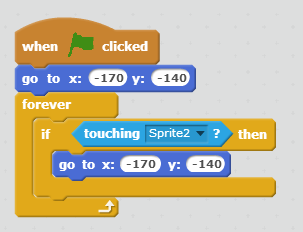 it's good to start there at the beginning, too
(8)
Customize! Add at least two of these:
(a) Add a changing score variable
(b) Add more enemies
(c) Have the enemies move randomly
(d) Add "power-up" sprites that change your hero's size, score, or speed
(e) Add portals that teleport your hero randomly
(f) Have the game end when a timer runs out.
(9)
Then, add two features of your own!
(g) Work with HMCers on these...
Game demonstrations... 


...and code reviews
Other game ideas...
minigolf game
Pacman-type game
Asteroids
platformer (Mario)
get examples...
MEE's game
No limits... !
Mary Elise's game...
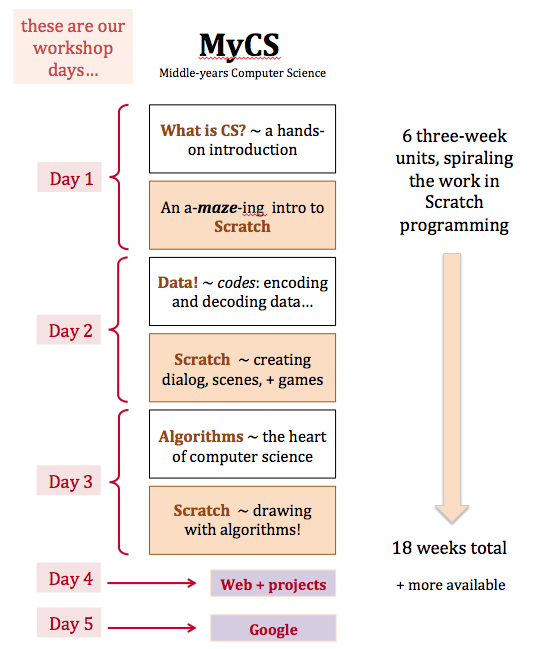 Thanks, everyone! 

'til Wed. ...
Below are extra slides from old versions of the workshop...
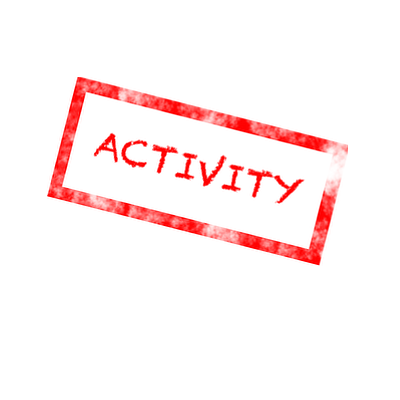 Our game: Fly, fly again...
Use these blocks to write a script that makes it so that if you press the UP arrow, the helicopter goes up, but if you DON'T press the up arrow, the helicopter goes down (like gravity!)





Make sure to save when done!
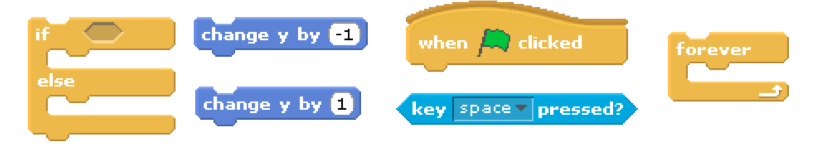 Scratch: 
Jokes - Plays - Music - Games
Day 2, Session 3
Scratch: many possibilities!
Robin:  Class projects

Justin:  Manzanar stagings
[Speaker Notes: Find Pomona teachers to show off their students' work, or delete this slide]
Scratch: many possibilities!
Robin:  Class projects

Justin:  Manzanar stagings
as an expressive tool, CS is transformative...
Simple interaction
Knock-knock Joke in Scratch

Science Joke in Scratch

Using blocks like "wait ( ) secs" and "say [  ] for ( ) secs" you can create a conversation between two sprites.
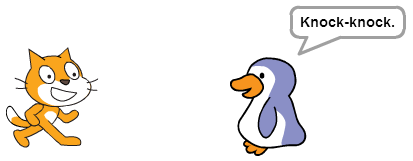 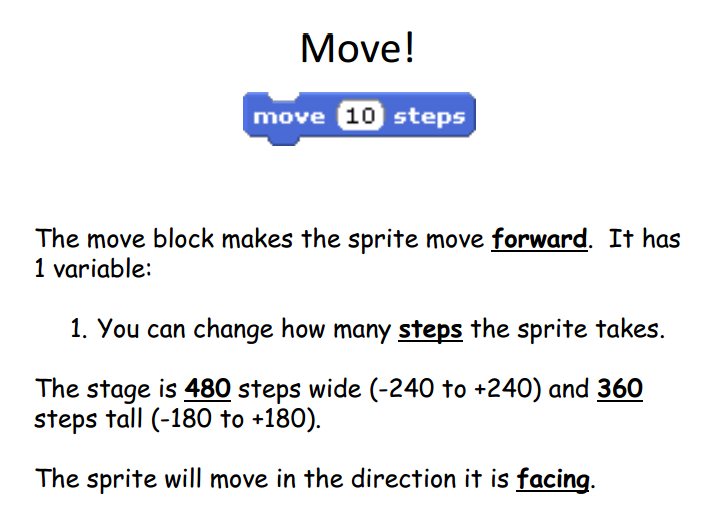 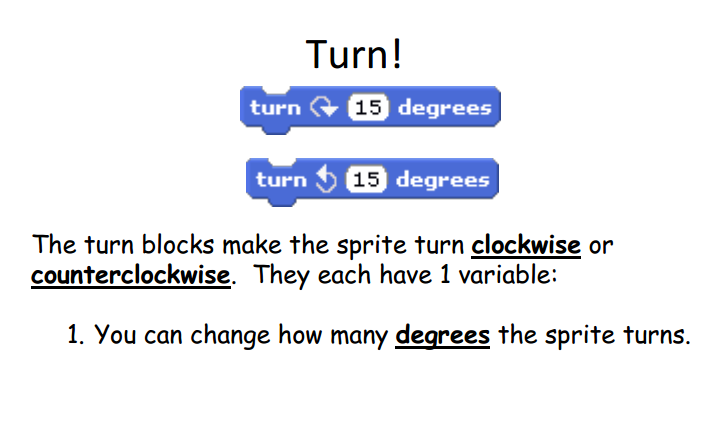 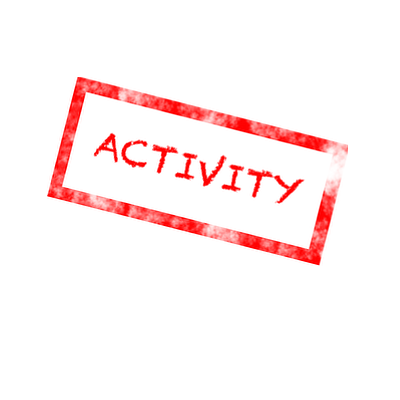 Movement Practice

Can you make your sprite move in a triangle?

In a square?
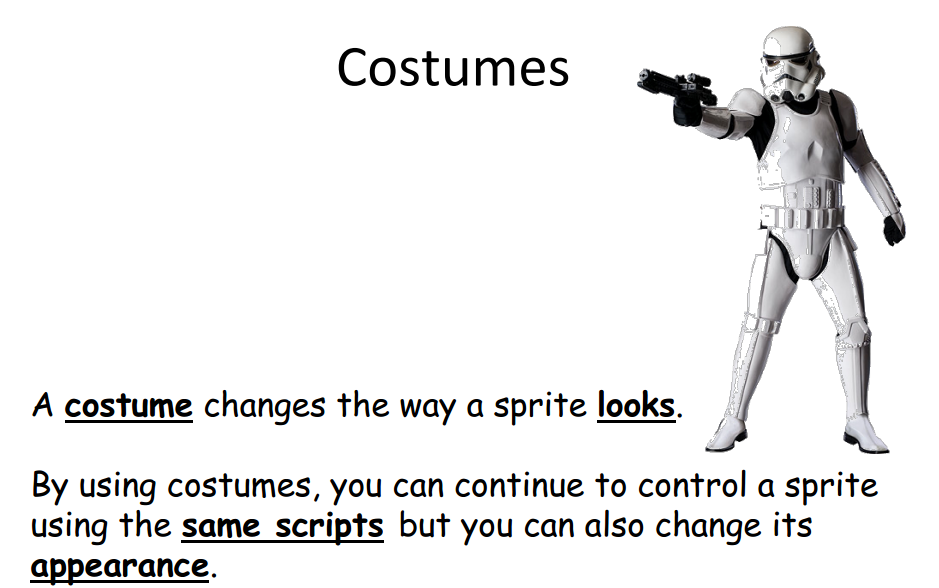 [Speaker Notes: a lot of people figured this out before we showed them, so giving it to them sooner might be good

although, going over controls in image edit screen may be a good idea]
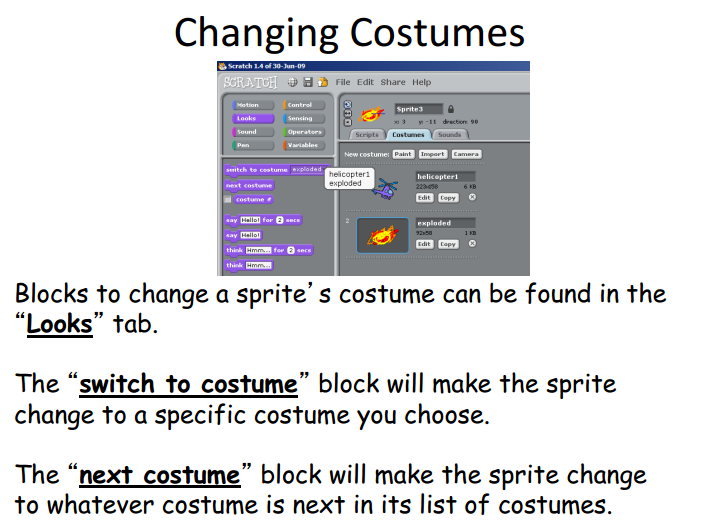 [Speaker Notes: Consider changing the screen shot to the online version of scratch]
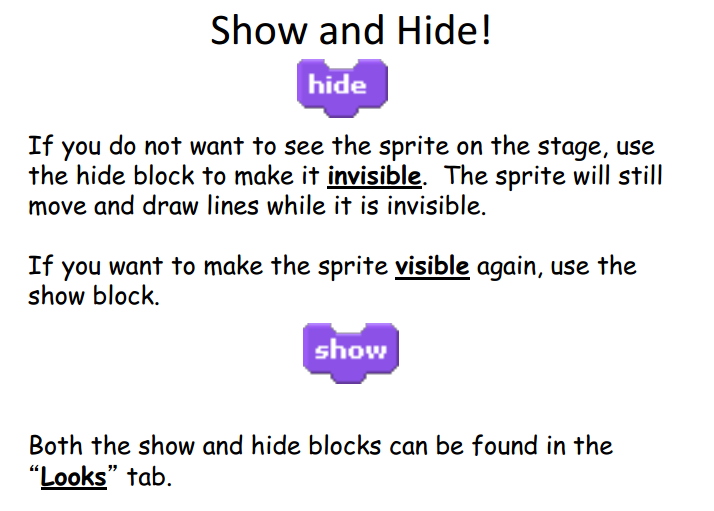 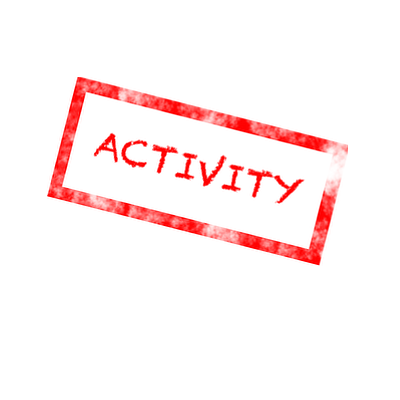 Simple Stories
Find or create a Scratch sprite with multiple costumes, and give it some dialogue that involves a costume change.
"Who's on First" in Scratch

"Romeo and Juliet" in Scratch
[Speaker Notes: Free time to make a short script w/ changing costumes, maybe make the cat run (10 min)

#outline]
But I want to be creative!
Costumes can be drawn in Scratch, or imported in.
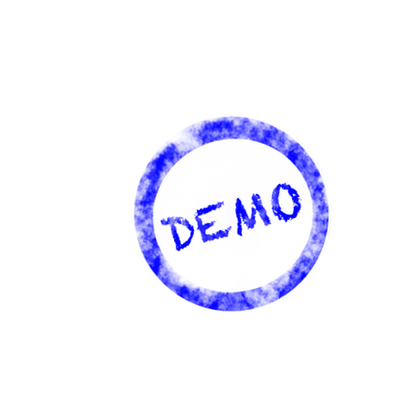 [Speaker Notes: Creating your own costumes, importing images for costumes (5 min)

demo for each

#outline]
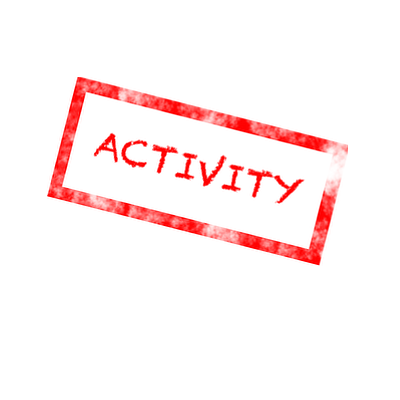 Scratch storytelling
(1) Create a knock-knock joke in Scratch
(2) Choose a new sprite - move it in a triangle, then a square.
(3) Build a more elaborate, "staged play" that involves
costume changes
show and hide
movement of the sprites
[Speaker Notes: Free time to make a short script w/ changing costumes, maybe make the cat run (10 min)

#outline]
Scratch: Music
Day 2, Session 4
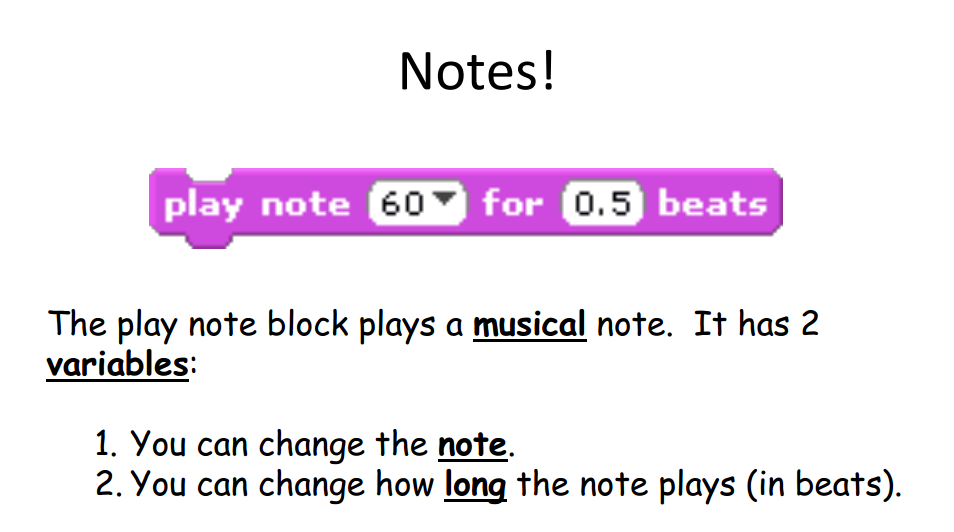 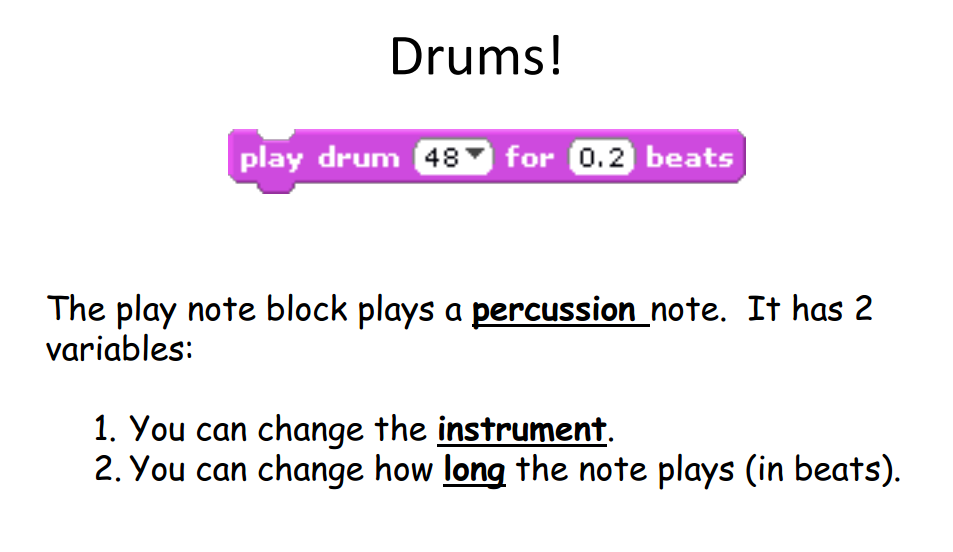 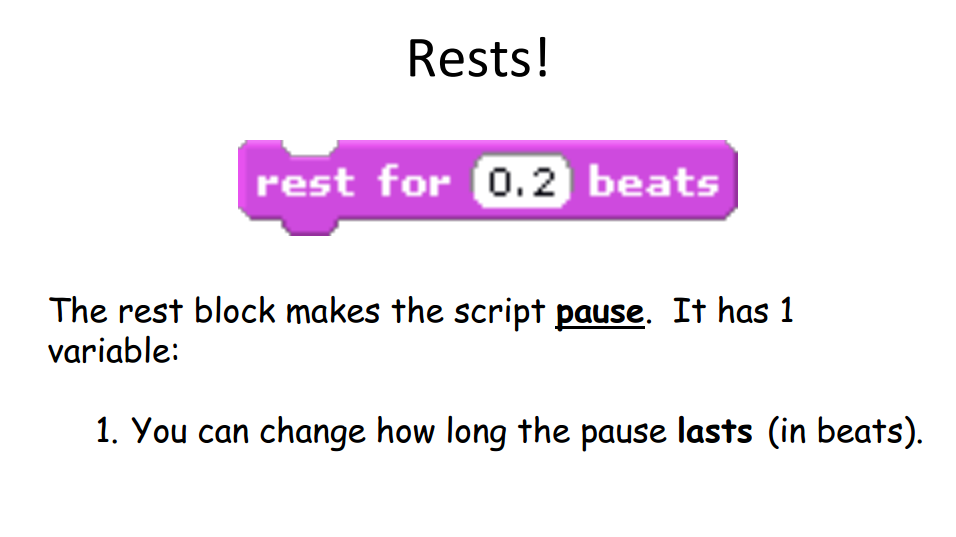 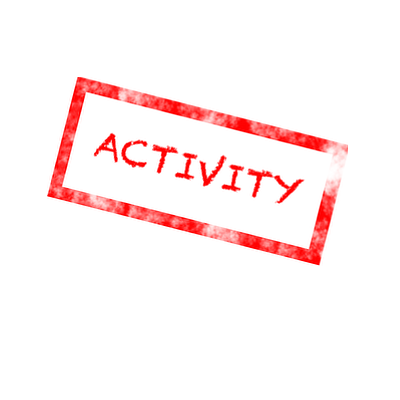 Make a song!

Use notes, drums, and rests to create a short song.

When you are done, make sure to save your program -- saving to the desktop is OK

Then, have the other partner make a second song -- and play both songs for a nearby group!
Polyphonic Music
You can use multiple start tabs to create polyphonic music.

Broadcasting is also effective in starting other parts of music.

WARNING: Using too many start tabs can cause the parts to become offset.
Scratch: thoughts?
Could Scratch work as a medium for any other classes -- in the same spirit as ________ staging?
It's increasingly popular in colleges' CS1 courses... !
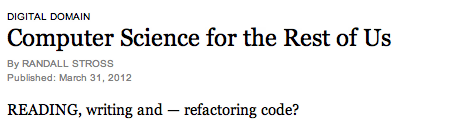 [Speaker Notes: Change "Justin's manzanar" to some other assignment done by a teacher in the current seminar]
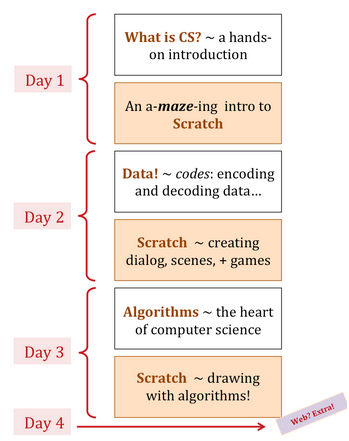 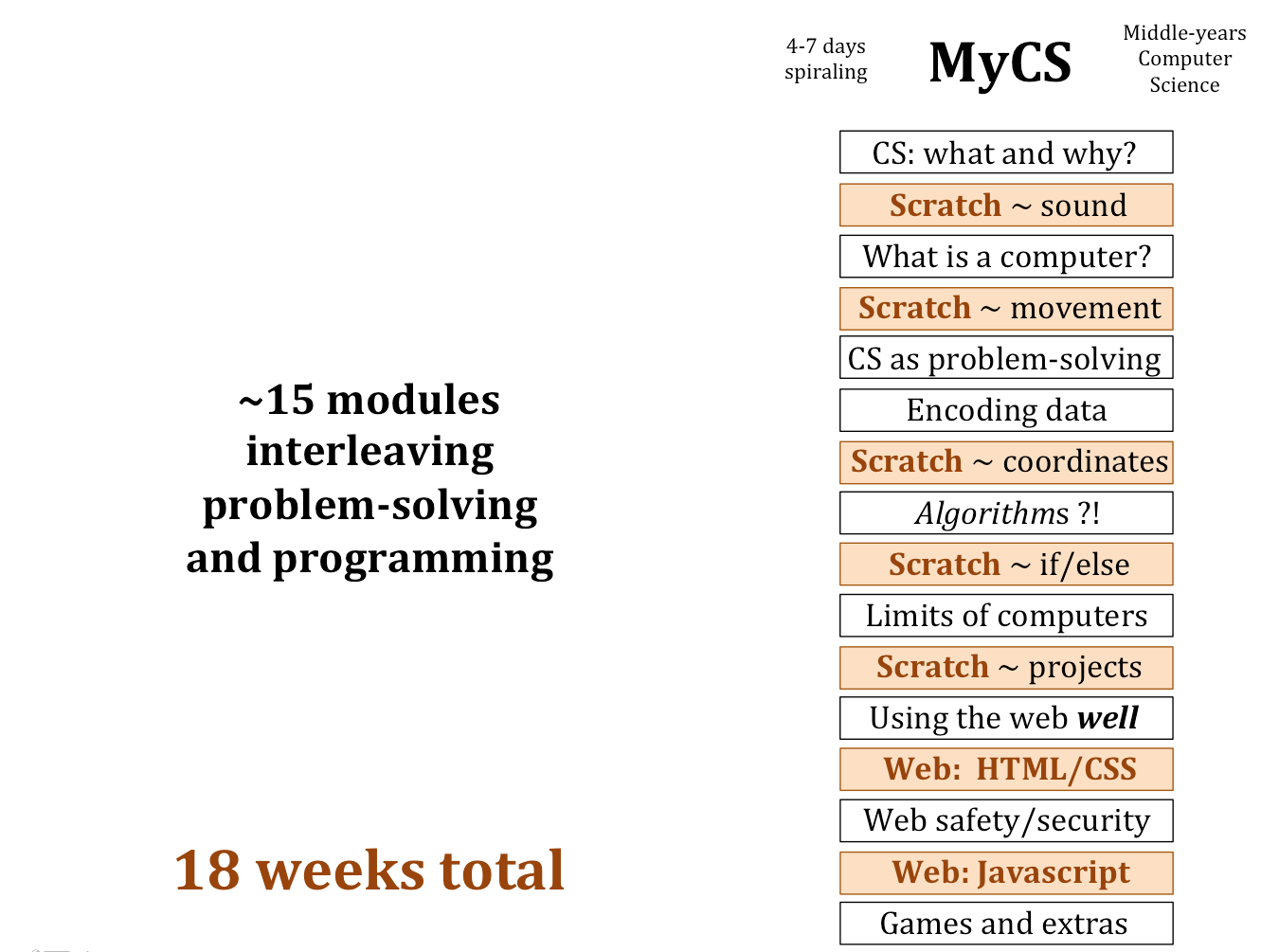 Thanks & see you tomorrow!
Day 1
Day 3
Tomorrow's plan
Day 4
Day 5
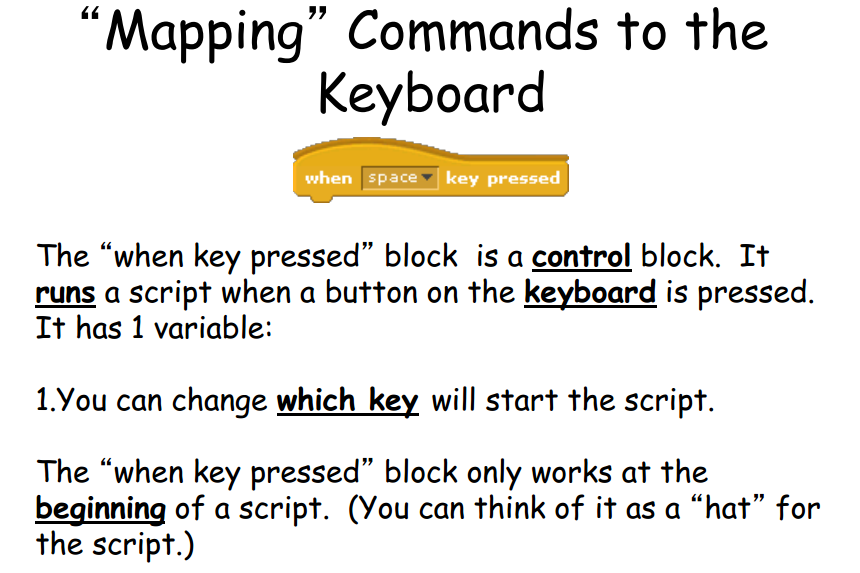 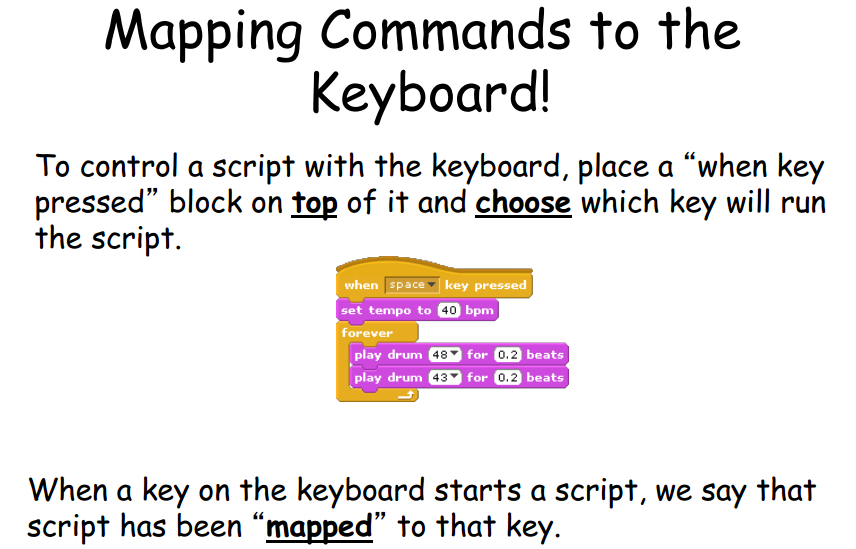 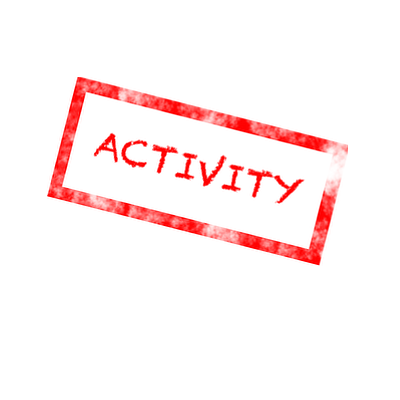 Song Improvements
Use repeats, tempo, and volume to make improvements to your songs or create a new one...

... either way, explore all of the tools!
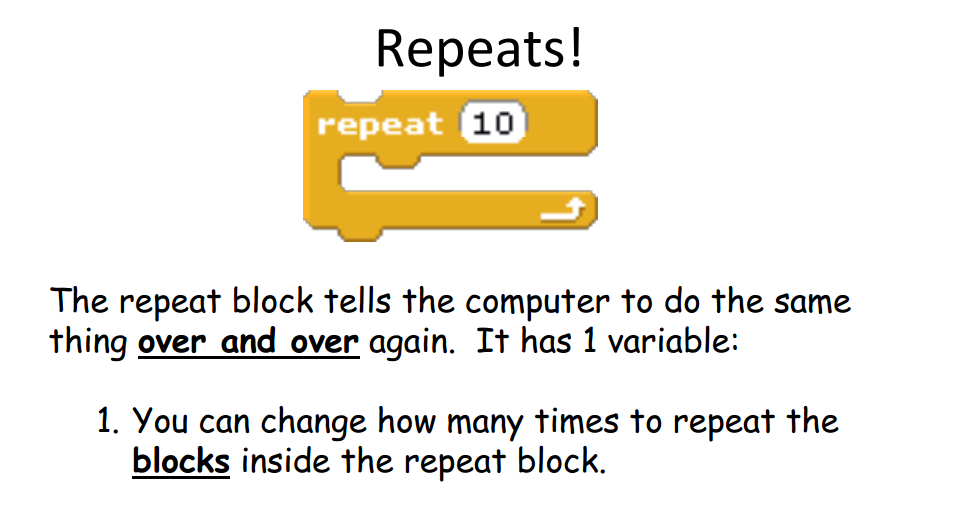 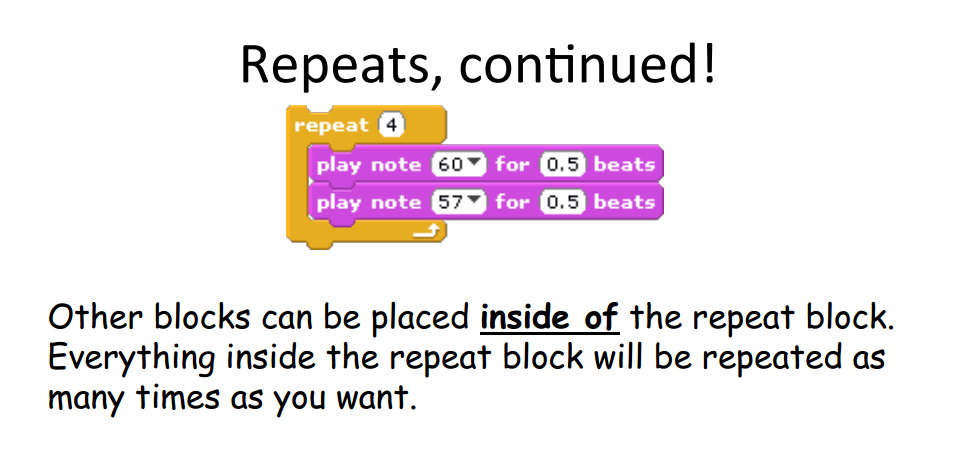 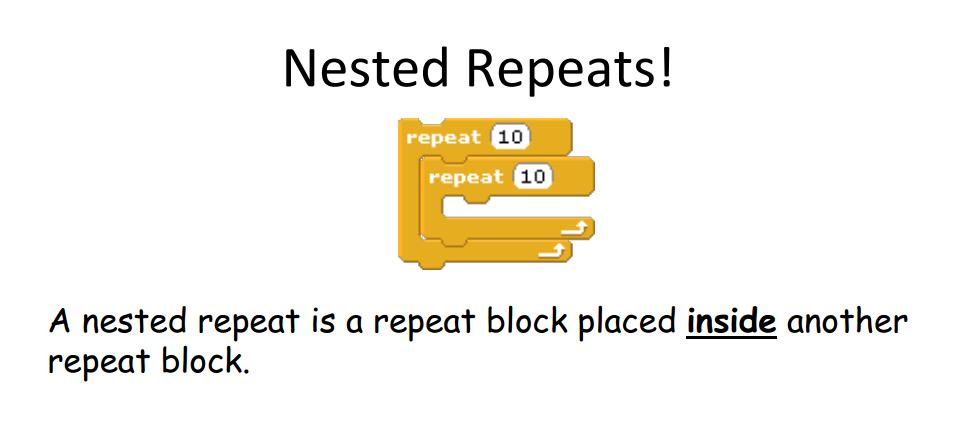 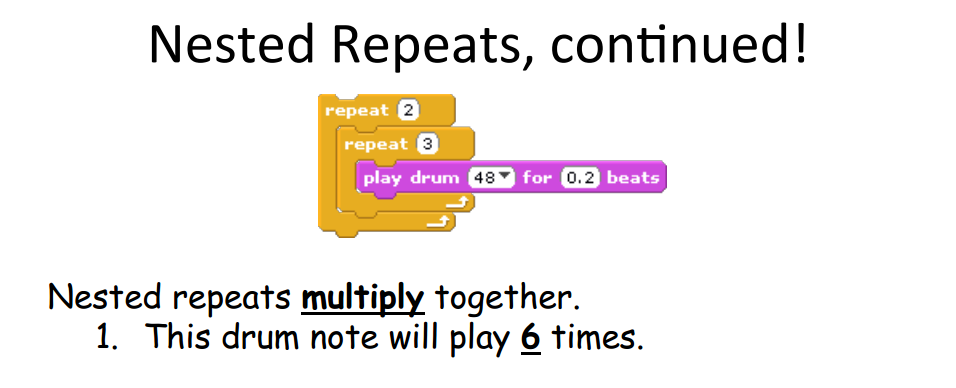 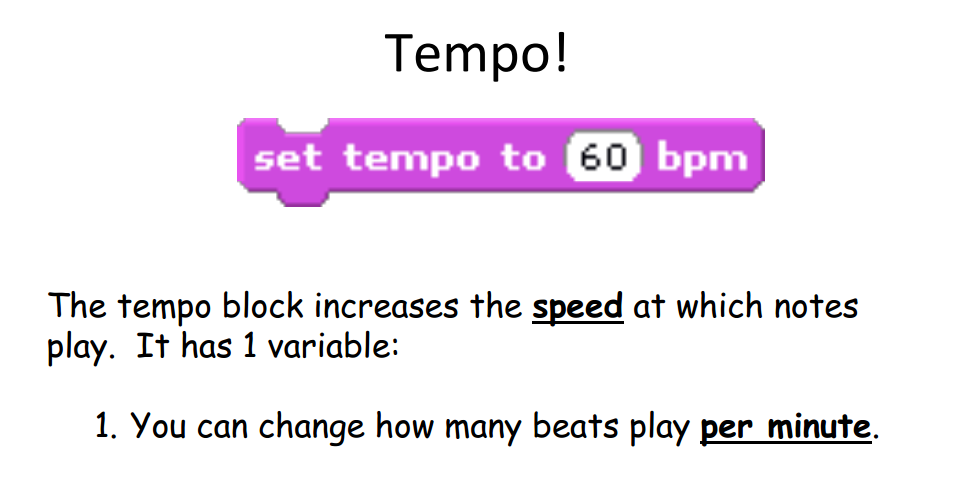 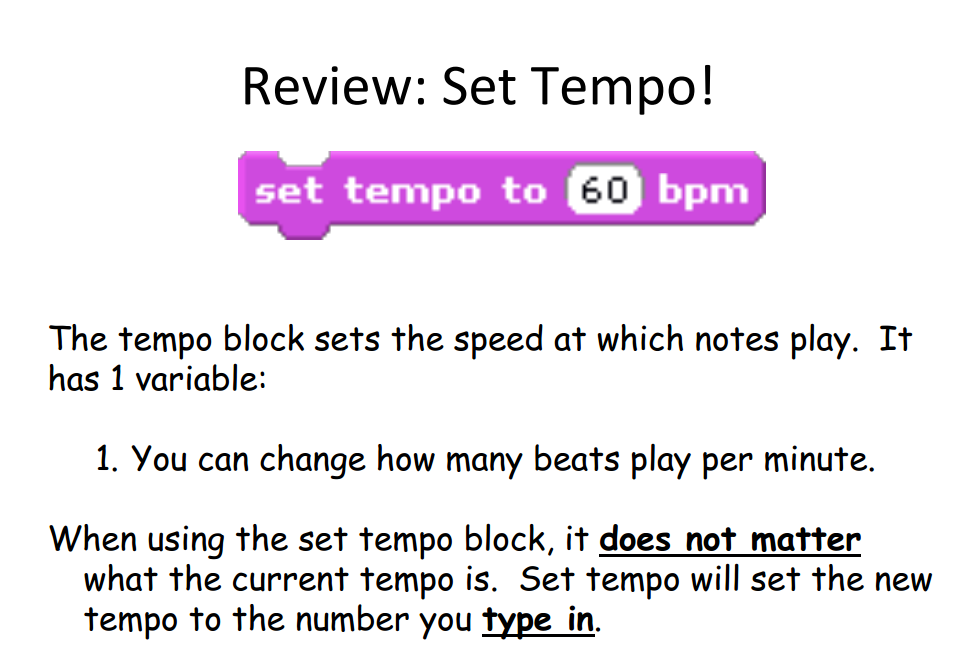 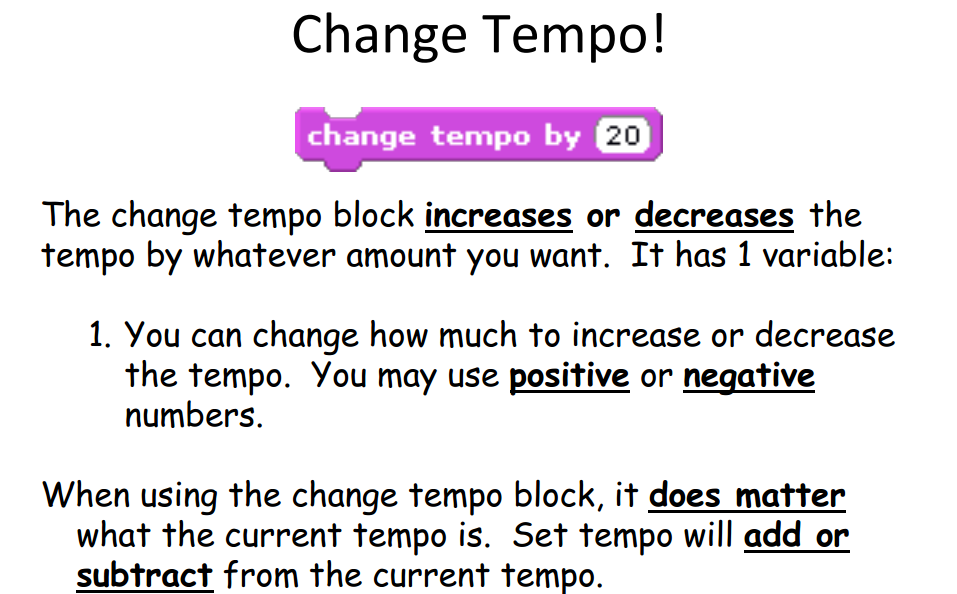 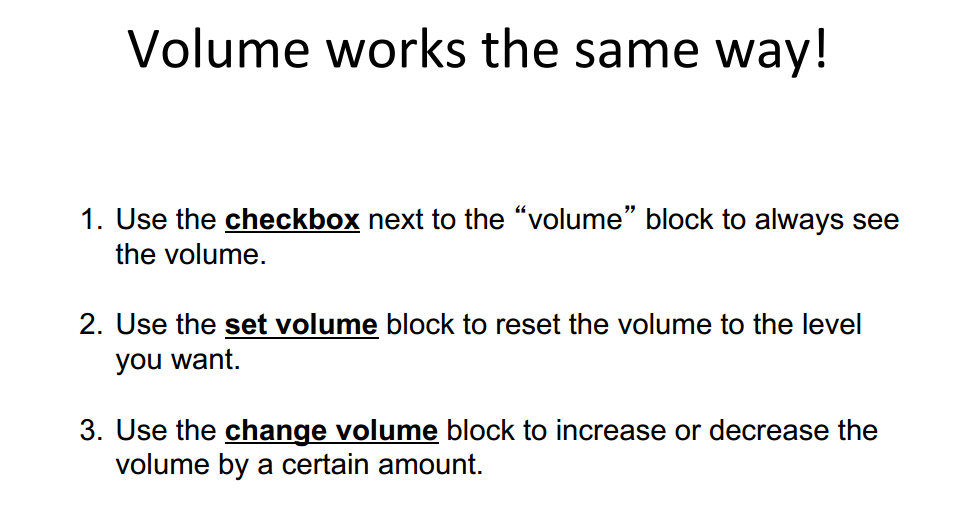 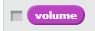 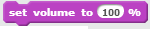 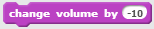 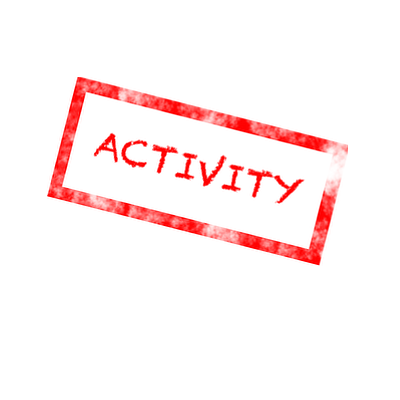 Keyboard Challenge
Using "Keyboard" by MyCS_Student as a starting point, create a keyboard.

That is, make each key in a row of keys on your computer keyboard correspond to a note in a scale.    Want more? Try different instruments!
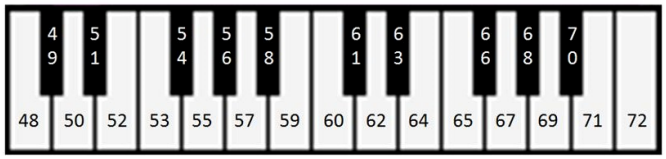 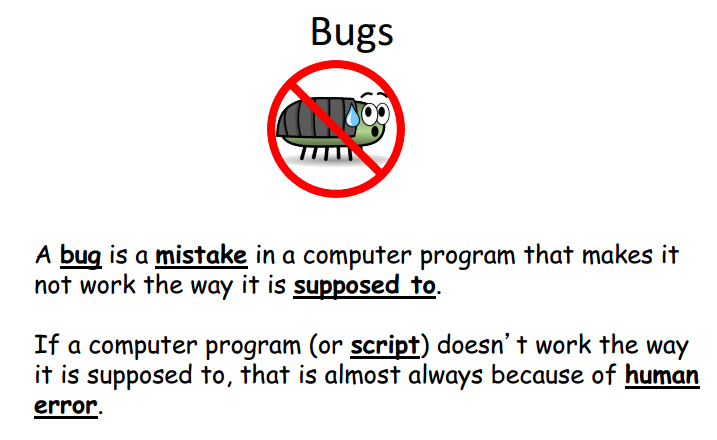 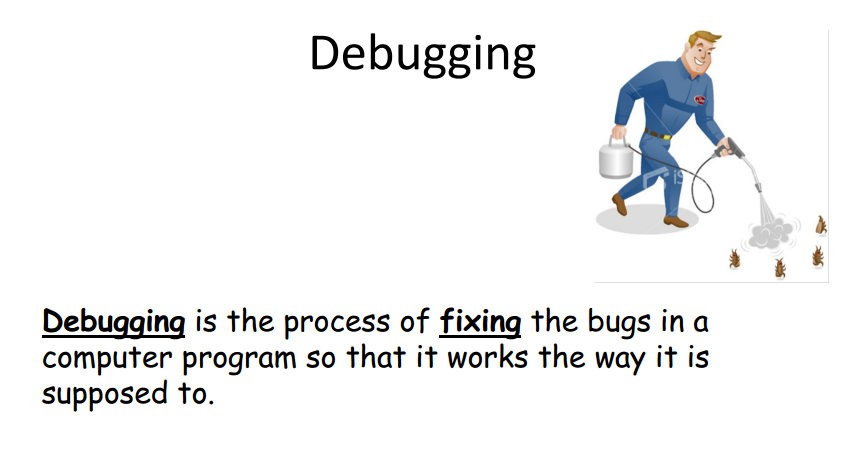 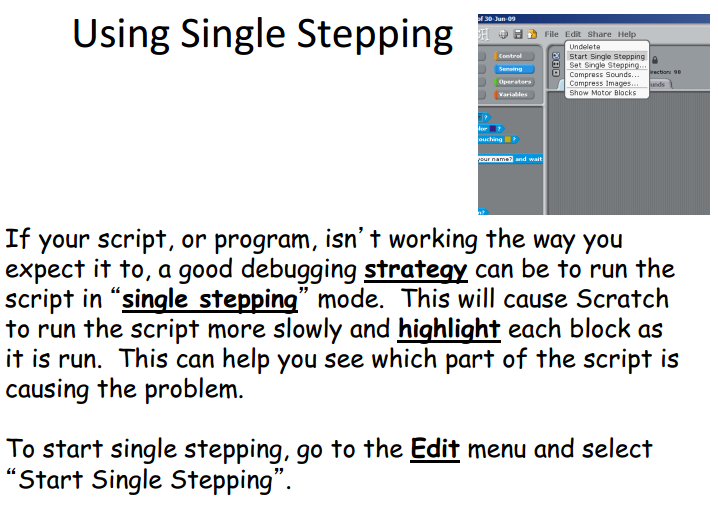 [Speaker Notes: Not sure if this is available on the online version of scratch]
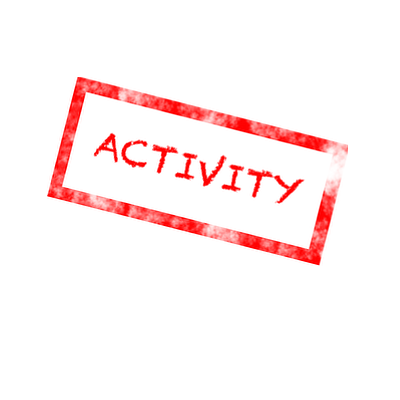 Debugging Practice

Use the worksheet to practice debugging.
Numeric encodings
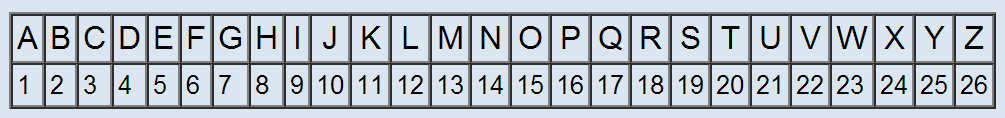 So, letters can be encoded as numbers...
Can all data be encoded as numbers?
sounds?
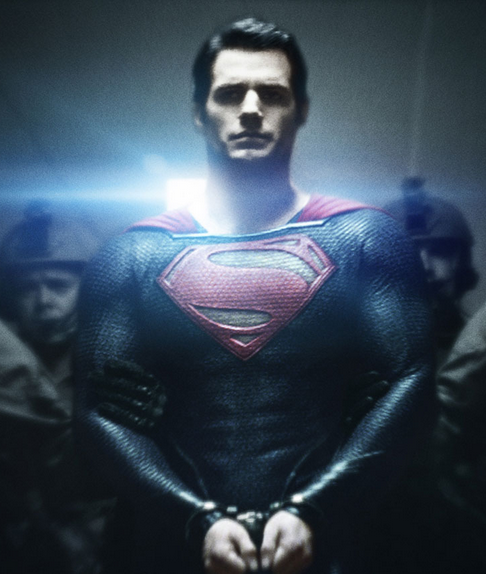 images?
everything?
[Speaker Notes: Added link to 'sounds' which goes to the song Kryptonite by 3 Doors Down]
Lego encodings
y
Suppose we want to encode these blocks:
4
3
What  characteristics  of the blocks will we need to represent?
2
1
0
x
0
1
2
color
brick type
CODES
orientation
+ coordinates!
[Speaker Notes: This activity was great!
Consider letting the participants come up with their own encodings (don't give them x,y coords, color, orientation guides). Most teachers said that that is what they would like to do with their students.

Leave the 2nd table blank and do it as an example with them.]
Lego encodings
y
Suppose we want to encode these blocks:
4
3
2
1
0
x
0
1
2
We now have this legend (or codes):
Legend/codes:
[Speaker Notes: This activity was great!
Consider letting the participants come up with their own encodings (don't give them x,y coords, color, orientation guides). Most teachers said that that is what they would like to do with their students.

Leave the 2nd table blank and do it as an example with them.]
Lego encodings
y
Suppose we want to encode these blocks:
4
3
2
1
0
x
Next, we place their information in a table:
0
1
2
brick 1
let's use lower-left coordinates!
brick 2
Legend/codes:
[Speaker Notes: This activity was great!
Consider letting the participants come up with their own encodings (don't give them x,y coords, color, orientation guides). Most teachers said that that is what they would like to do with their students.

Leave the 2nd table blank and do it as an example with them.]
Lego encodings
y
Suppose we want to encode these blocks:
Finally, we use our codes (legend) for binary:
4
3
2
brick 1
1
0
x
brick 2
0
1
2
brick 1
brick 2
Legend/codes:
[Speaker Notes: This activity was great!
Consider letting the participants come up with their own encodings (don't give them x,y coords, color, orientation guides). Most teachers said that that is what they would like to do with their students.

Leave the 2nd table blank and do it as an example with them.]
Lego encodings
y
Our encoding is complete!
4
3
2
brick 1
1
0
x
brick 2
0
1
2
brick 1
brick 2
Legend/codes:
[Speaker Notes: This activity was great!
Consider letting the participants come up with their own encodings (don't give them x,y coords, color, orientation guides). Most teachers said that that is what they would like to do with their students.

Leave the 2nd table blank and do it as an example with them.]
Scratch: thoughts?
Could Scratch be a compelling introduction to programming for middle-school students?
Poster-making: highlights
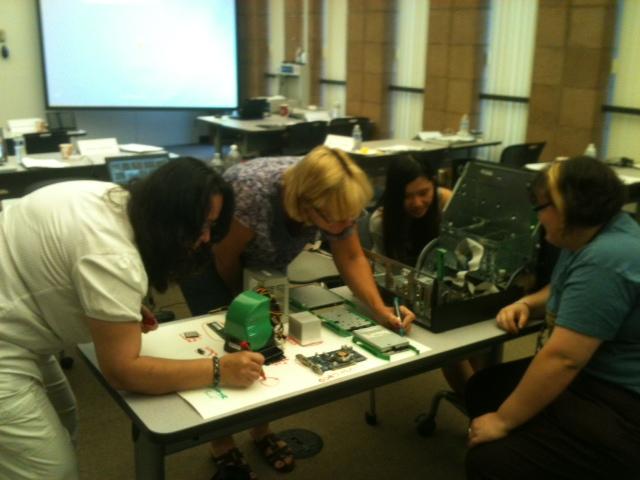 Poster-making: high-five-lights
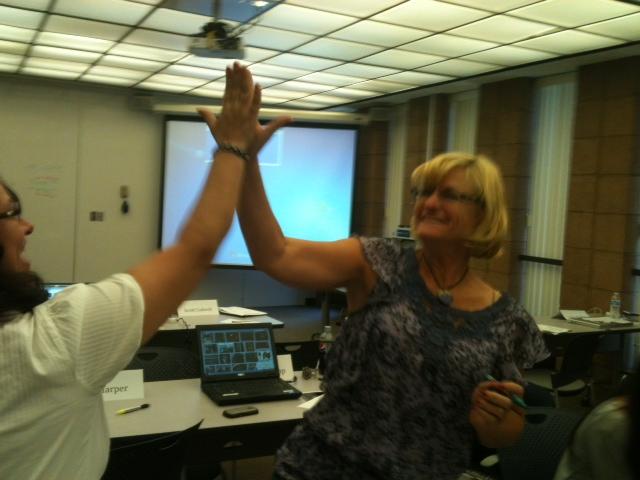 Poster-making: highlights
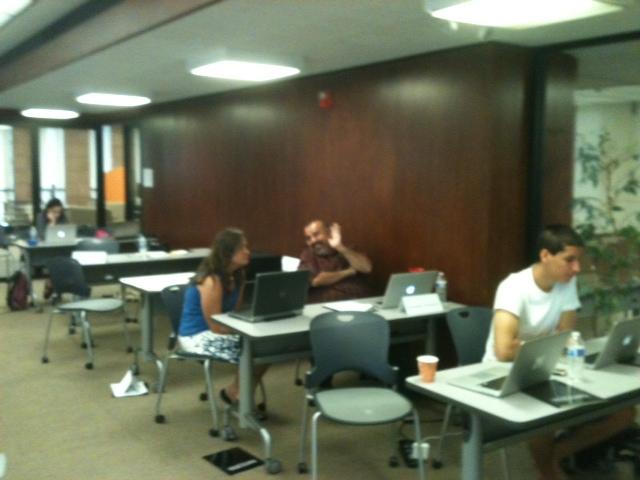 Other posters: Thanks, Abi
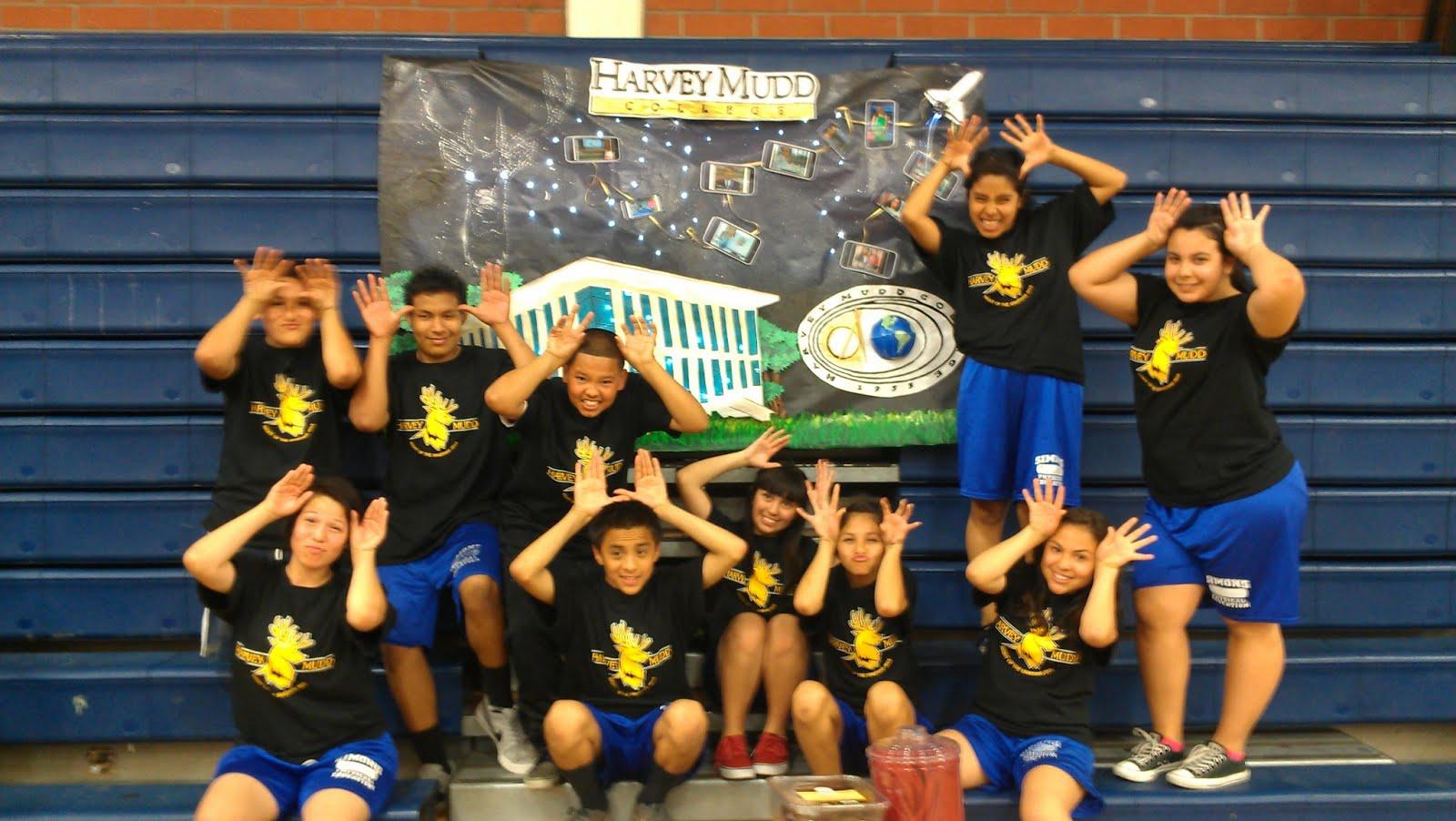 Data: another big example
Google Glass
Google Cars
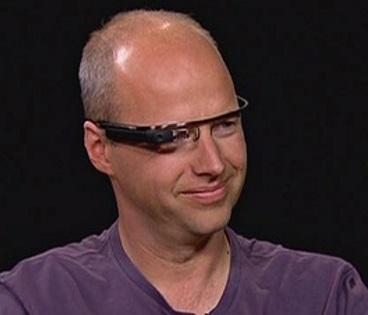 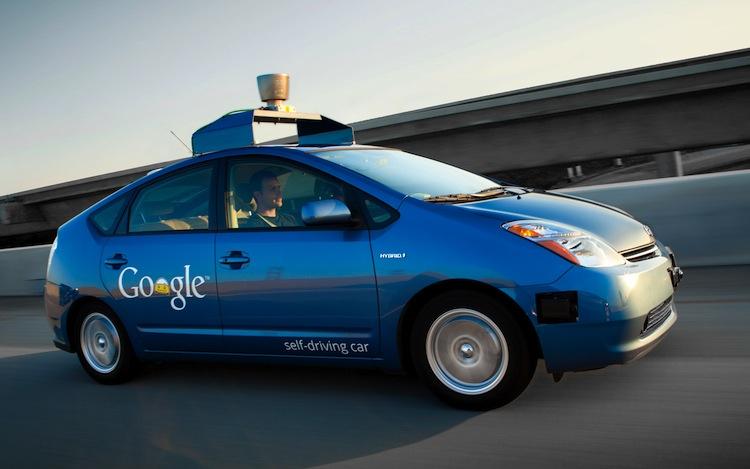 Google has a fleet of self-driving cars...
Sebastian Thrun
Data: another big example
Google Glass
Google Cars
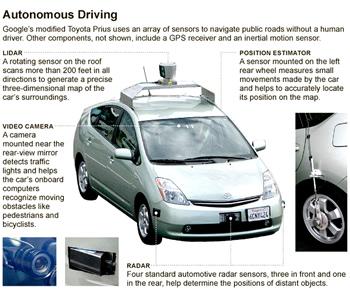 They generate huge amounts of data!
Data: another big example
Google Glass
Google Cars
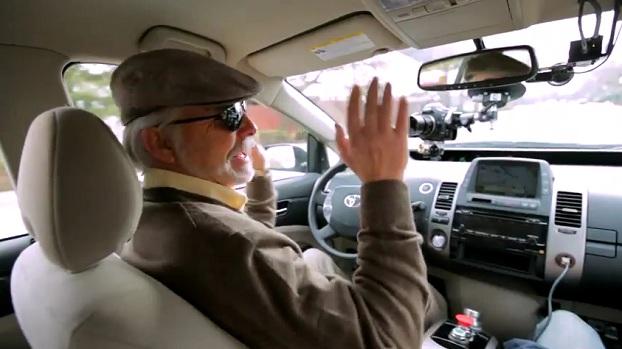 but it's potential is equally huge
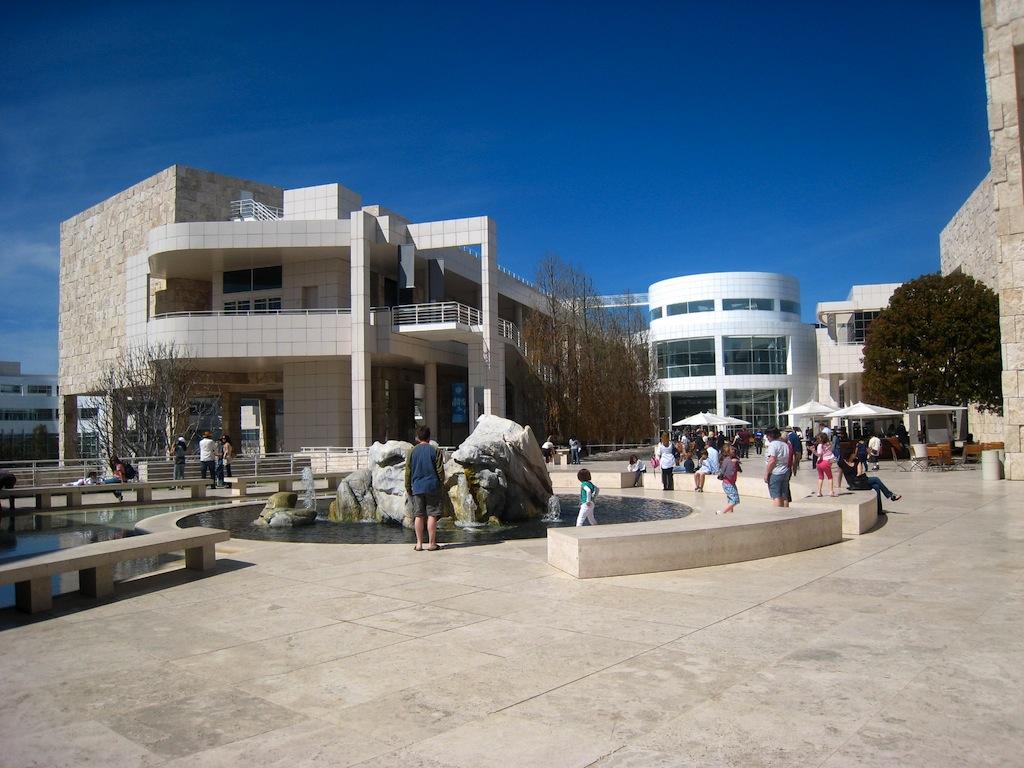 the big picture
Fremont?
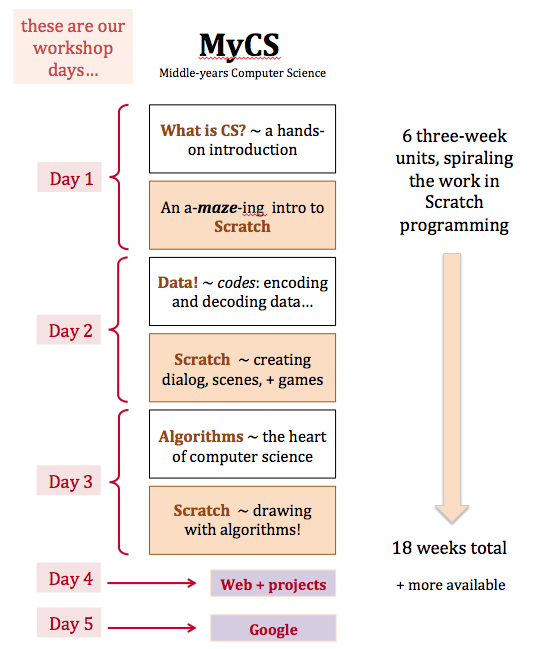 MyCS
Mon.
pictures…
Language-encoding?
... using online translators ...
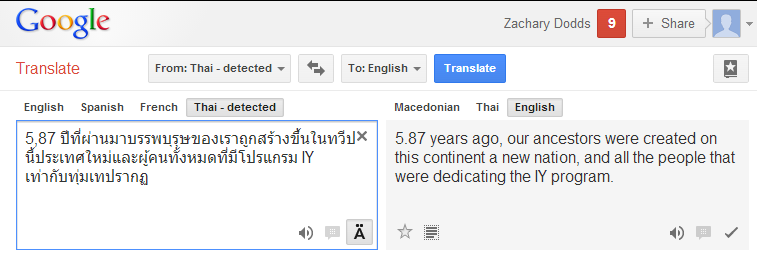 Anyone recognize this phrase, now 10 translations later?
Four score and seven years ago our fathers brought forth on this continent, a new nation, conceived in Liberty, and dedicated to the proposition that all men are created equal.
not sure if this is an activity...
Translations...
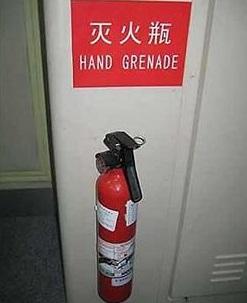 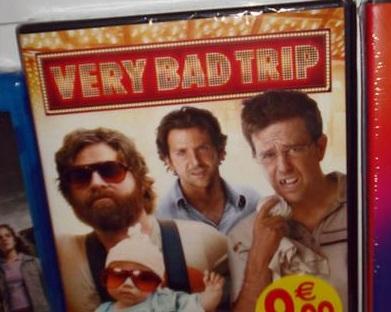 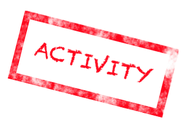 Encoding + Decoding
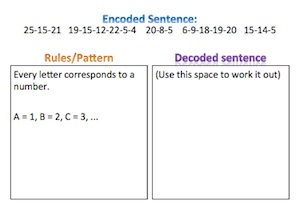 Try some of these...               Then, invent your own
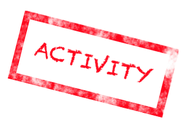 Make-your-own code
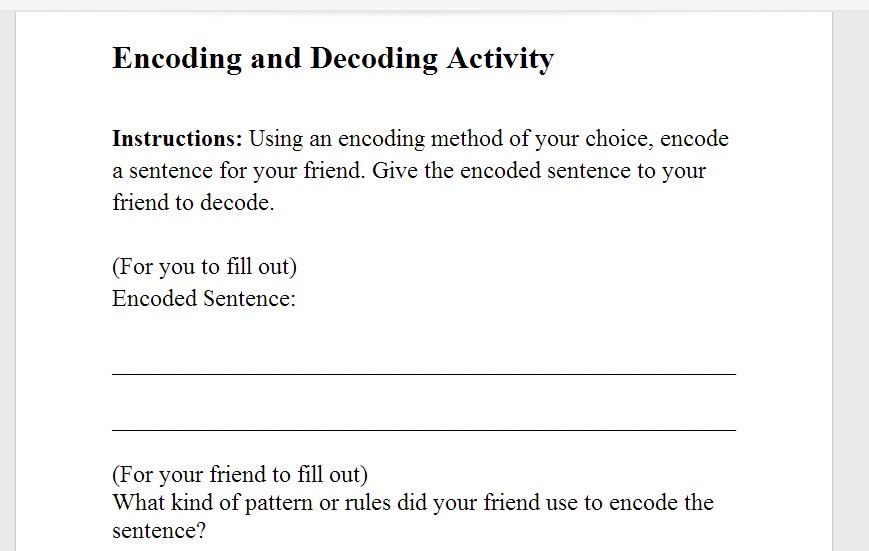 Can others decode it?
Insights… (thank you!)
Scratch activities